Jetpack Compose The Future of the Android UI in a Nutshell
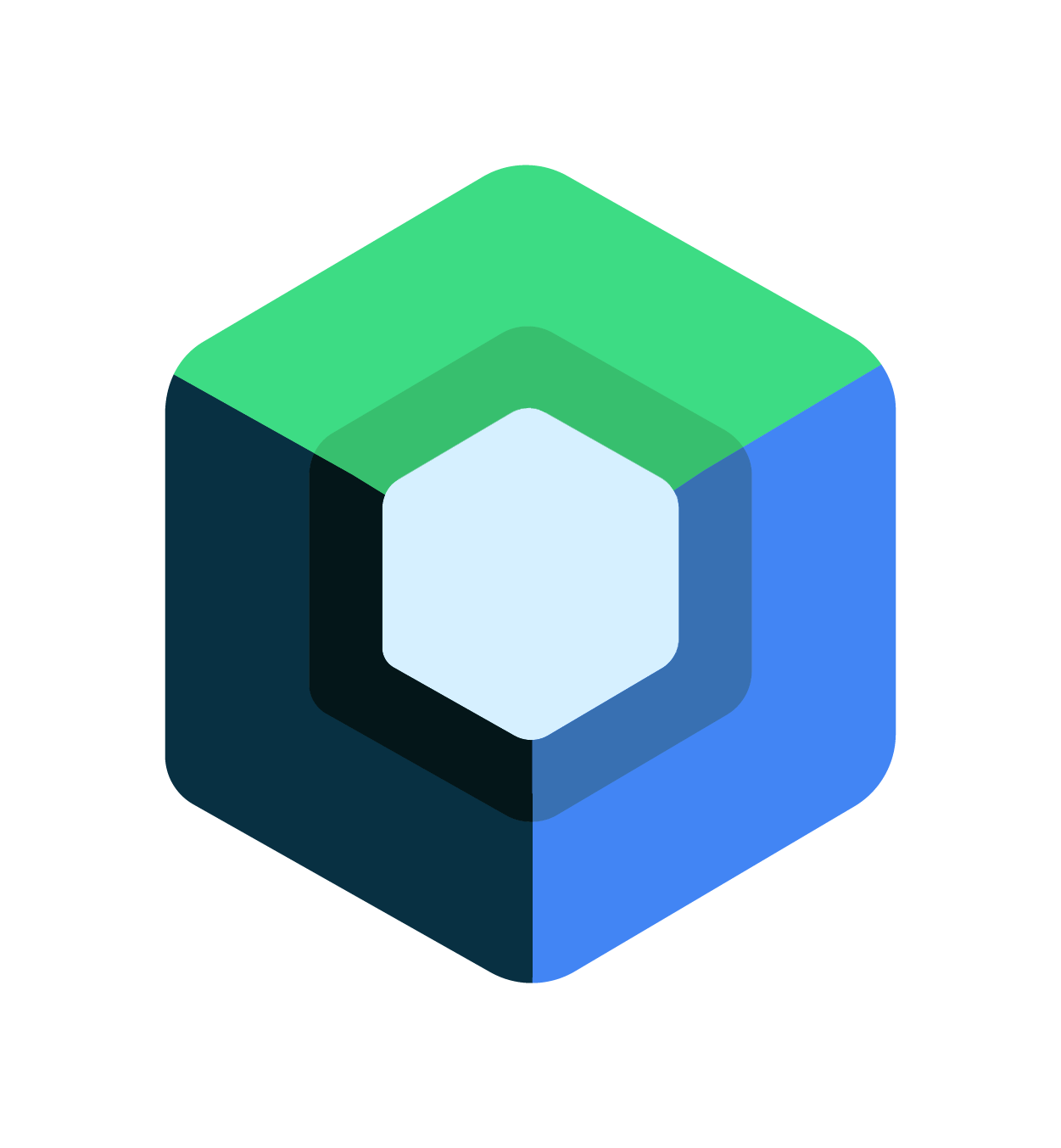 István Juhos
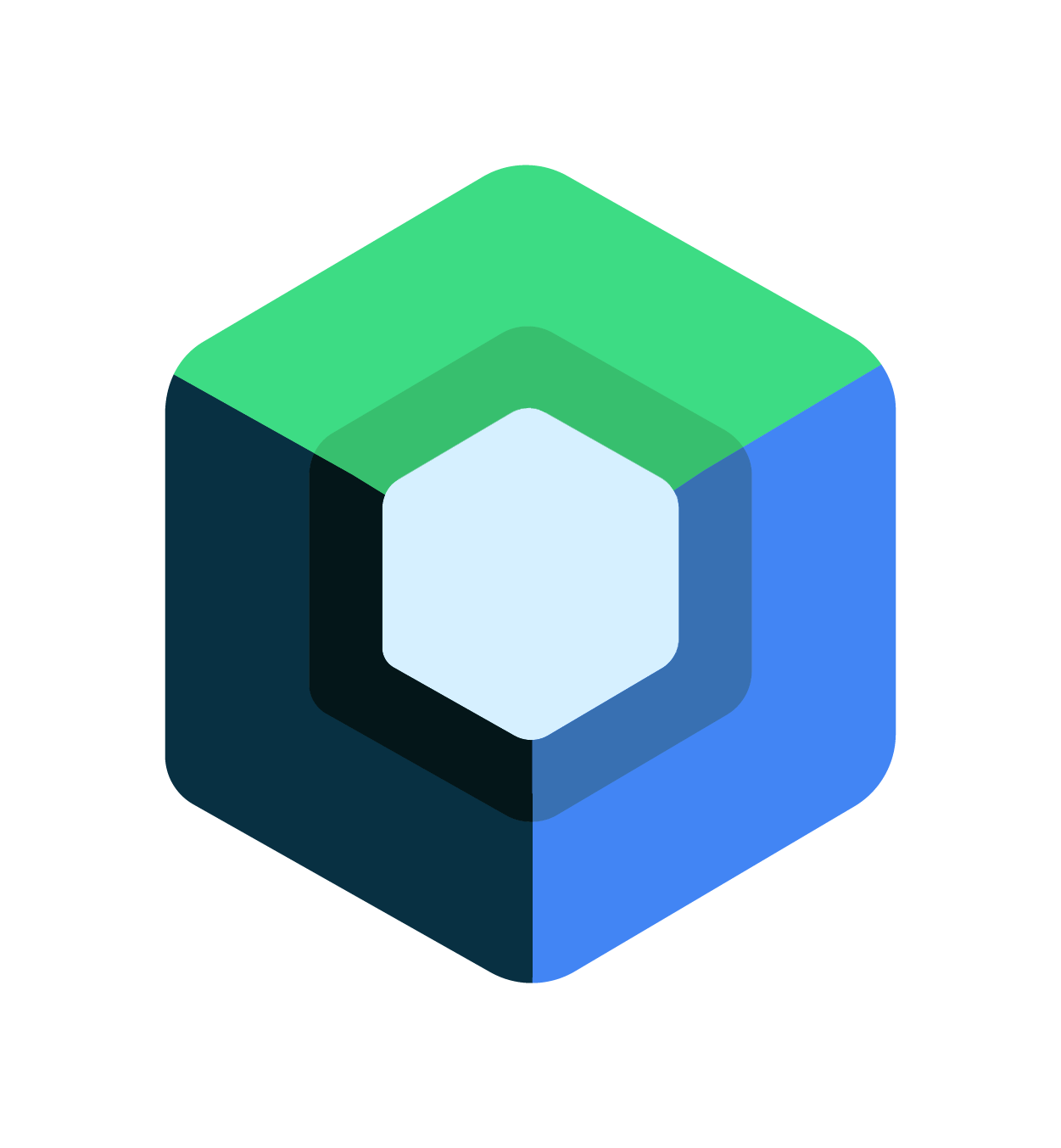 What is Jetpack Compose?
Declarative
Like React (Native), Flutter, and SwiftUI
Component-based
Unbundled
The UI is a function of the UI state
[Speaker Notes: Stable since 2021. July]
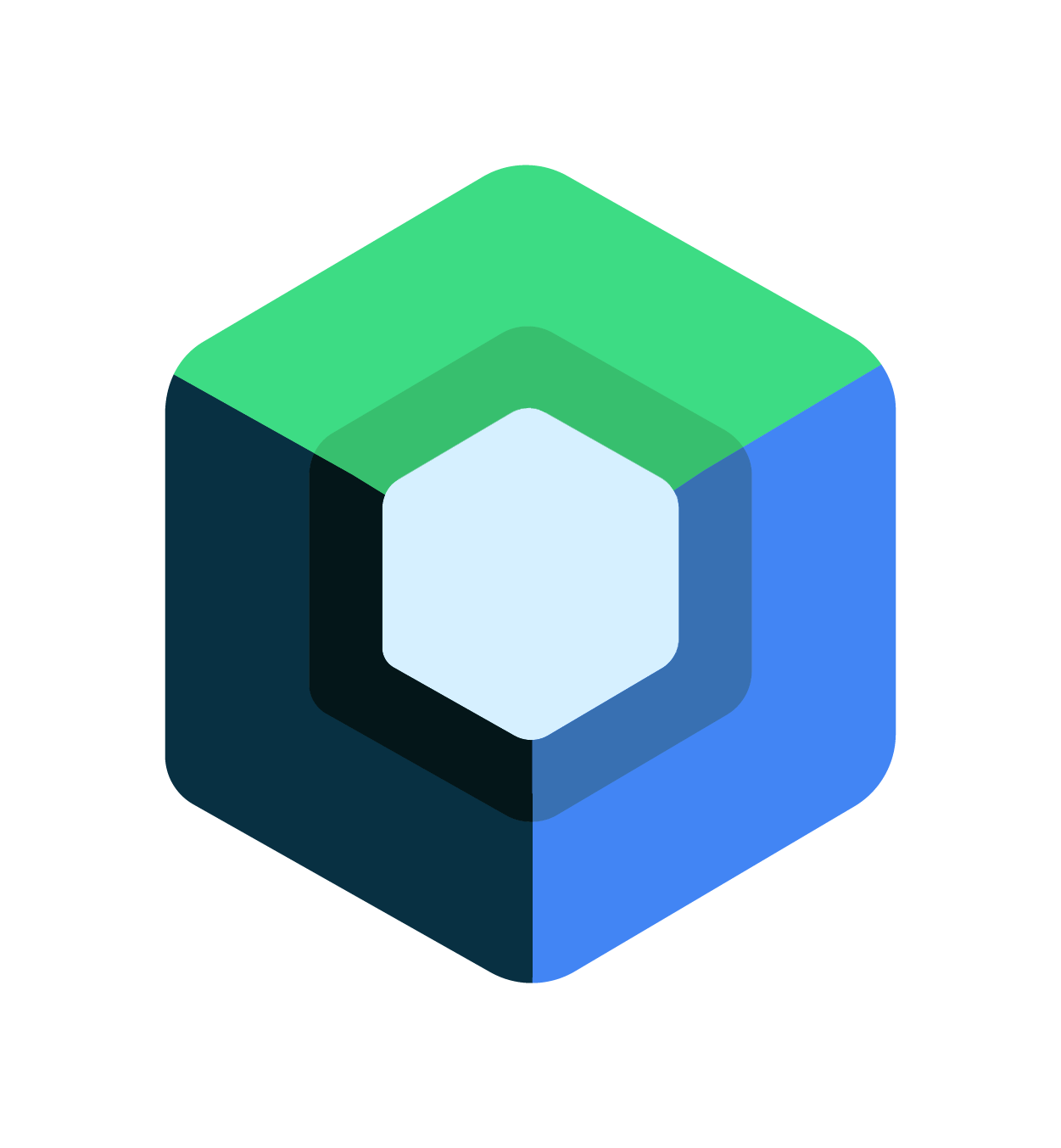 What is Jetpack Compose?
Declarative
Like React (Native), Flutter, and SwiftUI
Component-based
Unbundled
The UI is a function of the UI state
=
UI
f(state)
[Speaker Notes: Quick iteration, fast previews
Aims for being multiplatform too]
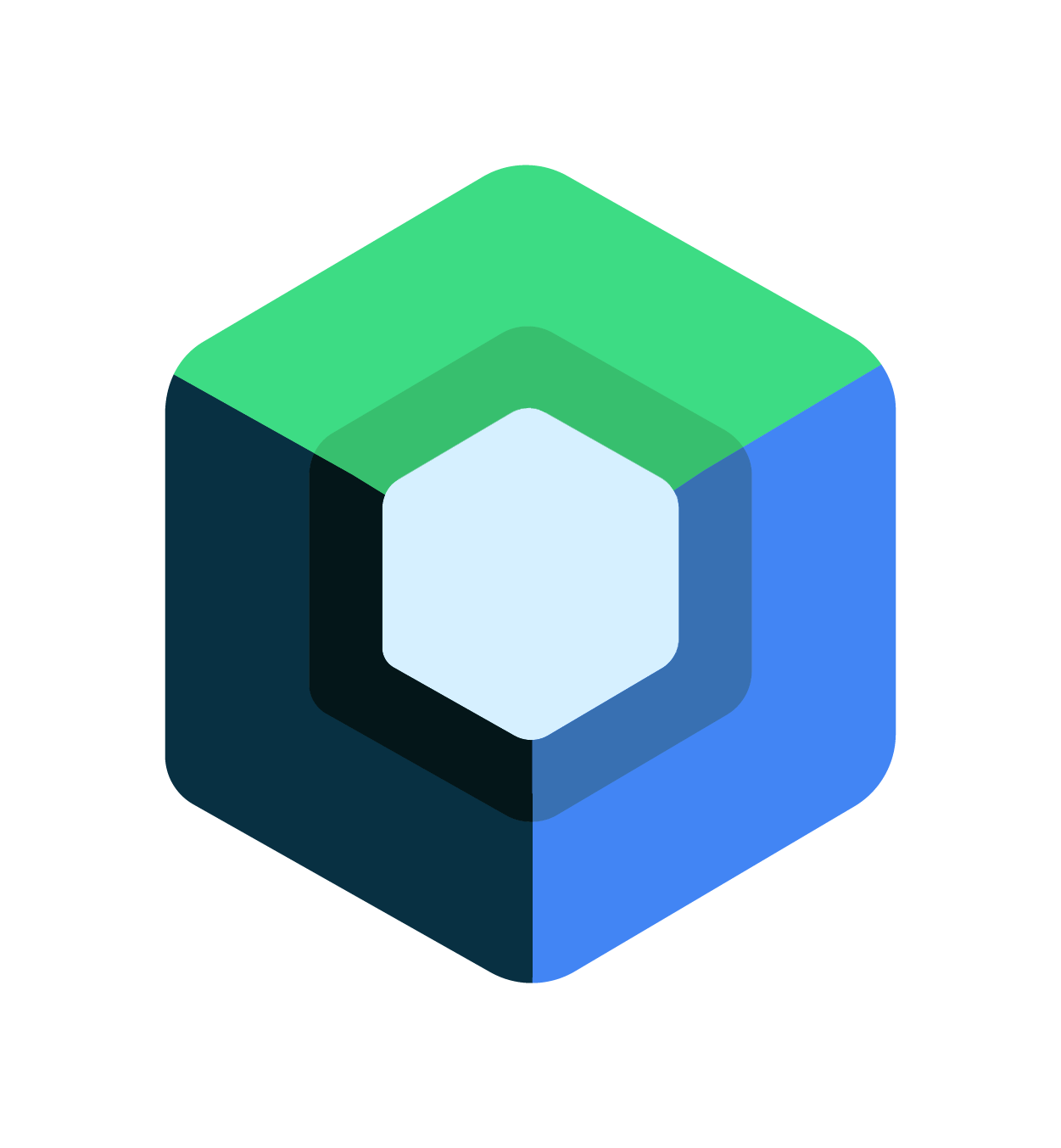 What is Jetpack Compose?
Uses Composable functions to describe UI components
Kotlin for writing UI
Two-way interoperability
Works with existing View-based UI
[Speaker Notes: ​Comes as a set of librariesNot tied to OS versions]
How we write UI now
View objects inflated from XML layout files
Themes and value resources in XML
View Binding / Data Binding
Code generation and a pinch of pixie dust… ✨
@BindingAdapters all over the place 🕵️
A huge effort, error-prone
A simple list – Android View
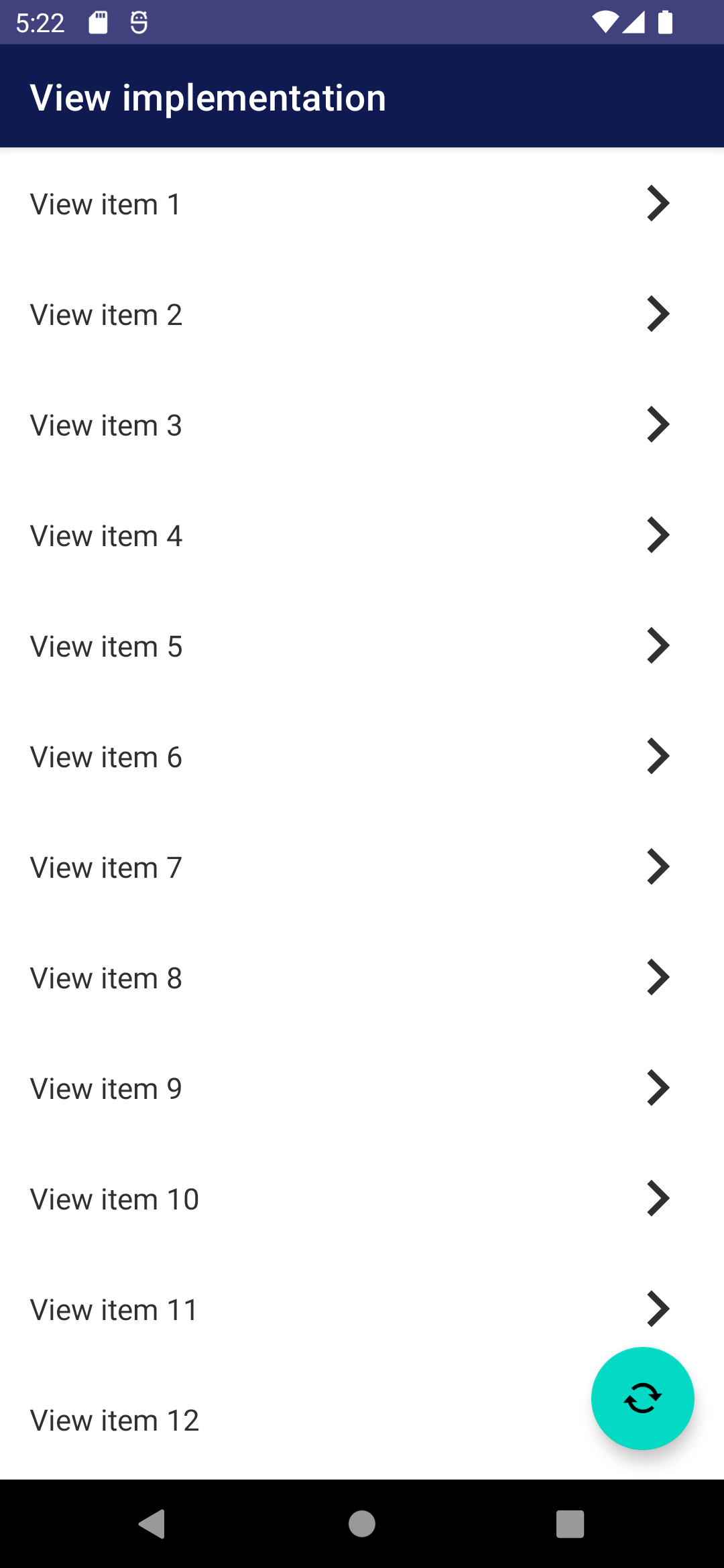 A simple list – Android View
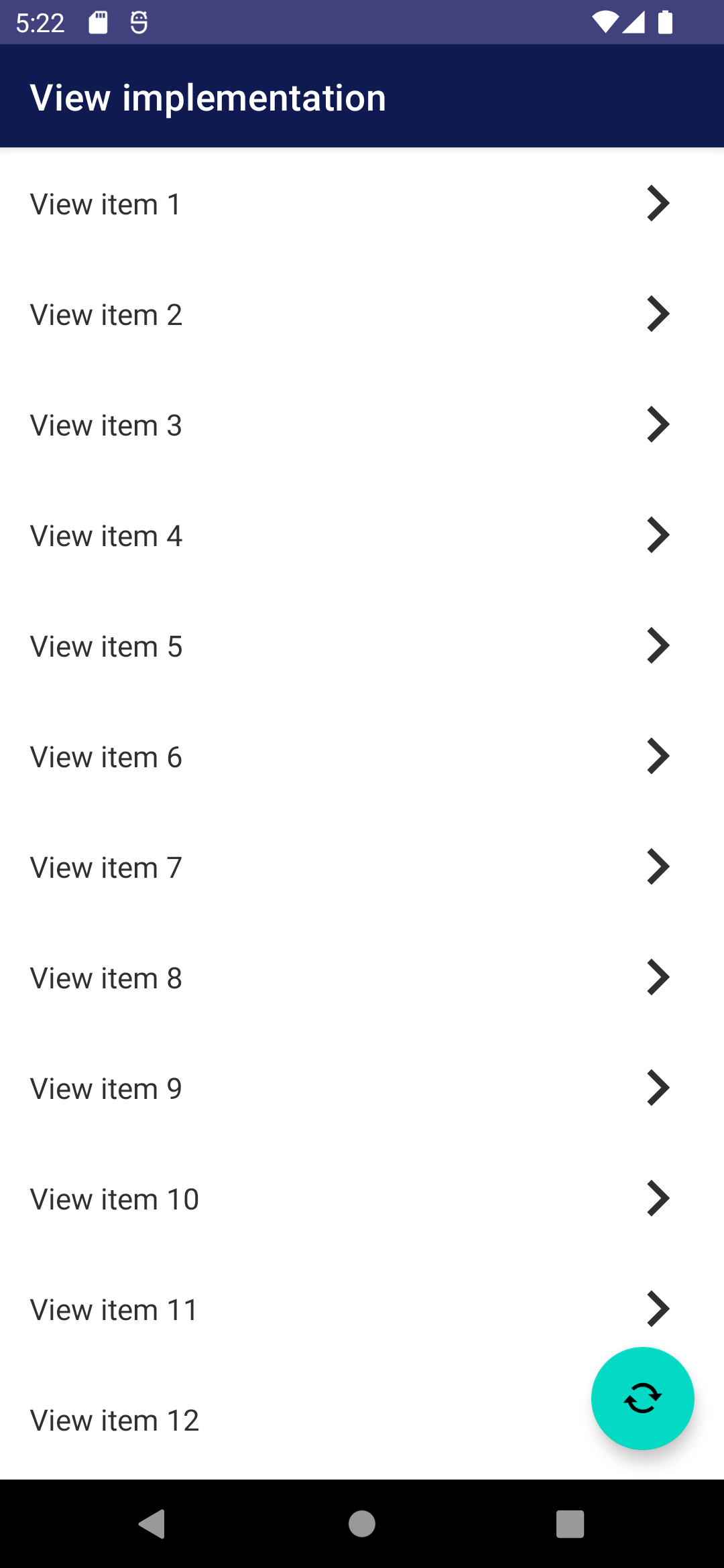 ConstraintLayout
A simple list – Android View
MaterialToolbar
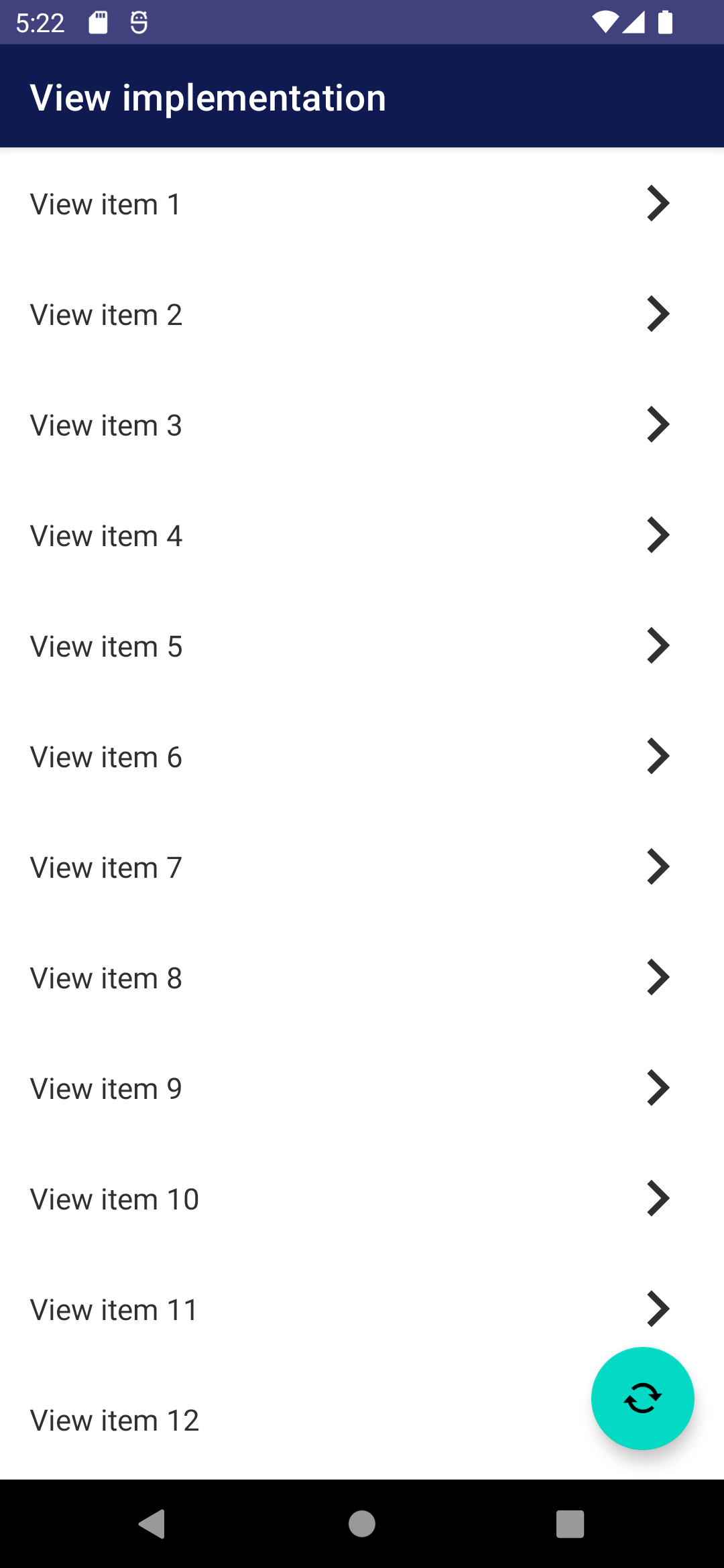 ConstraintLayout
RecyclerView
A simple list – Android View
MaterialToolbar
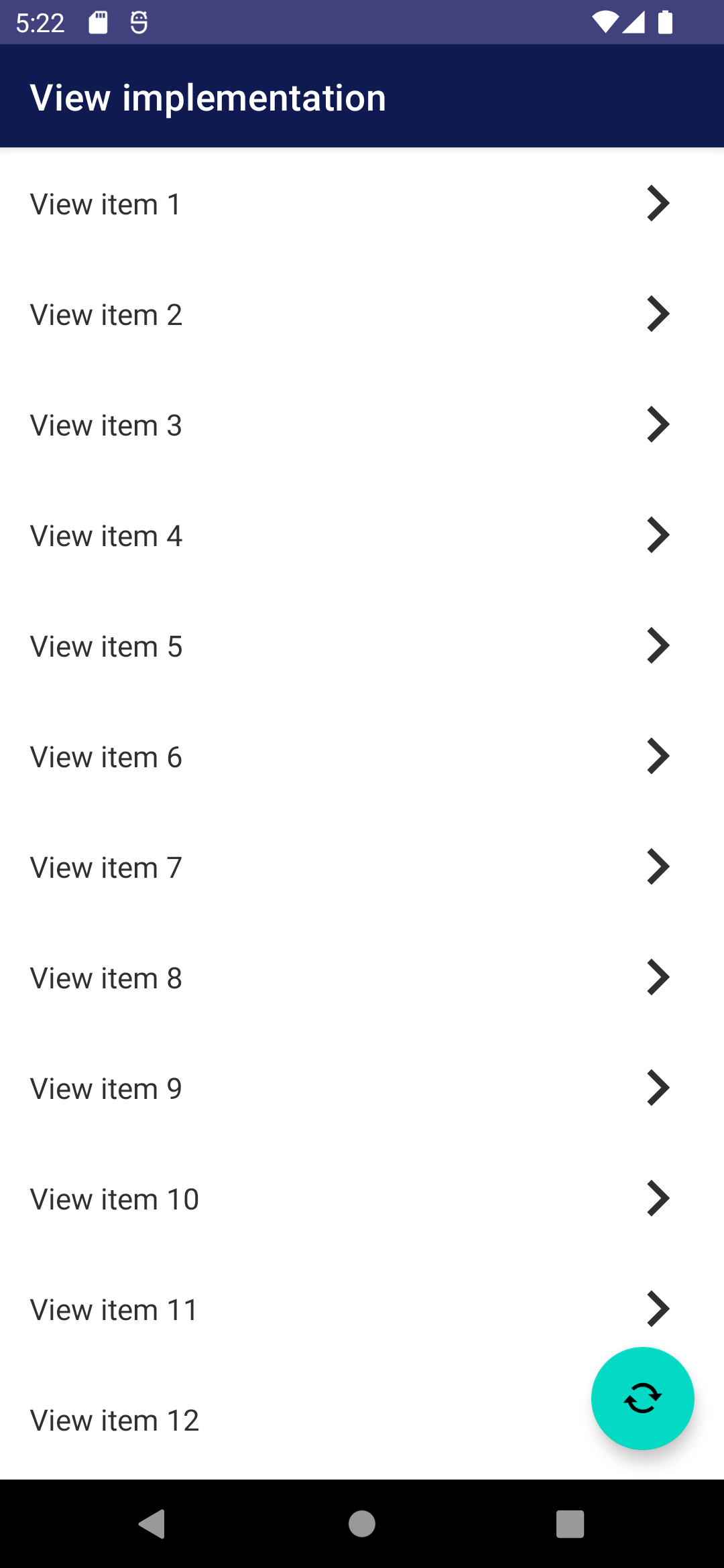 List item view…
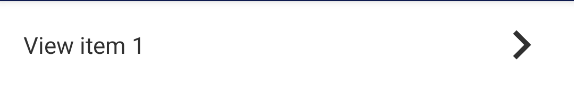 List item view…
ConstraintLayout
RecyclerView
A simple list – Android View
List item view
- layout_item.xml
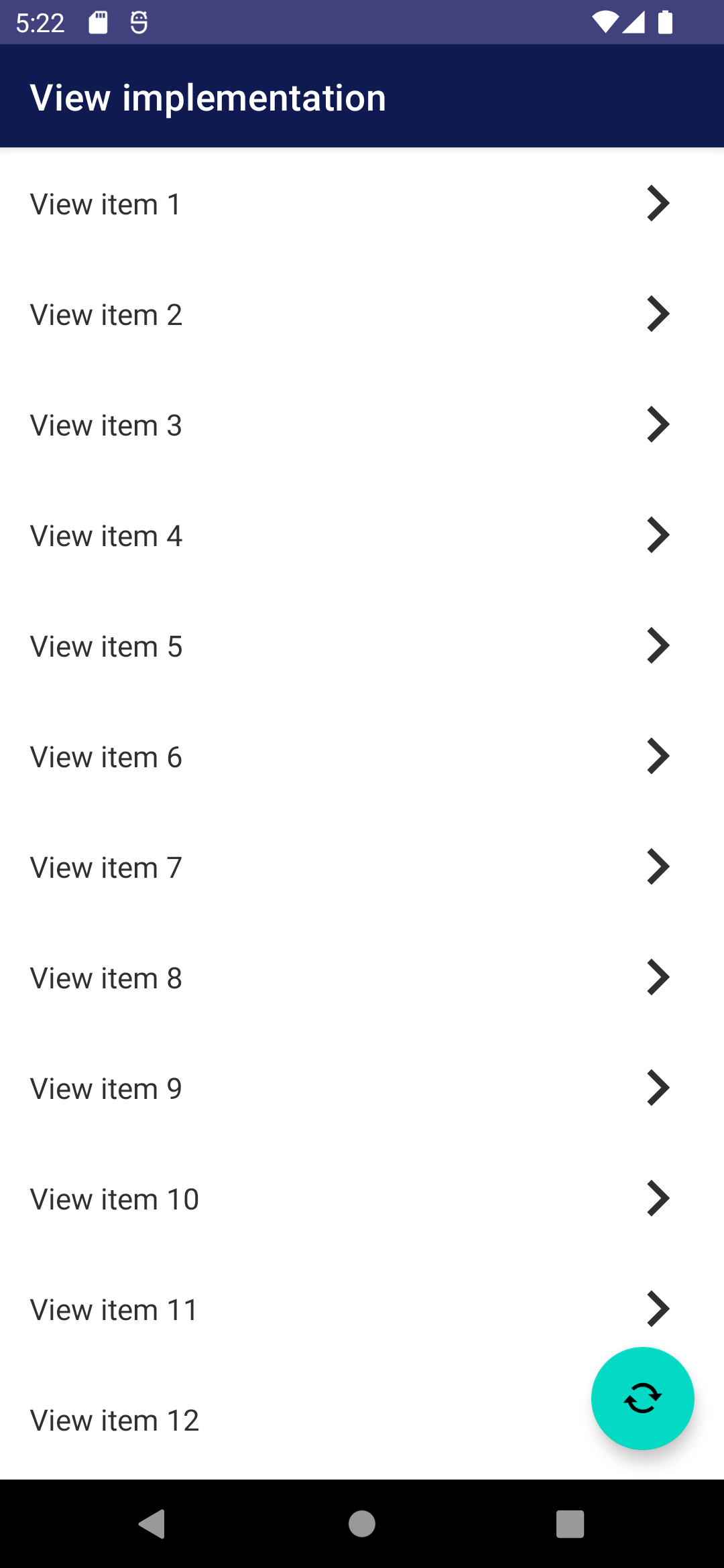 <?xml version="1.0" encoding="utf-8"?><androidx.constraintlayout.widget.ConstraintLayout 
    xmlns:android="http://schemas.android.com/apk/res/android"    xmlns:app="http://schemas.android.com/apk/res-auto"    xmlns:tools="http://schemas.android.com/tools"    android:layout_width="match_parent"    android:layout_height="60dp"    android:paddingVertical="8dp"    android:paddingHorizontal="16dp“>    <TextView        android:id="@+id/itemText"        android:layout_width="0dp"        android:layout_height="wrap_content"        android:layout_marginEnd="16dp"        android:textSize="16sp"        android:textColor="@color/grey"        app:layout_constraintBottom_toBottomOf="parent"        app:layout_constraintEnd_toStartOf="@id/itemForwardArrow"        app:layout_constraintStart_toStartOf="parent"        app:layout_constraintTop_toTopOf="parent"        tools:text="Test view item“/>    <ImageView        android:id="@+id/itemForwardArrow"        android:layout_width="40dp"        android:layout_height="40dp"        app:layout_constraintBottom_toBottomOf="parent"        app:layout_constraintEnd_toEndOf="parent"        app:layout_constraintTop_toTopOf="parent"        tools:ignore="ContentDescription"        android:src="@drawable/ic_chevron_right"        app:tint="@color/grey“/>
</androidx.constraintlayout.widget.ConstraintLayout>
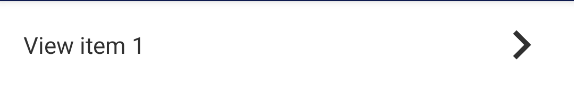 A simple list – Android View
- fragment_view.xml
Layout of a Fragment
<?xml version="1.0" encoding="utf-8"?><androidx.constraintlayout.widget.ConstraintLayout 
    xmlns:android="http://schemas.android.com/apk/res/android"    xmlns:app="http://schemas.android.com/apk/res-auto"    android:layout_width="match_parent"    android:layout_height="match_parent">    <com.google.android.material.appbar.MaterialToolbar        android:id="@+id/toolbar"        android:layout_width="0dp"        android:layout_height="wrap_content"        app:layout_constraintEnd_toEndOf="parent"        app:layout_constraintStart_toStartOf="parent"        app:layout_constraintTop_toTopOf="parent"        app:title="View implementation"        style="@style/Theme.ComposeDemo.AppBarOverlay"/>    <androidx.recyclerview.widget.RecyclerView        android:id="@+id/list"        android:layout_width="0dp"        android:layout_height="0dp"        app:layout_constraintBottom_toBottomOf="parent"        app:layout_constraintEnd_toEndOf="parent"        app:layout_constraintStart_toStartOf="parent"        app:layout_constraintTop_toBottomOf="@id/toolbar"        app:layoutManager="androidx.recyclerview.widget.LinearLayoutManager"/>
</androidx.constraintlayout.widget.ConstraintLayout>
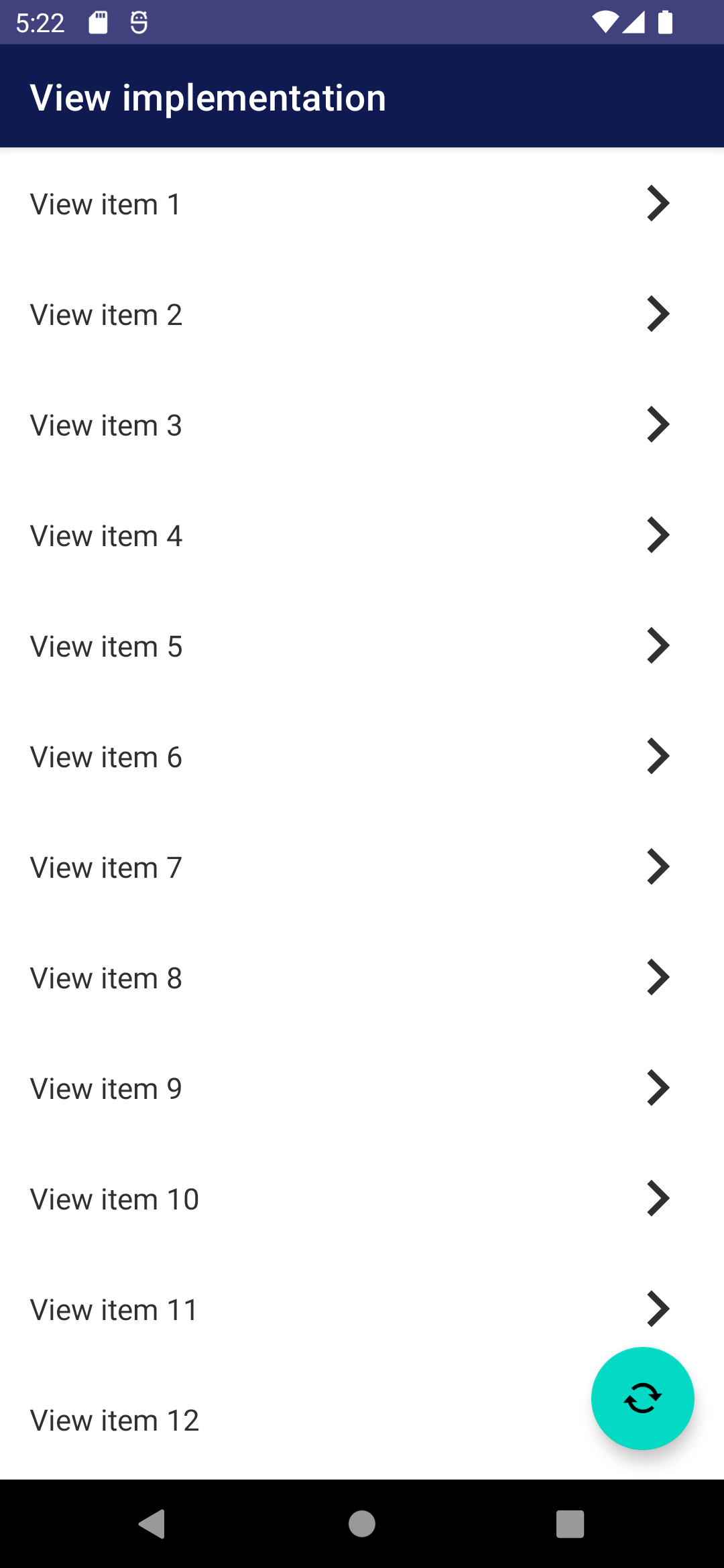 A simple list – Android View
- ViewFragment.kt
Fragment
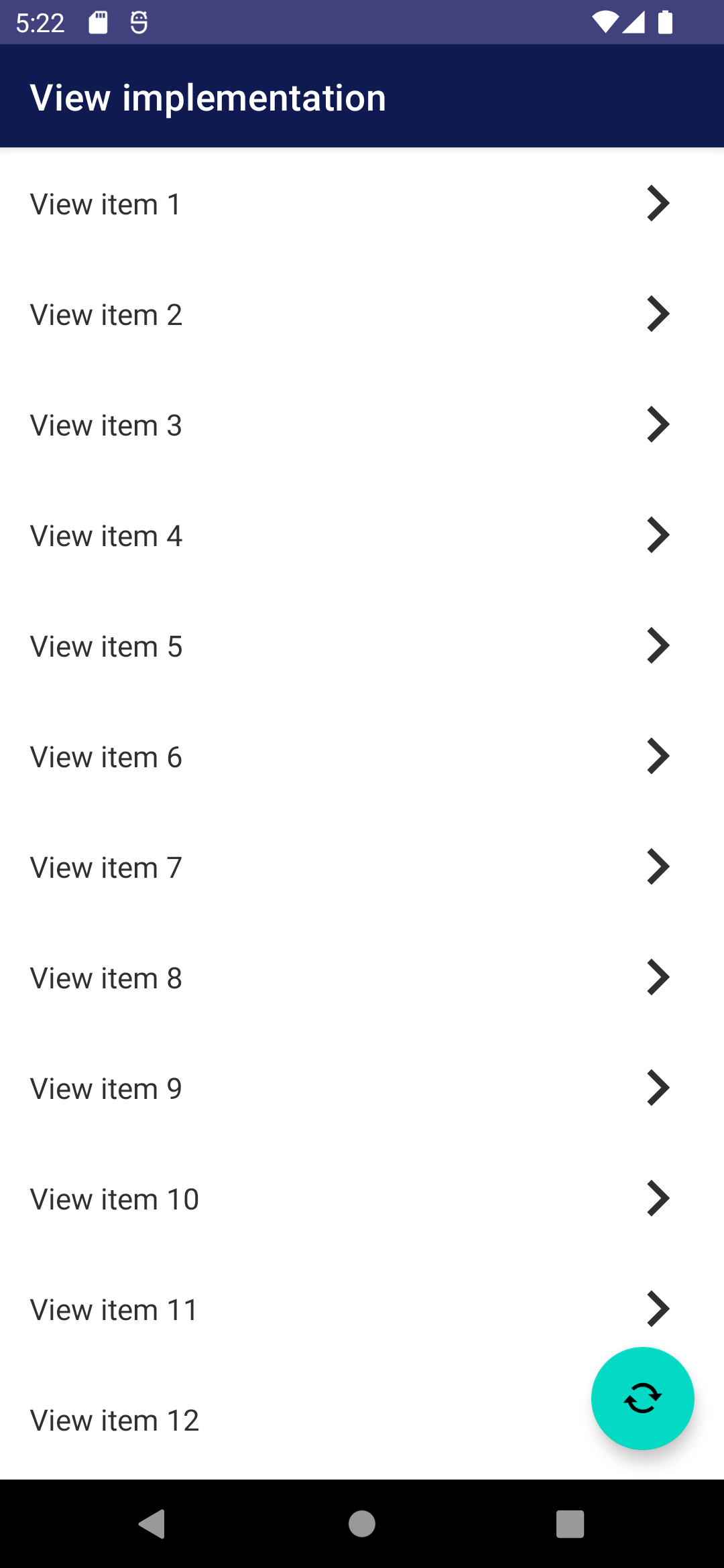 class ViewFragment : Fragment() {    lateinit var adapter: ViewItemAdapter    override fun onCreateView(        inflater: LayoutInflater, container: ViewGroup?,        savedInstanceState: Bundle?,    ): View =        inflater.inflate(R.layout.fragment_view, container, false)    override fun onViewCreated(view: View, savedInstanceState: Bundle?) {        super.onViewCreated(view, savedInstanceState)        adapter = ViewItemAdapter()        val list = view.findViewById<RecyclerView>(R.id.list)        list.adapter = adapter        adapter.submitList(            mutableListOf<Item>().apply {                (1..30).forEach {                    add(Item("View item $it"))                }            }        )    }}
A simple list – Android View
Adapter
- ViewItemAdapter.kt
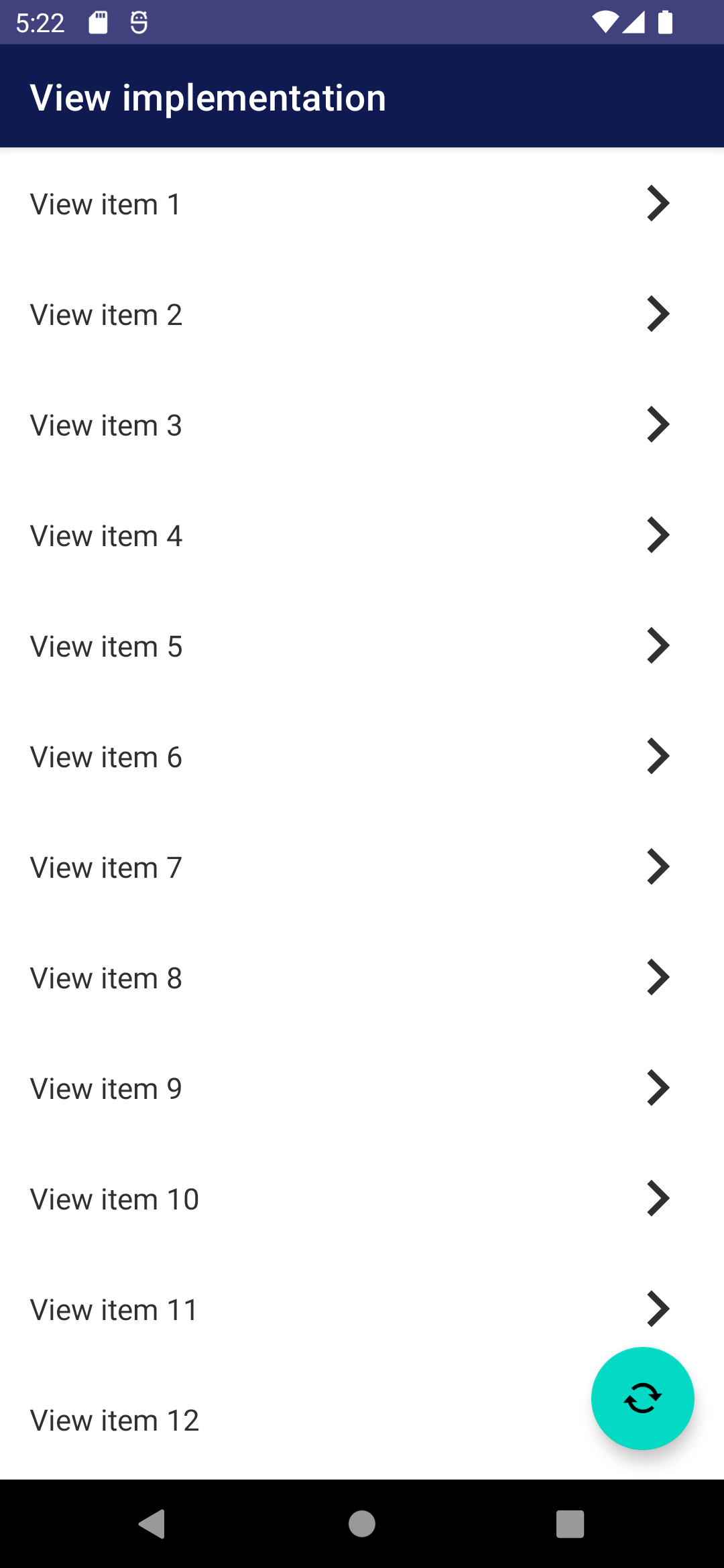 class ViewItemAdapter : ListAdapter<Item, ItemViewHolder>(ItemDiffUtil()) {    override fun onCreateViewHolder(parent: ViewGroup, viewType: Int): ItemViewHolder =        ItemViewHolder(            LayoutInflater.from(parent.context)                .inflate(R.layout.layout_item, parent, false)        )    override fun onBindViewHolder(holder: ItemViewHolder, position: Int) {        holder.bind(getItem(position))    }    inner class ItemViewHolder(itemView: View) : ViewHolder(itemView) {        private val itemText: TextView = itemView.findViewById(R.id.itemText)        fun bind(item: Item) {            itemText.text = item.text        }    }}class ItemDiffUtil : DiffUtil.ItemCallback<Item>() {    override fun areItemsTheSame(oldItem: Item, newItem: Item): Boolean {        return oldItem == newItem    }    override fun areContentsTheSame(oldItem: Item, newItem: Item): Boolean {        return oldItem == newItem    }}
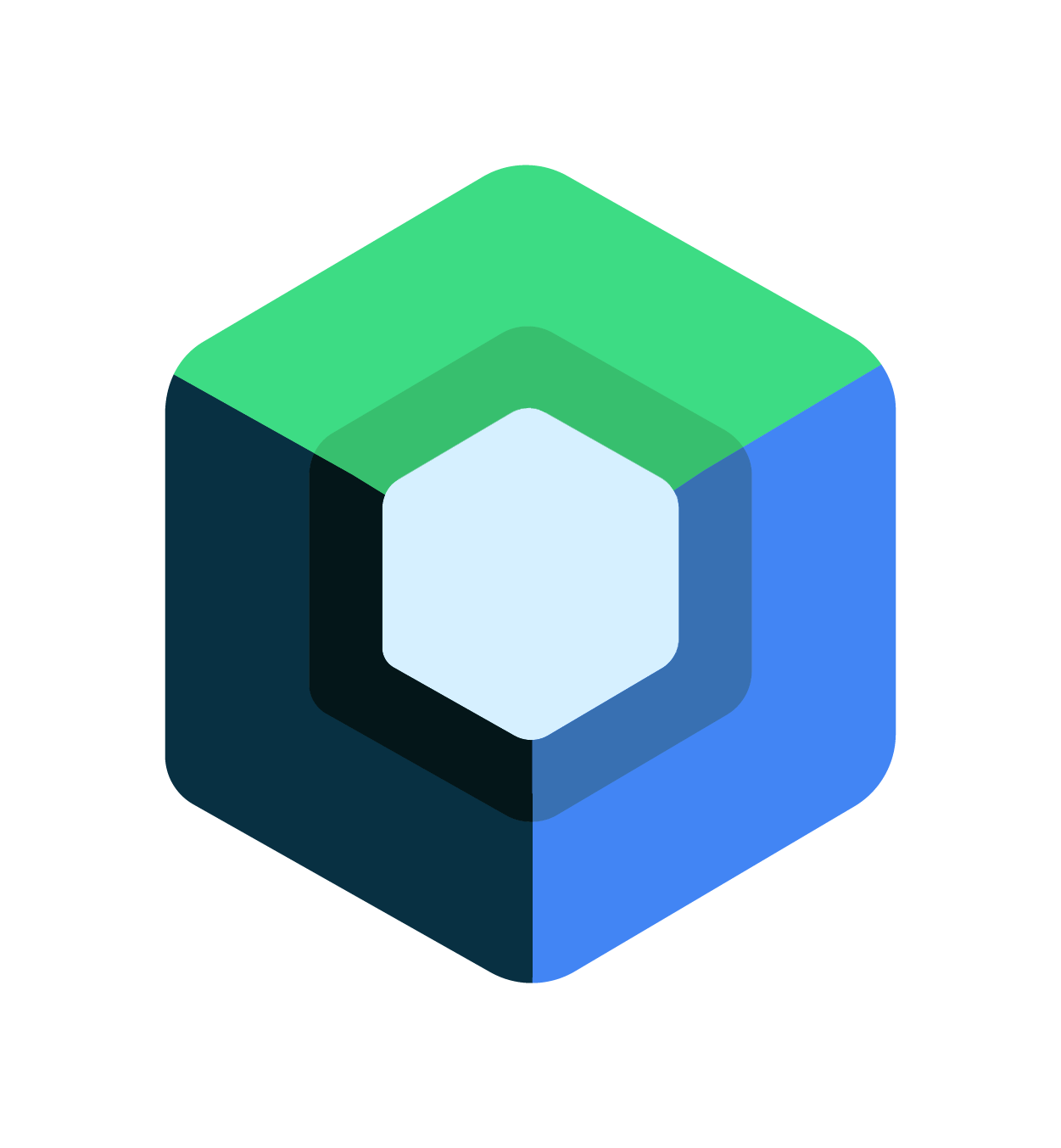 How we’ll write UI with Compose
Layouts in Kotlin – as Composable functions
Themes in Kotlin – as Composable functions
Value resources in Kotlin
Drawables, translations, dimensions etc. can still come from the usual sources
The UI is composed based on the current state
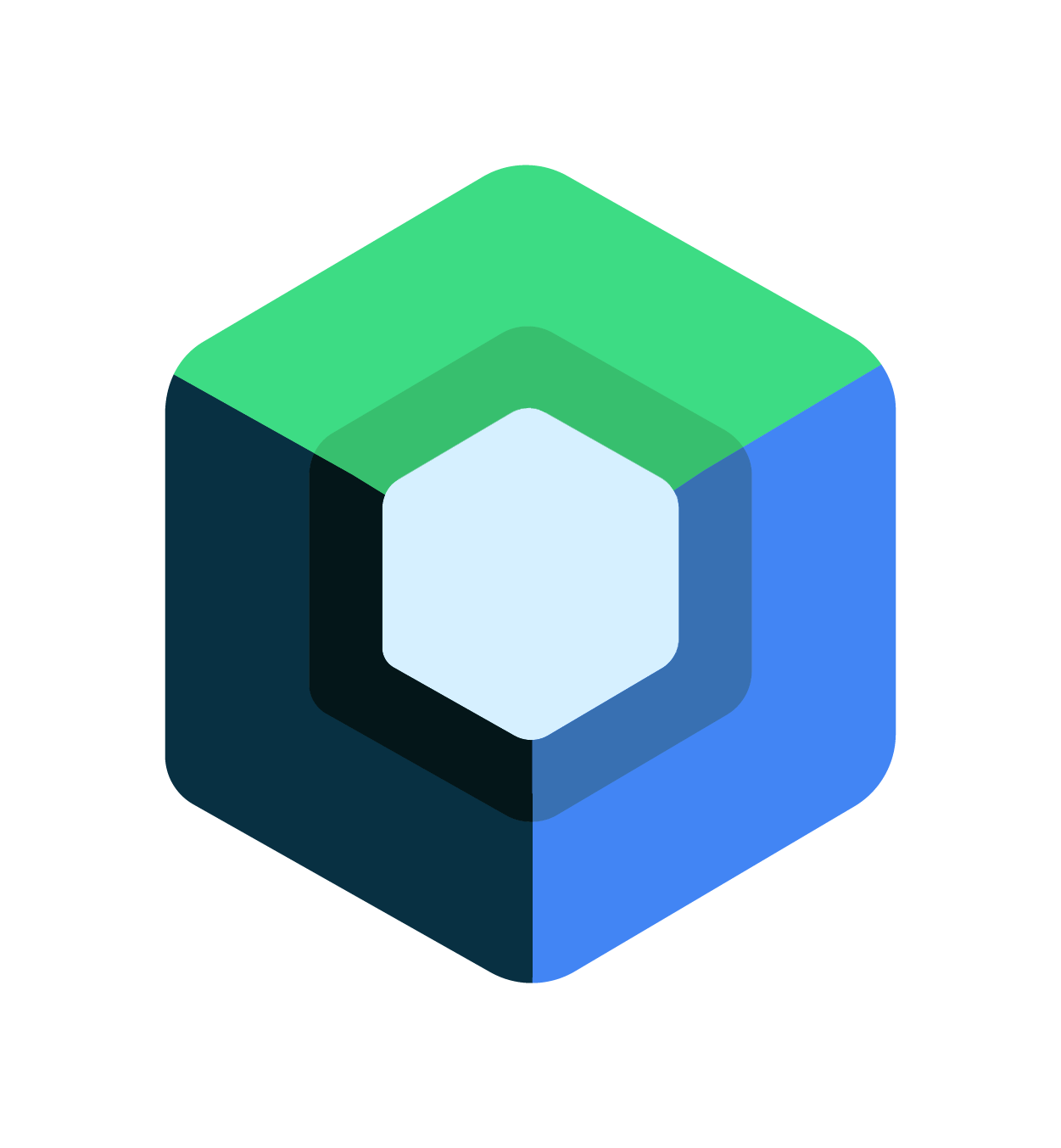 A simple list – Jetpack Compose
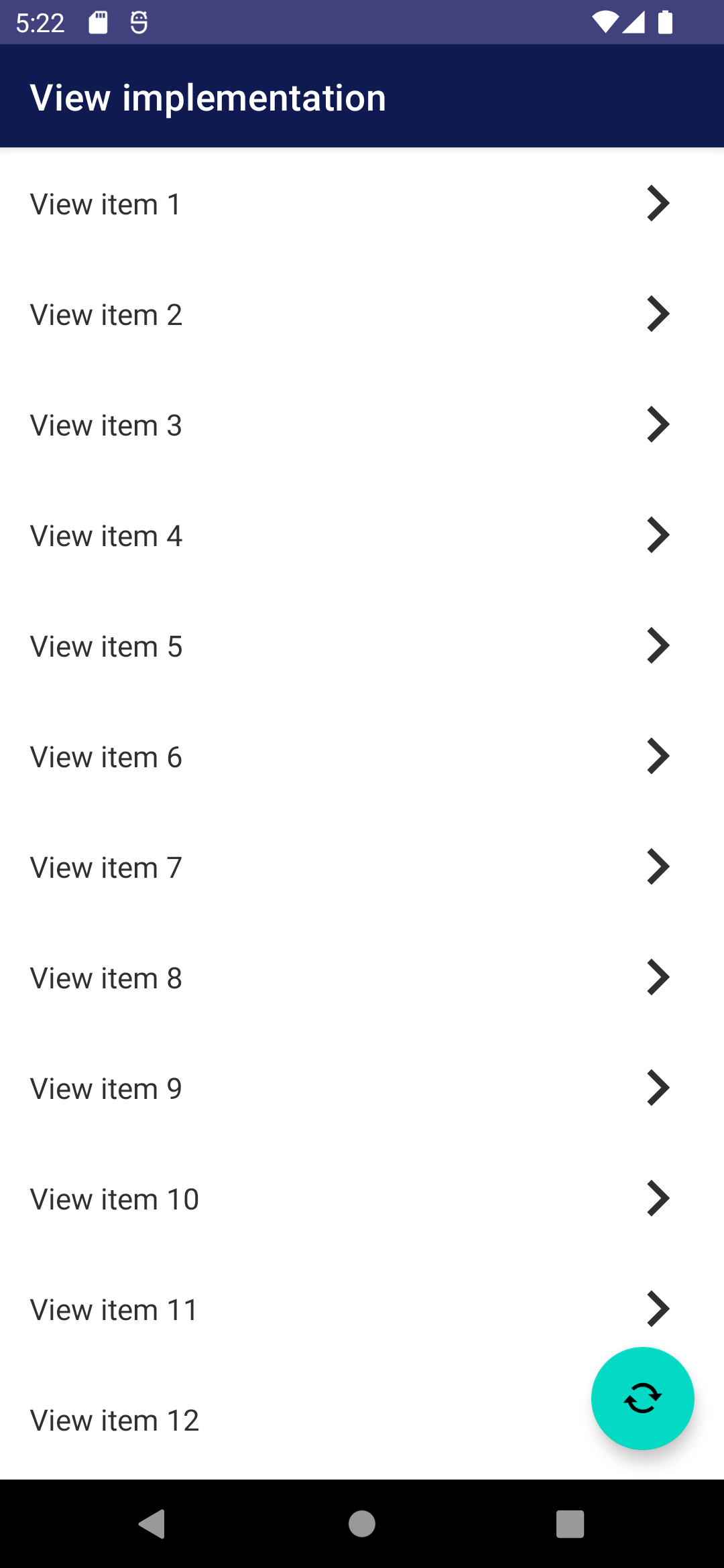 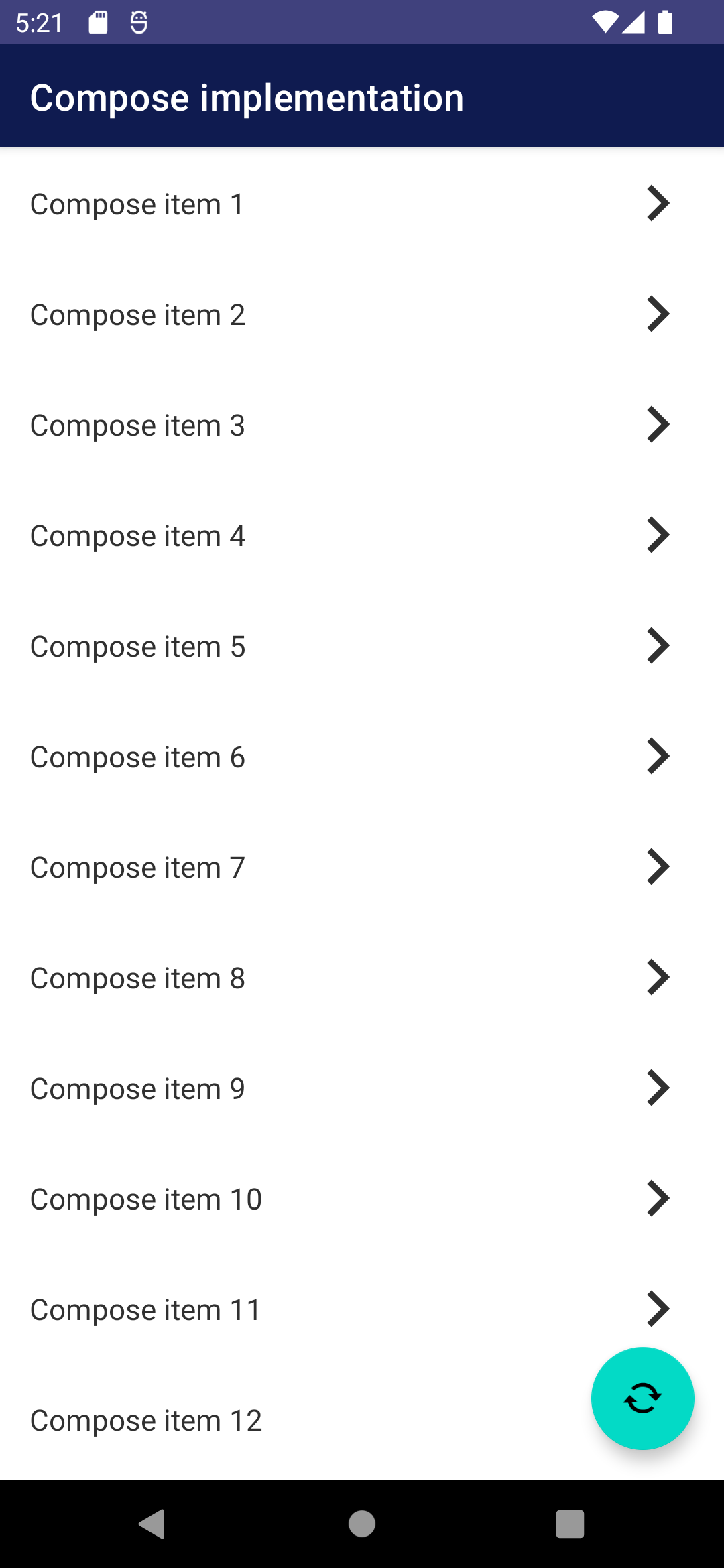 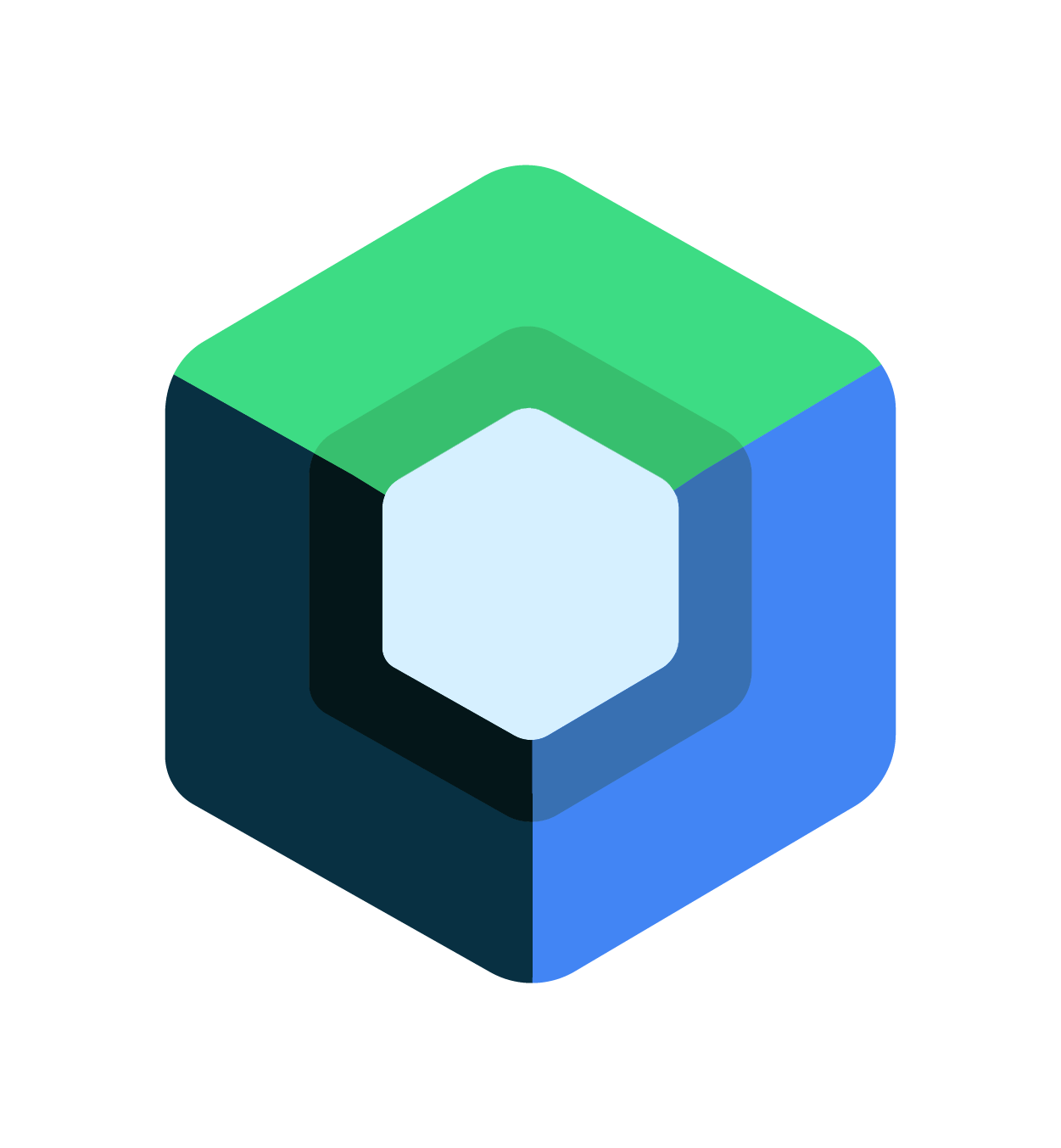 A simple list – Jetpack Compose
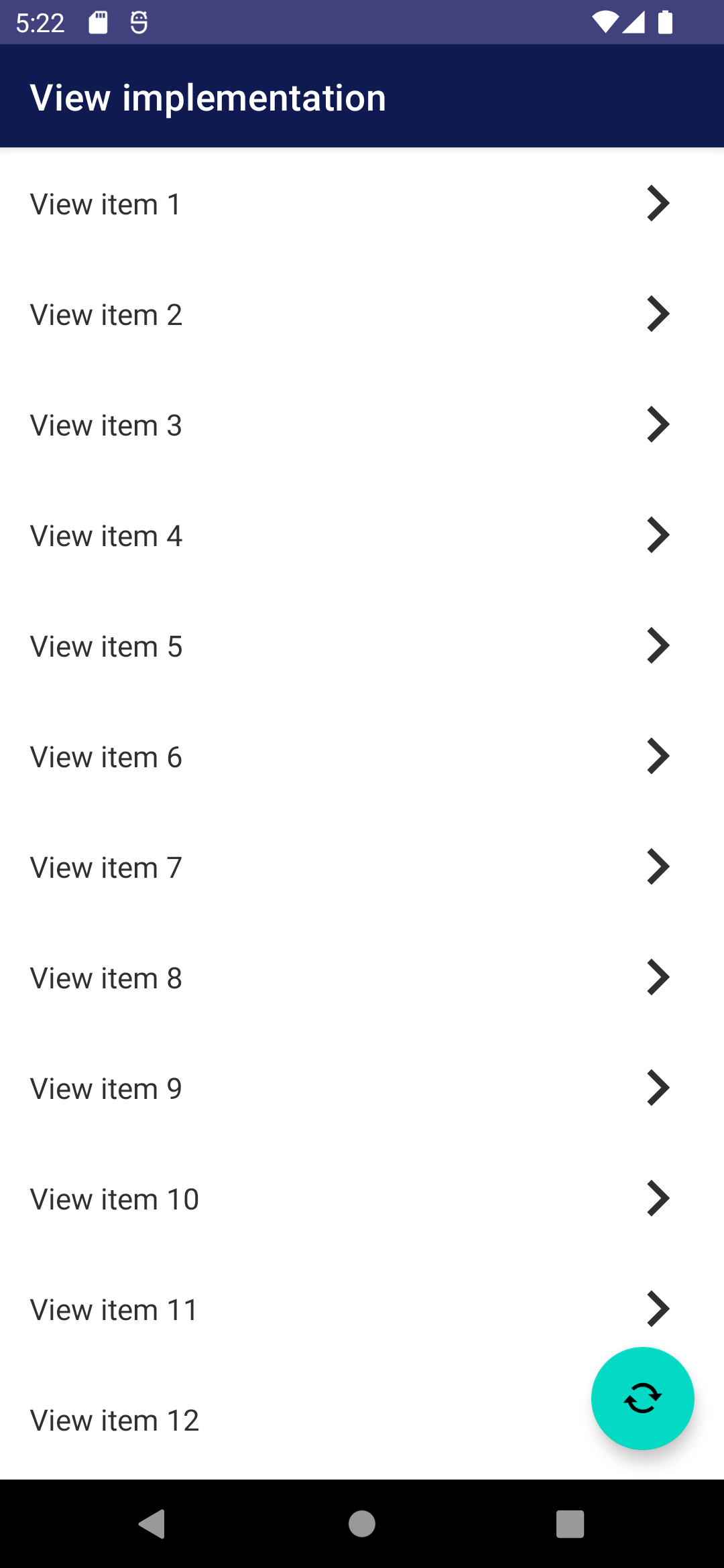 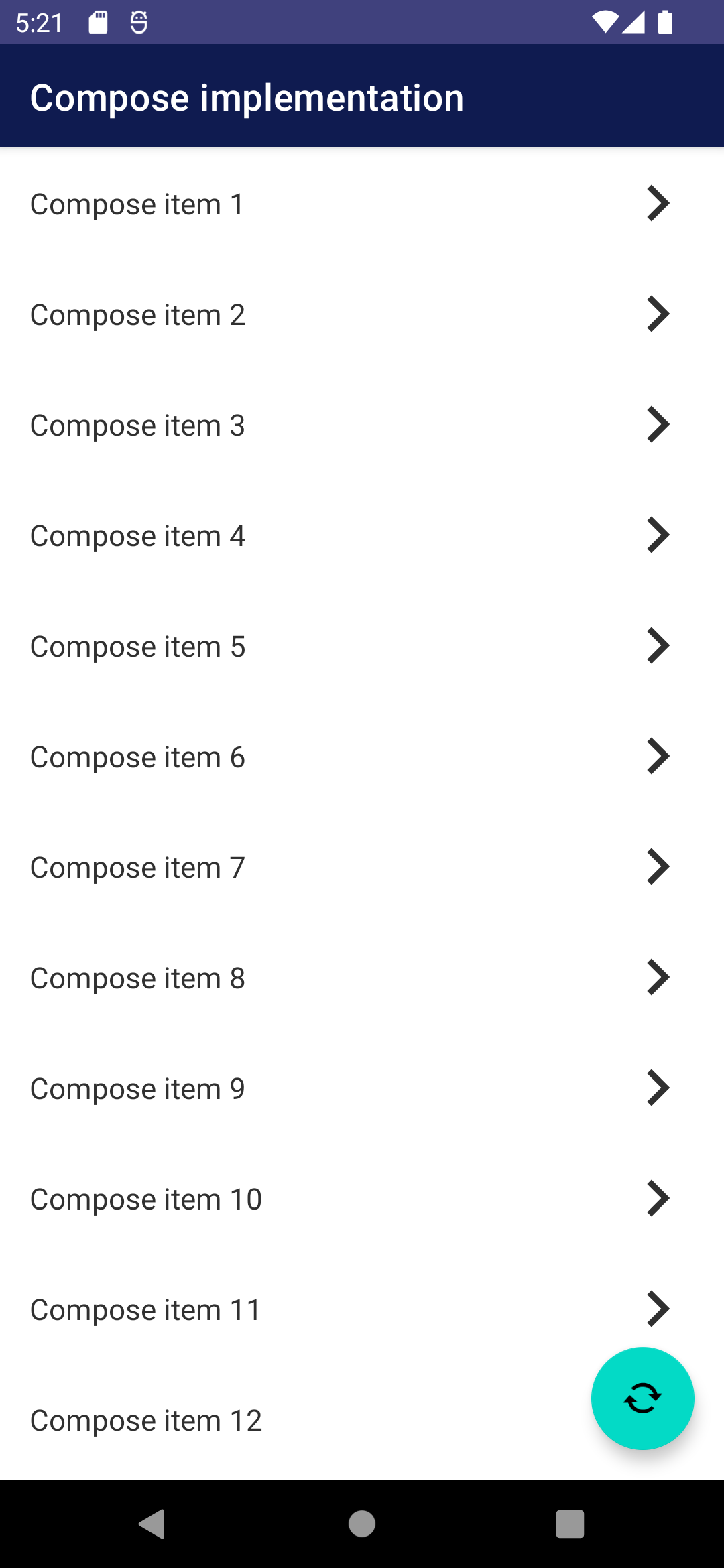 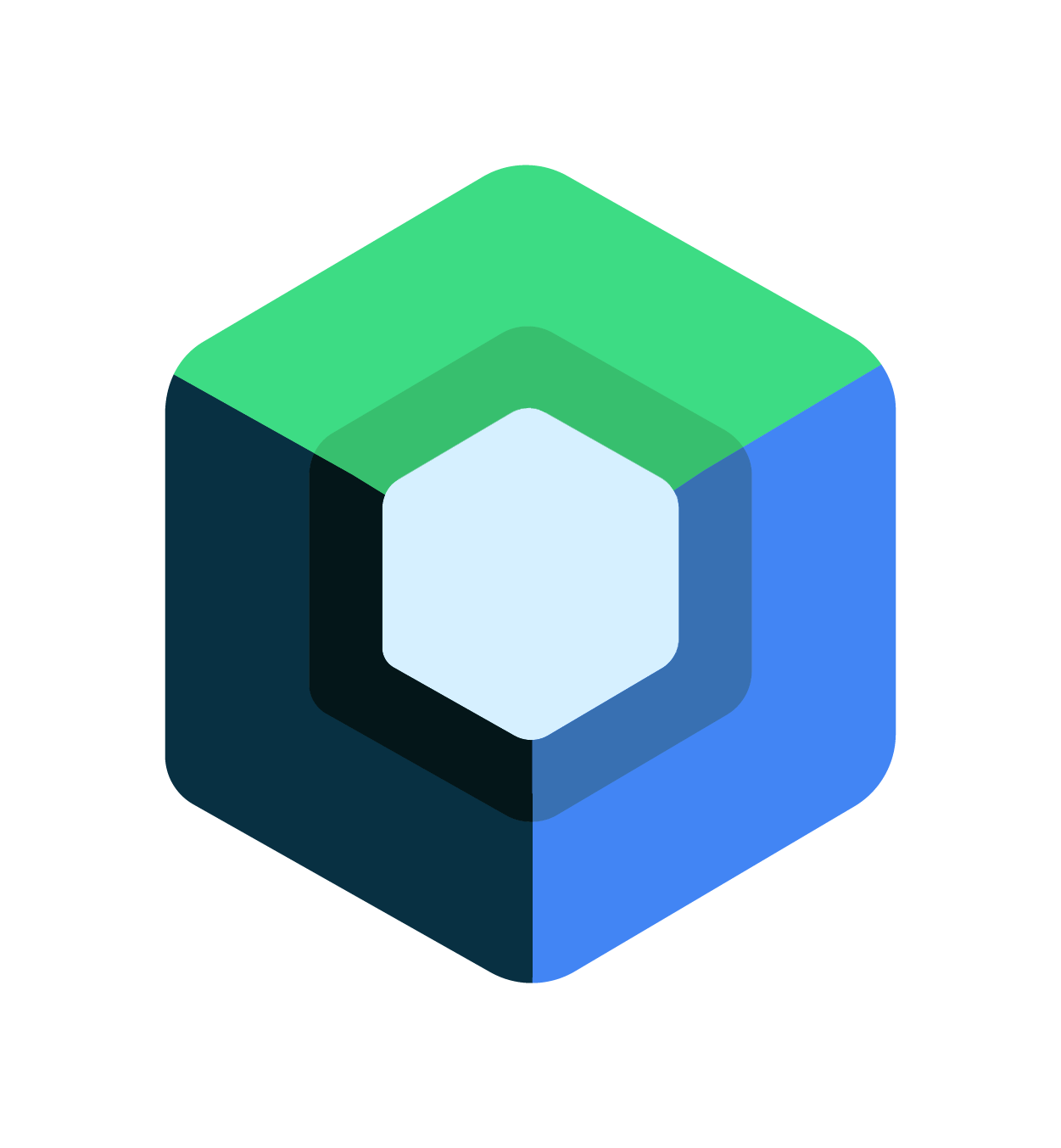 A simple list – Jetpack Compose
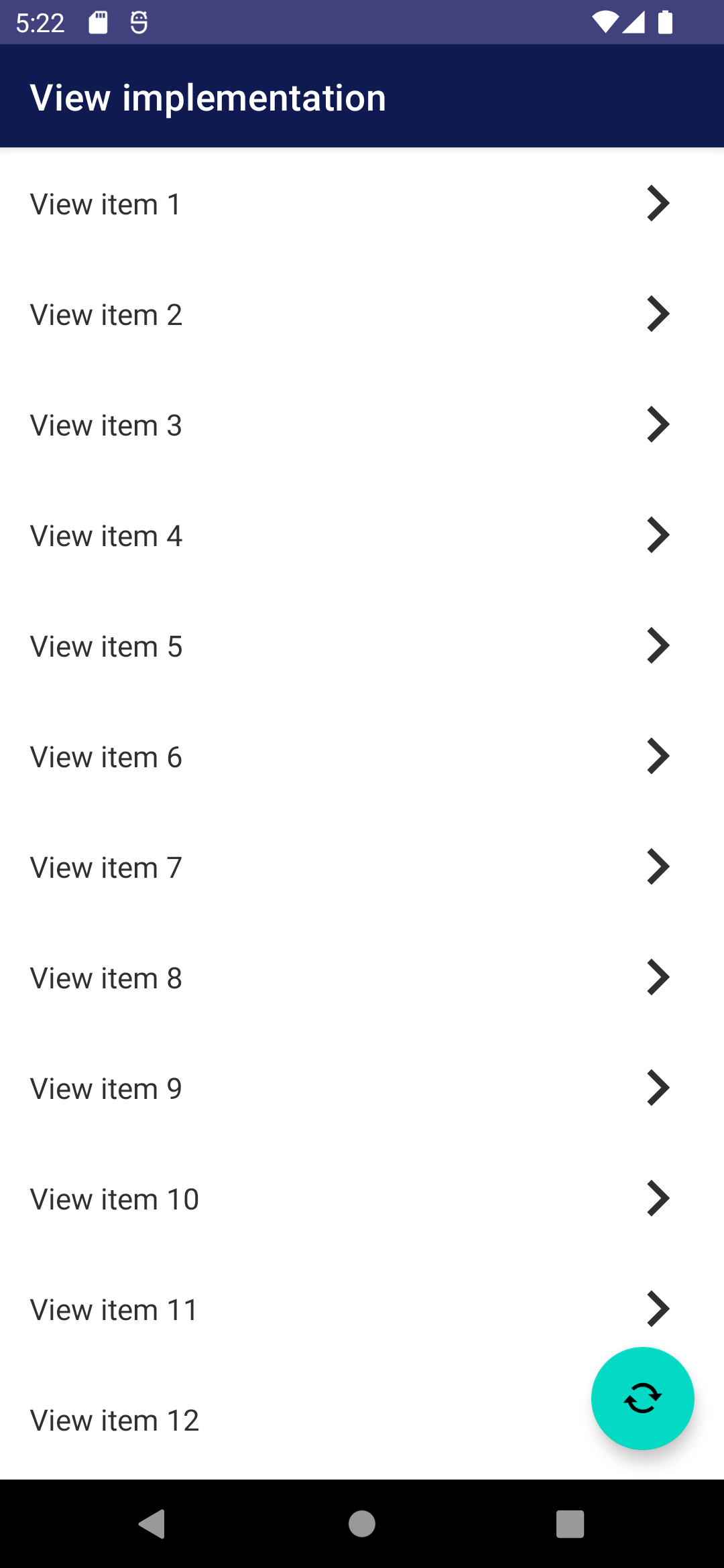 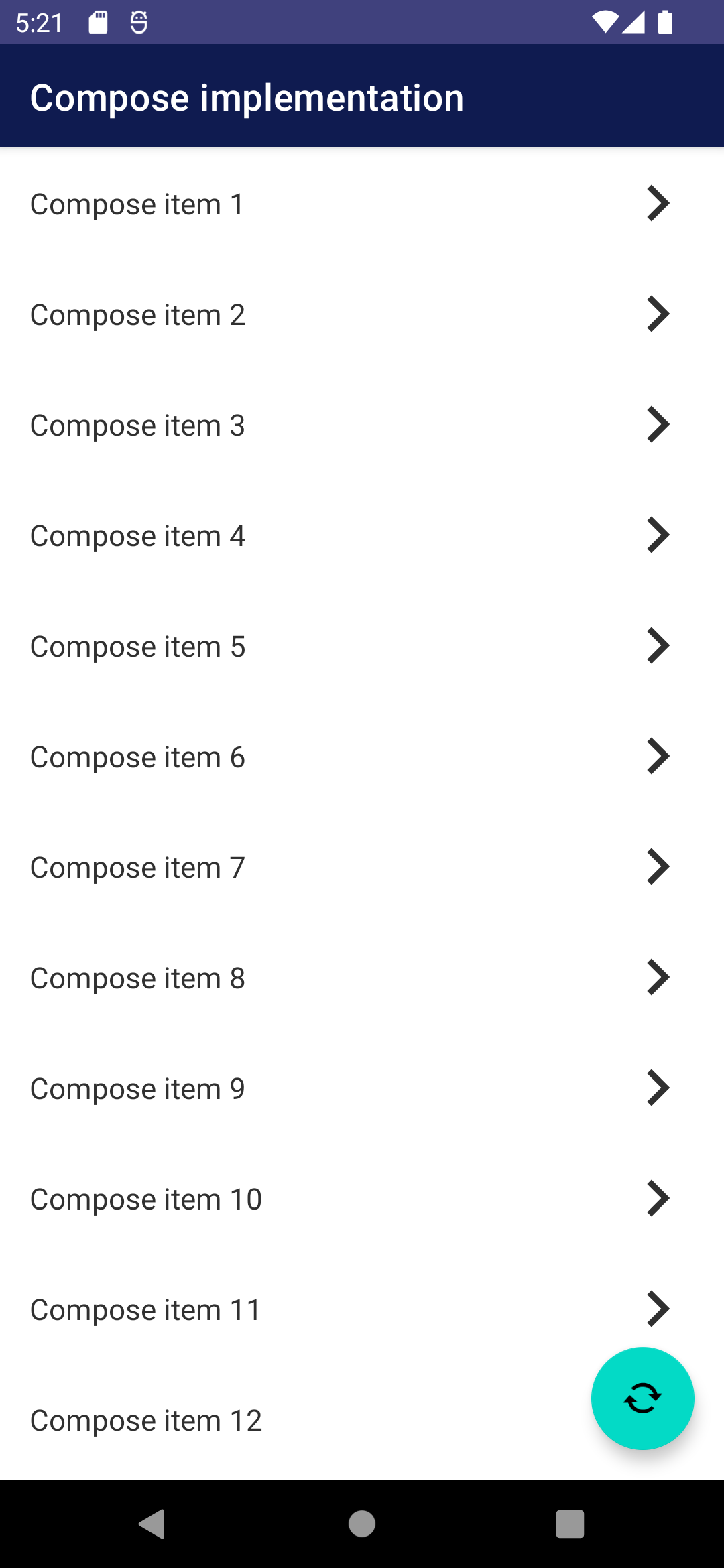 ComposeView(interoperability)
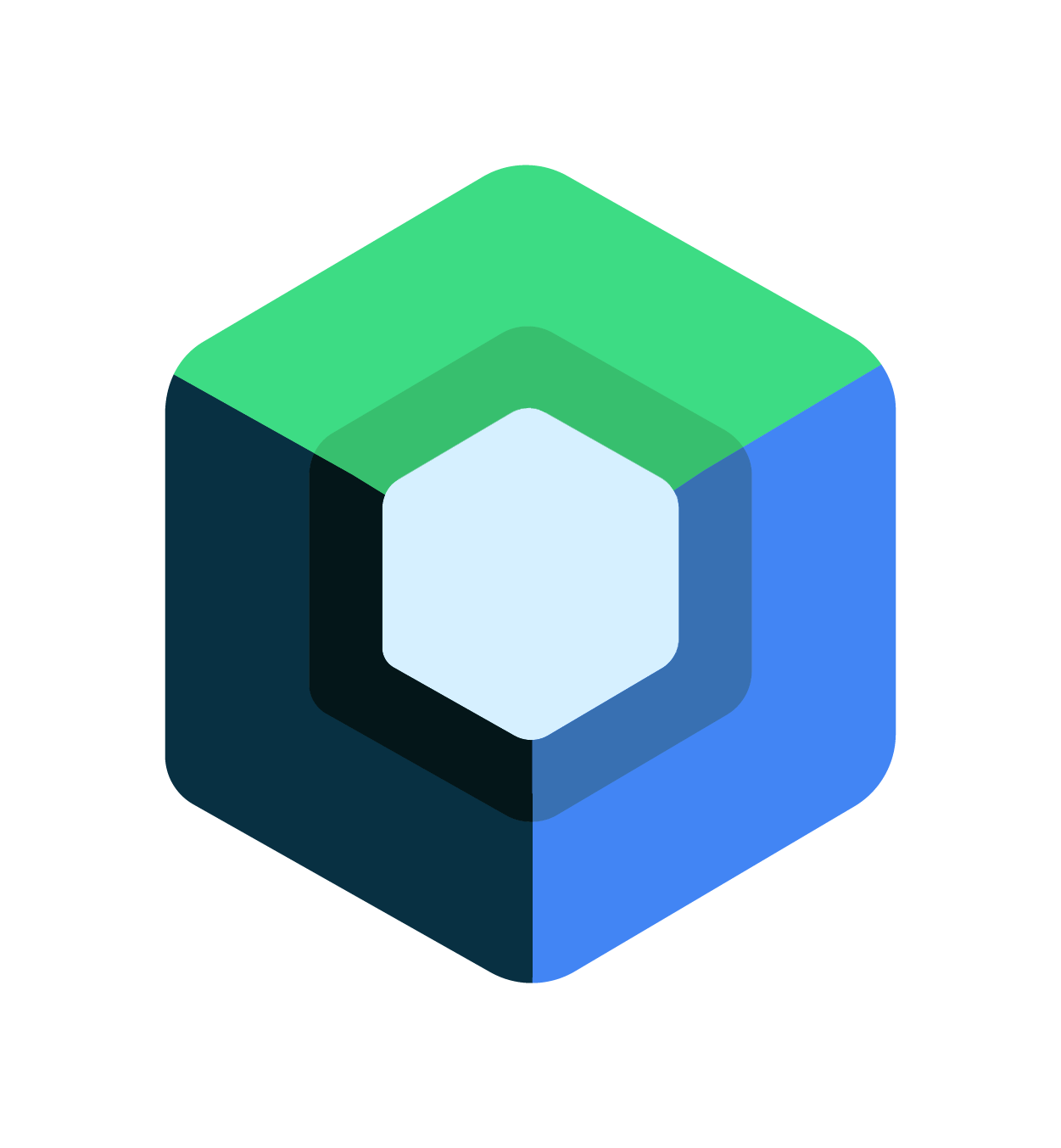 A simple list – Jetpack Compose
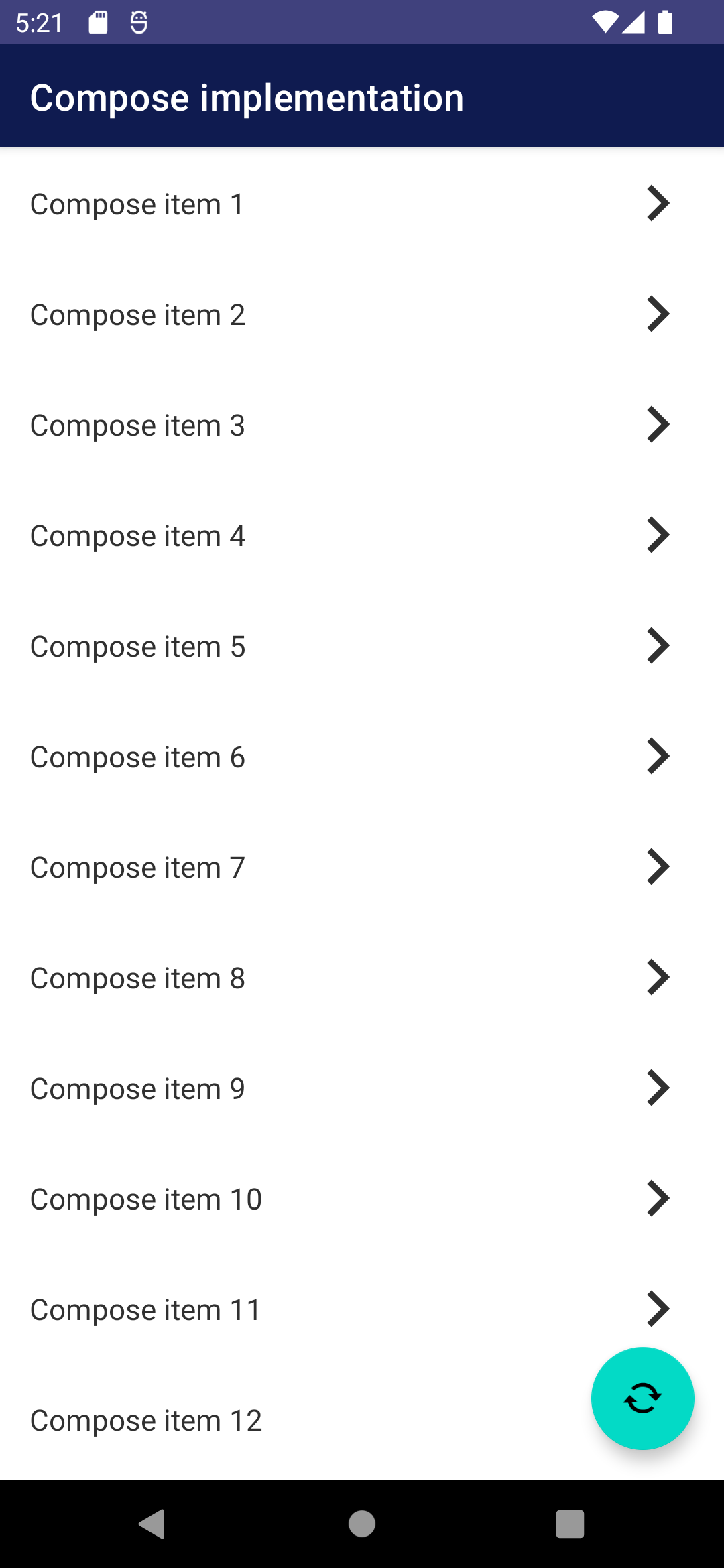 Composable
ComposeView(interoperability)
Composable
Composable
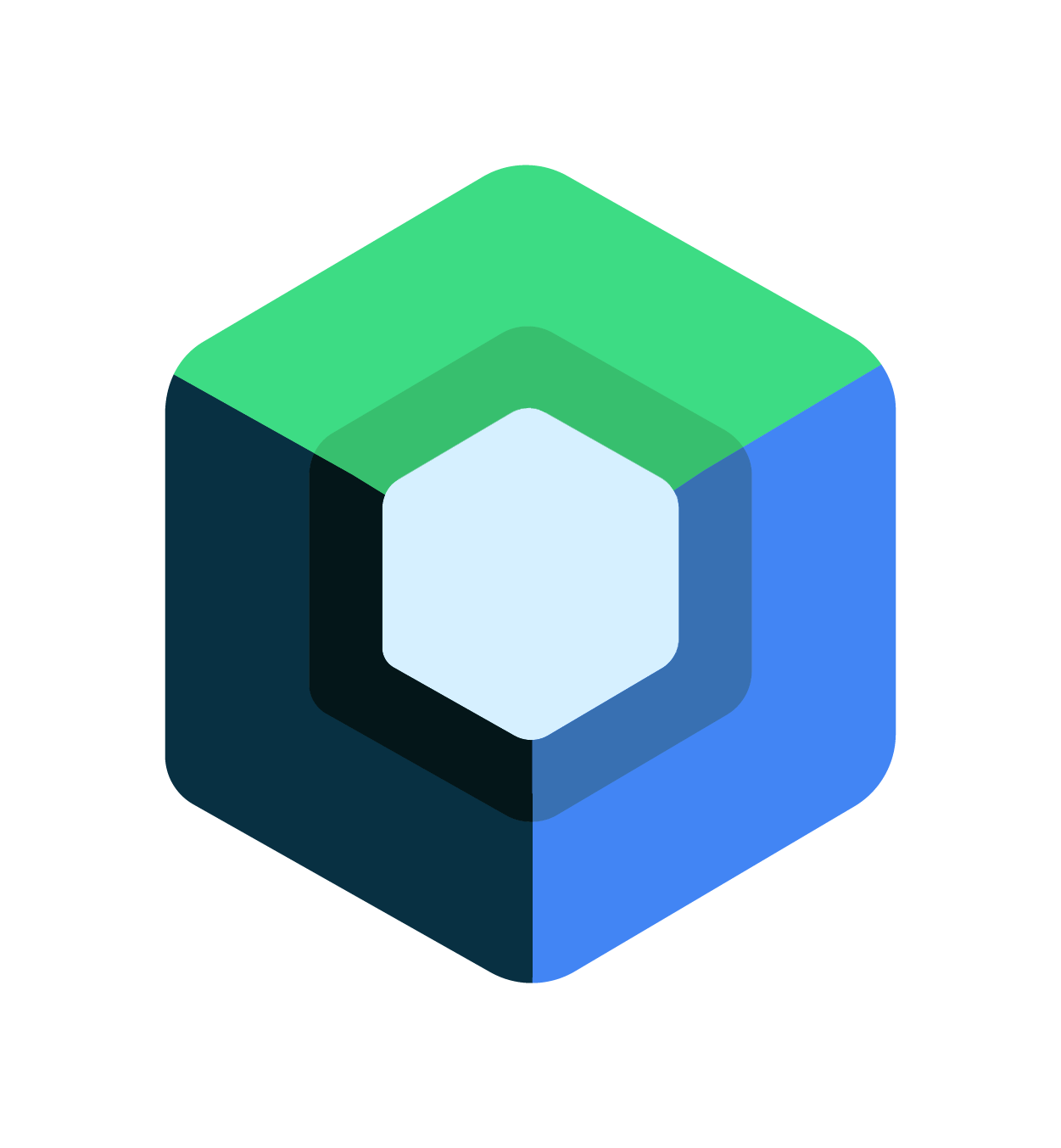 A simple list – Jetpack Compose
- fragment_compose.xml
Interoperability
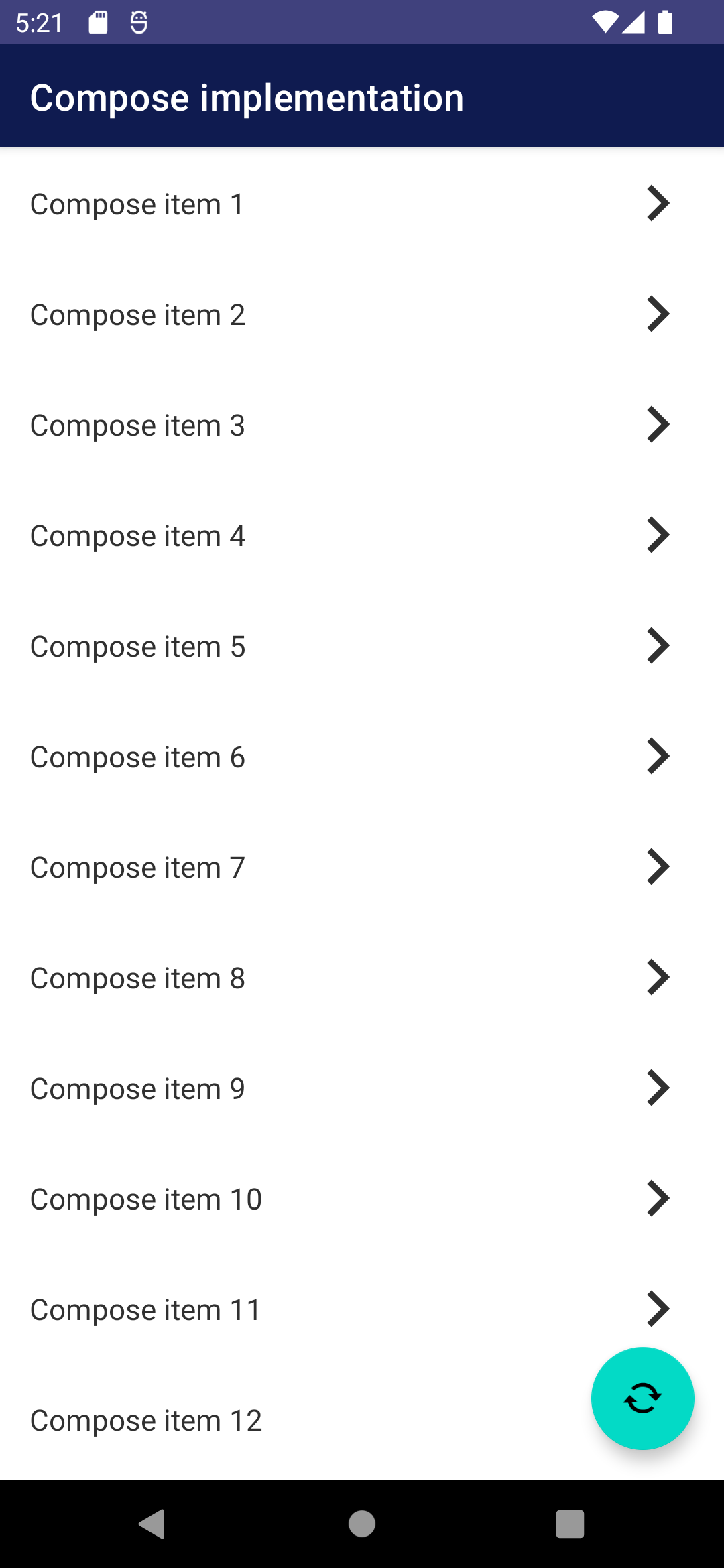 <?xml version="1.0" encoding="utf-8"?><FrameLayout 
    xmlns:android="http://schemas.android.com/apk/res/android"    xmlns:tools="http://schemas.android.com/tools"    android:layout_width="match_parent"    android:layout_height="match_parent"    tools:context=".ui.compose.ComposeFragment">    <androidx.compose.ui.platform.ComposeView        android:id="@+id/composeView"        android:layout_width="match_parent"        android:layout_height="match_parent"/></FrameLayout>
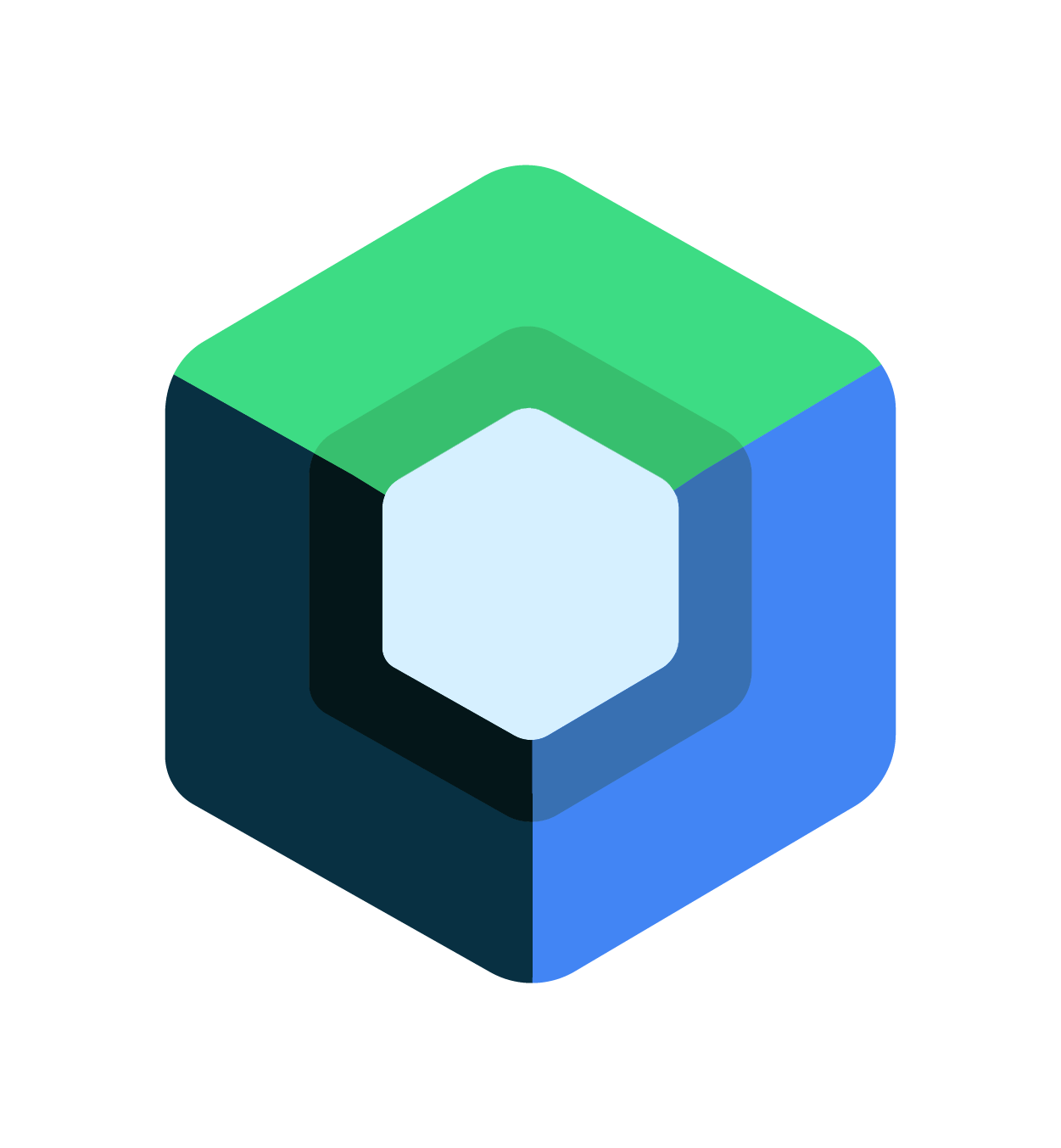 A simple list – Jetpack Compose
- fragment_compose.xml
Interoperability
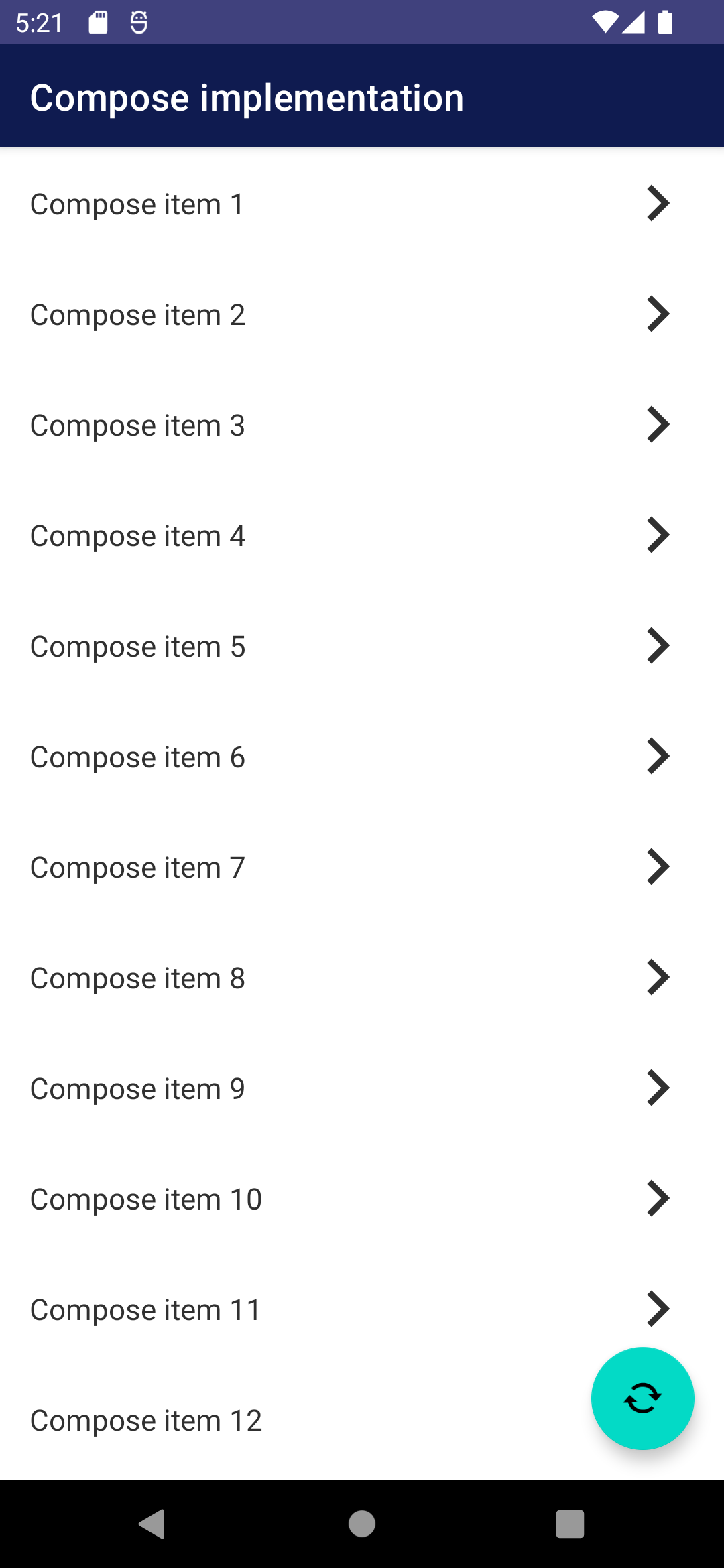 <androidx.compose.ui.platform.ComposeView        android:id="@+id/composeView"        android:layout_width="match_parent"        android:layout_height="match_parent"/>
<?xml version="1.0" encoding="utf-8"?><FrameLayout 
    xmlns:android="http://schemas.android.com/apk/res/android"    xmlns:tools="http://schemas.android.com/tools"    android:layout_width="match_parent"    android:layout_height="match_parent"    tools:context=".ui.compose.ComposeFragment">    <androidx.compose.ui.platform.ComposeView        android:id="@+id/composeView"        android:layout_width="match_parent"        android:layout_height="match_parent"/></FrameLayout>
Interoperability with Views
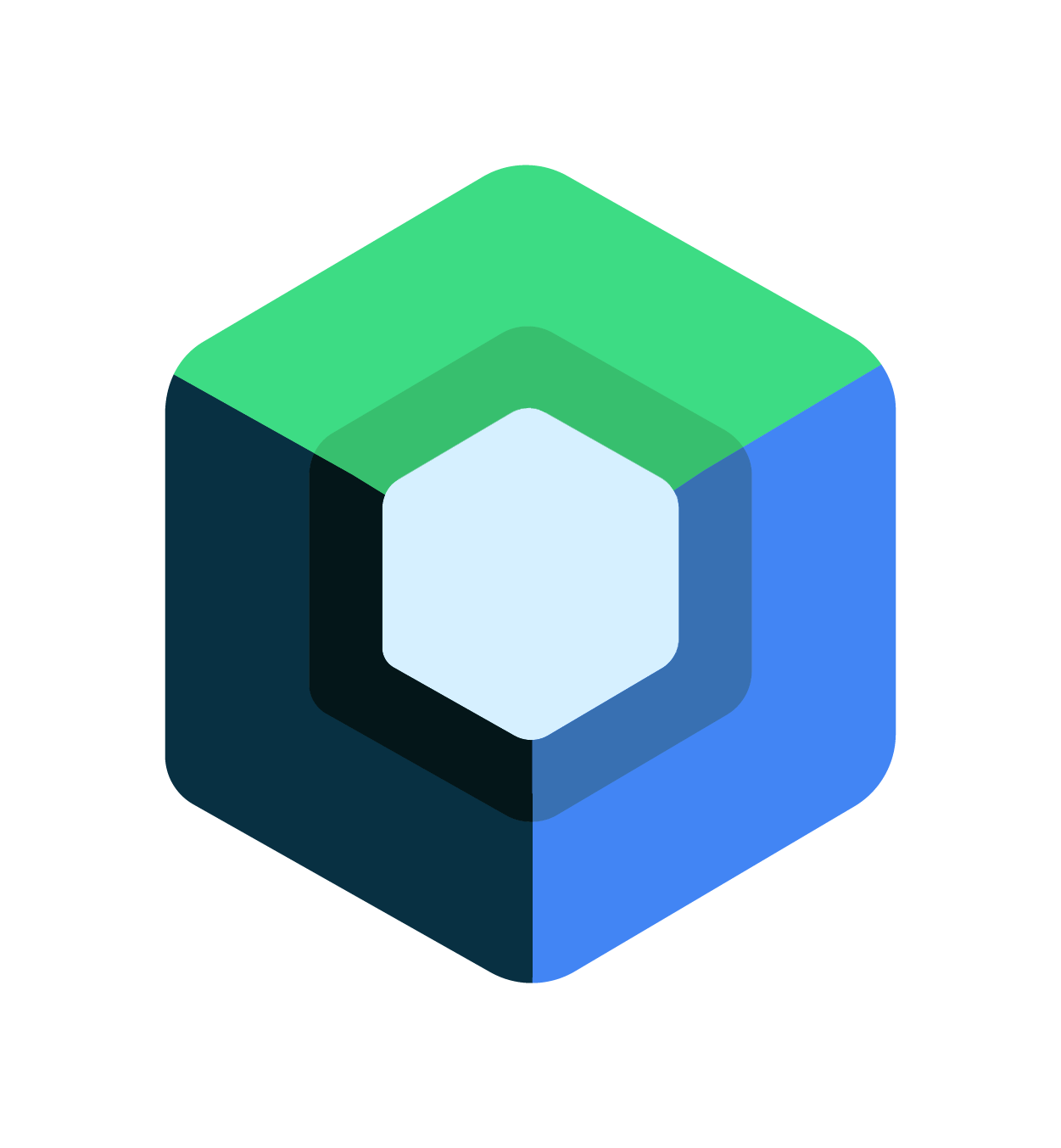 A simple list – Jetpack Compose
- ListItem.kt
List item composable
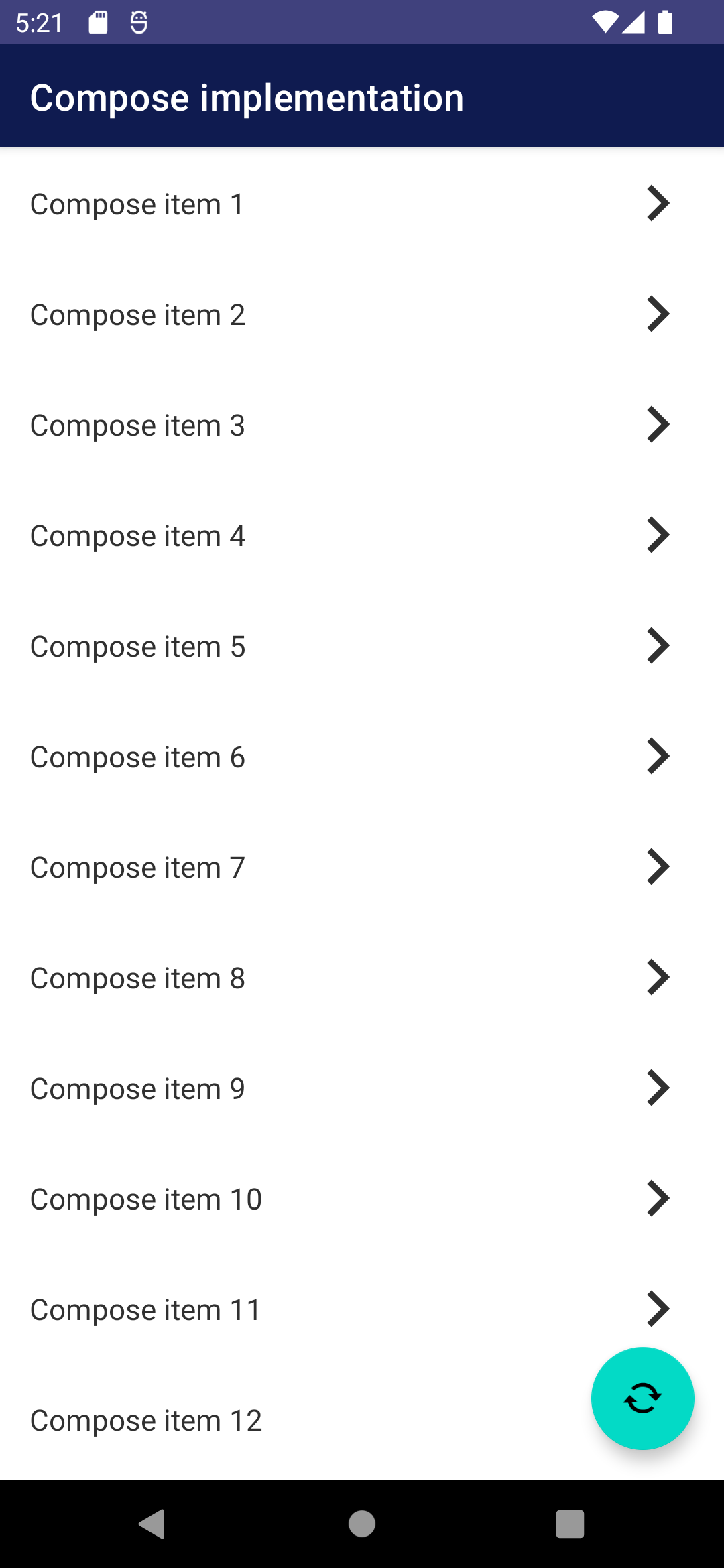 @Composablefun ListItem(    item: Item,) {    /​/ .​.​.
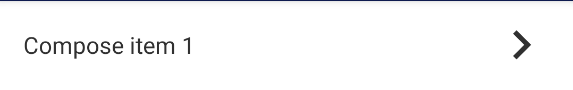 }
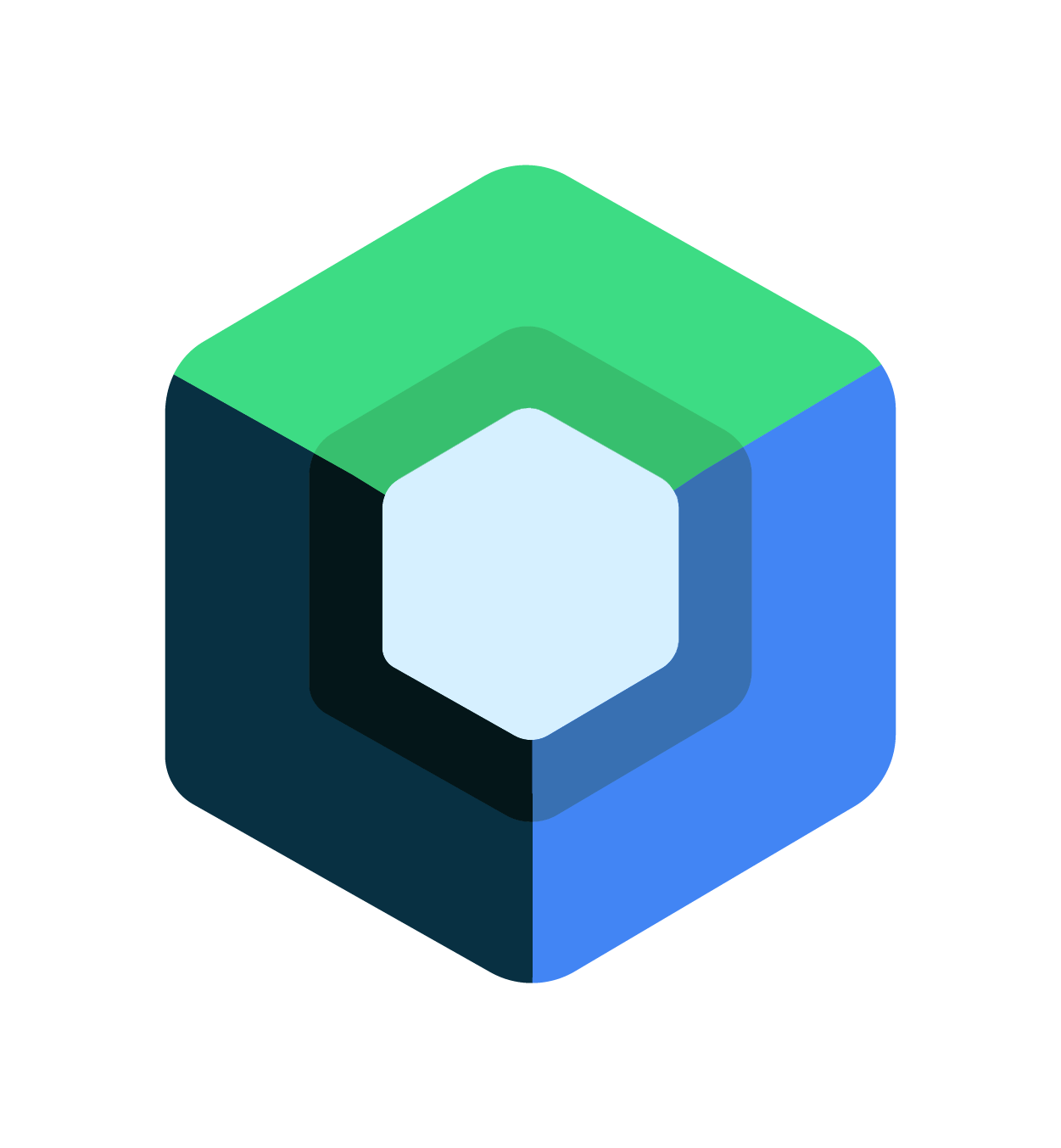 A simple list – Jetpack Compose
- ListItem.kt
List item composable
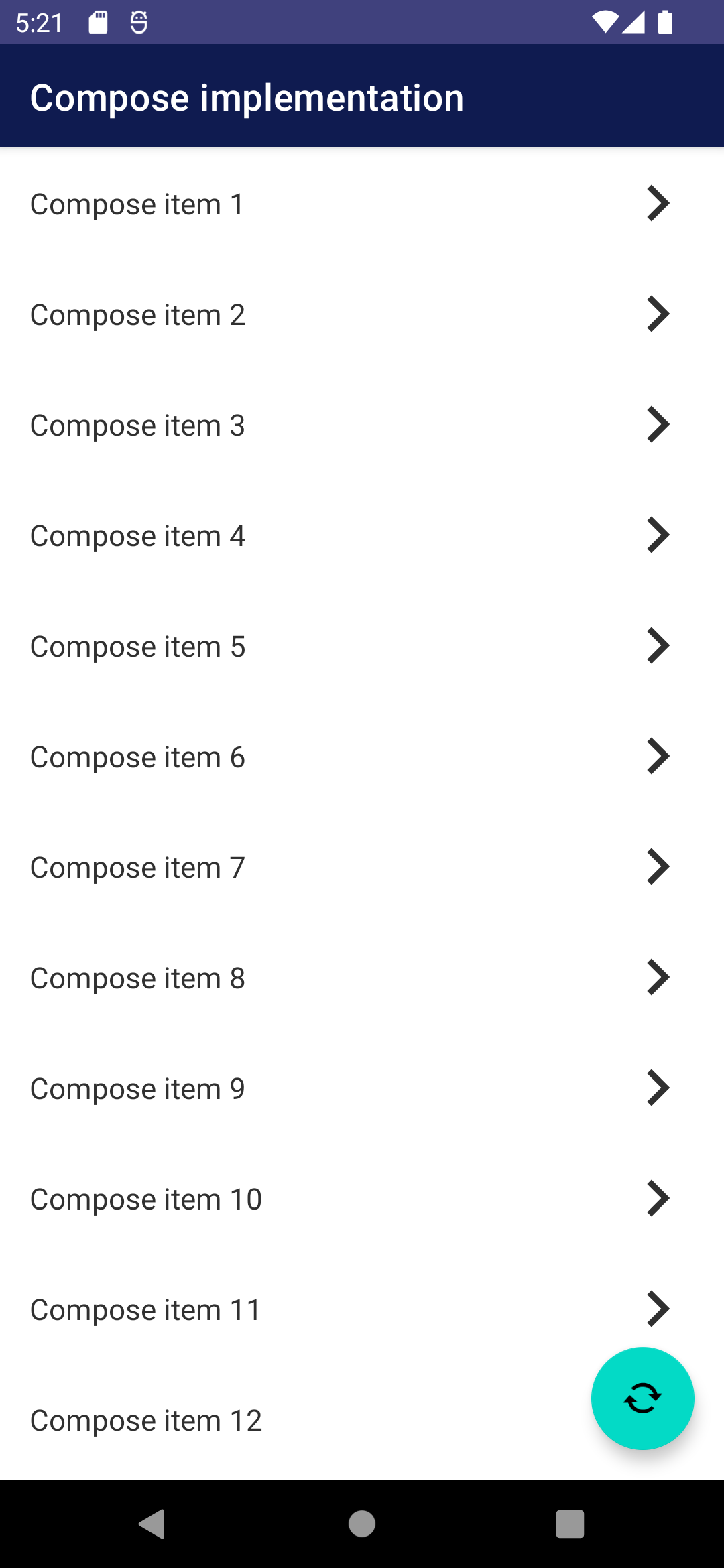 @Composablefun ListItem(    item: Item,) {    /​/ .​.​.
@Composablefun ListItem(    )
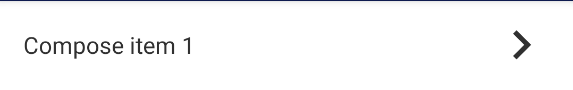 }
f()
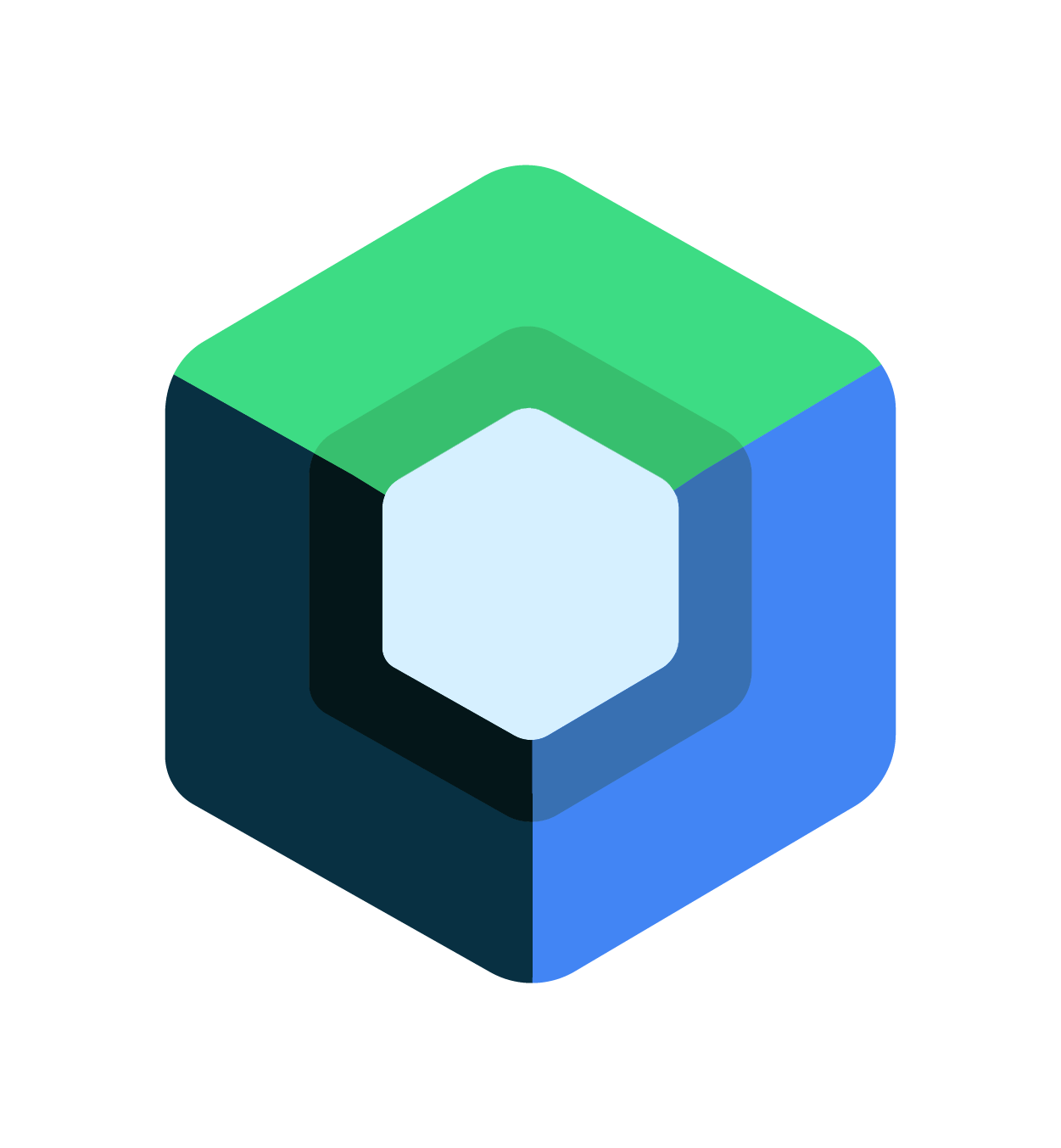 A simple list – Jetpack Compose
- ListItem.kt
List item composable
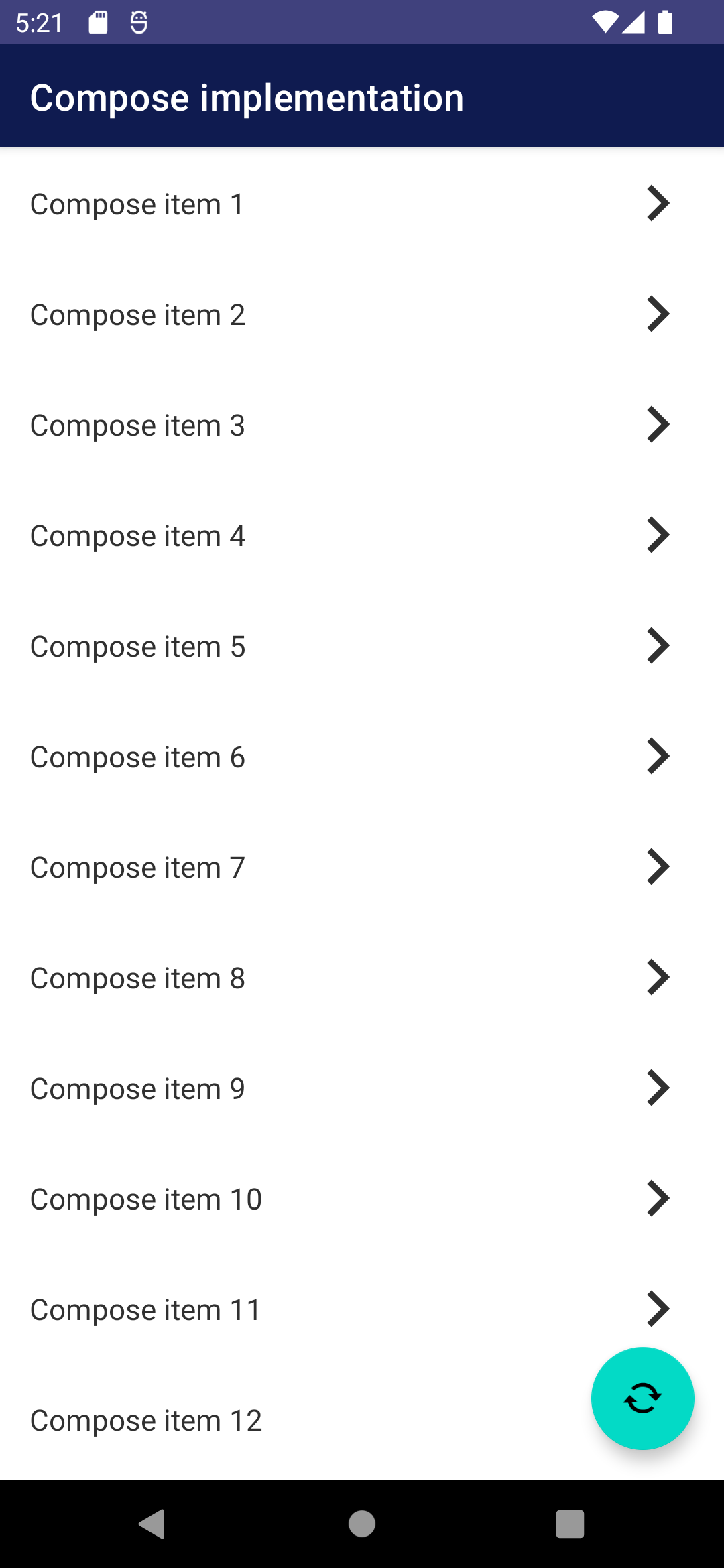 @Composablefun ListItem(    item: Item,) {    /​/ .​.​.
@Composablefun ListItem(    item: Item,) {    /​/ .​.​.}
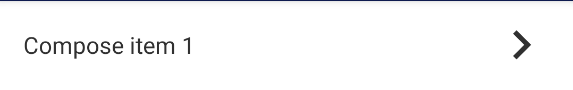 }
f(state)
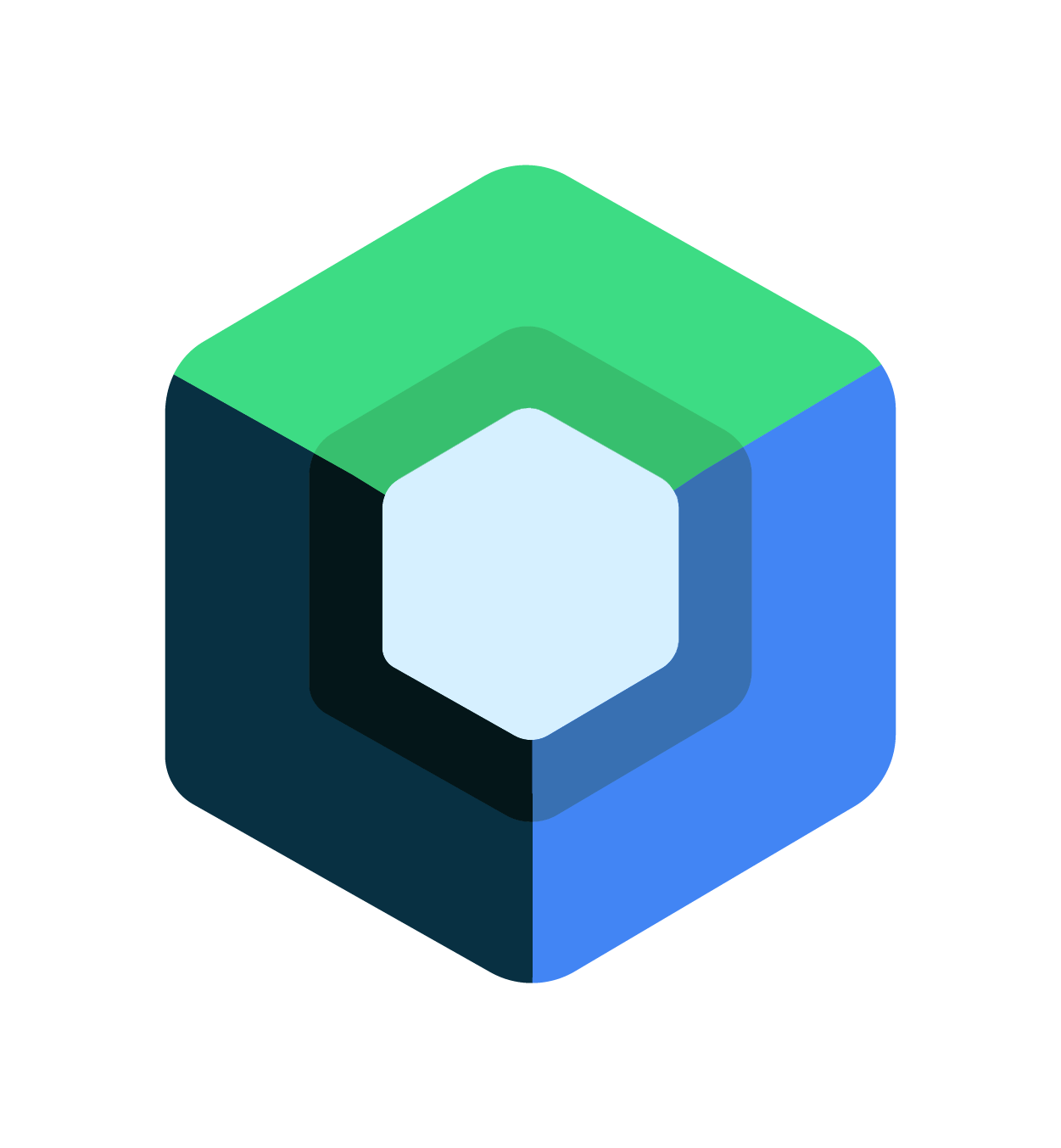 A simple list – Jetpack Compose
- ListItem.kt
List item composable
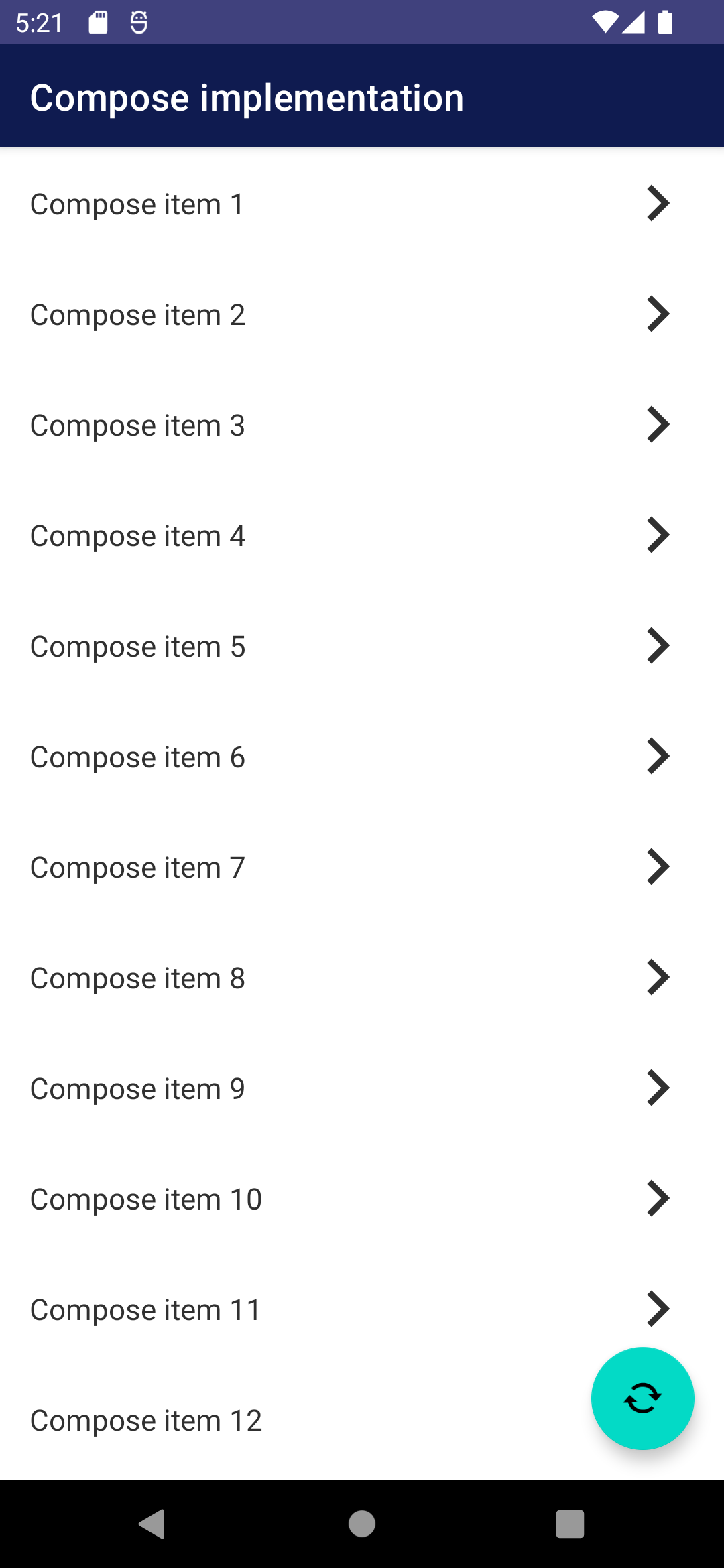 @Composablefun ListItem(    item: Item,) {    /​/ .​.​.
@Composablefun ListItem(    item: Item,) {    /​​/ .​​.​​.}
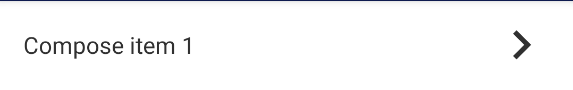 }
=
UI
f(state)
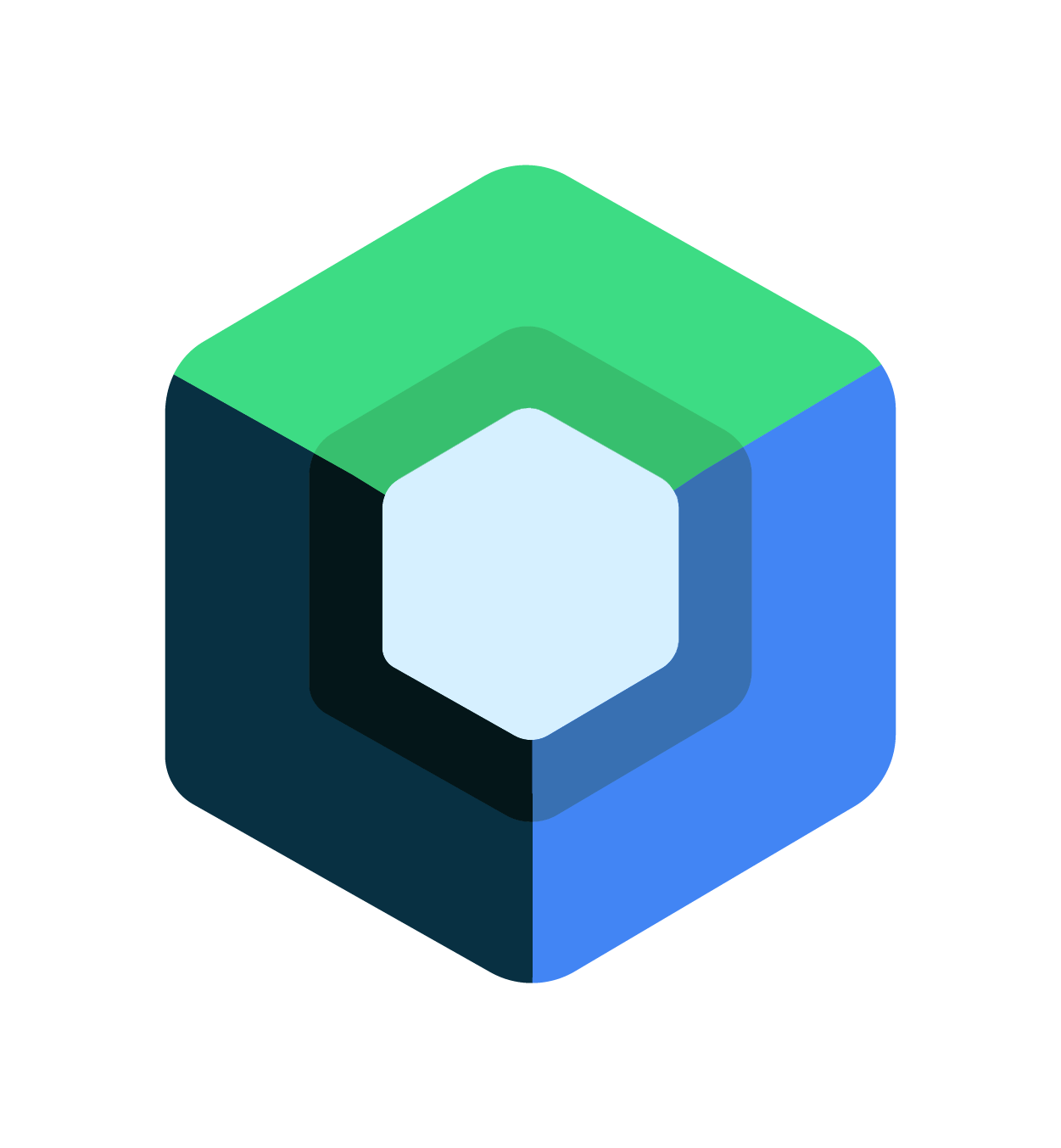 A simple list – Jetpack Compose
- ListItem.kt
List item composable
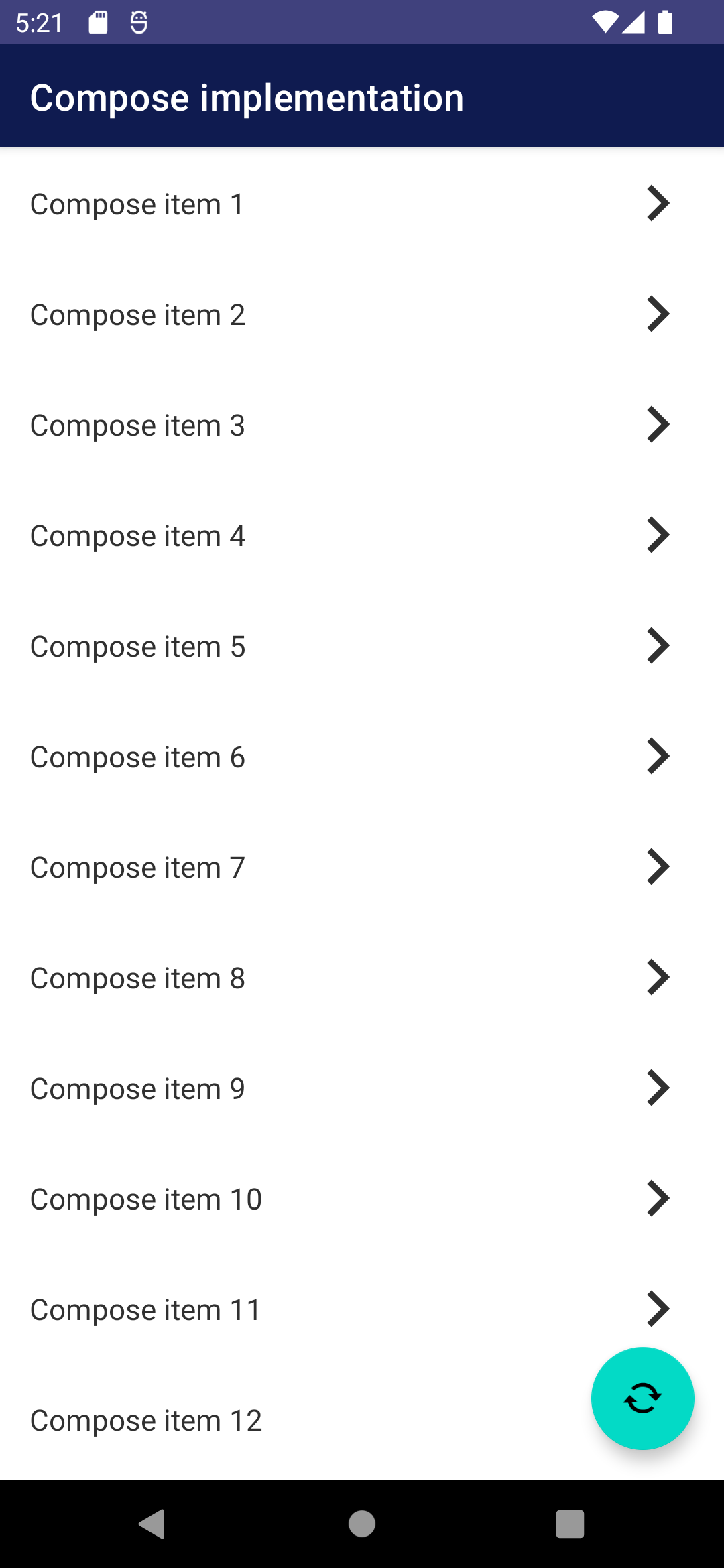 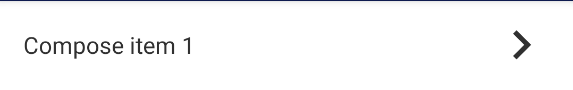 @Composablefun ListItem(    item: Item,) {    /​/ .​.​.
}
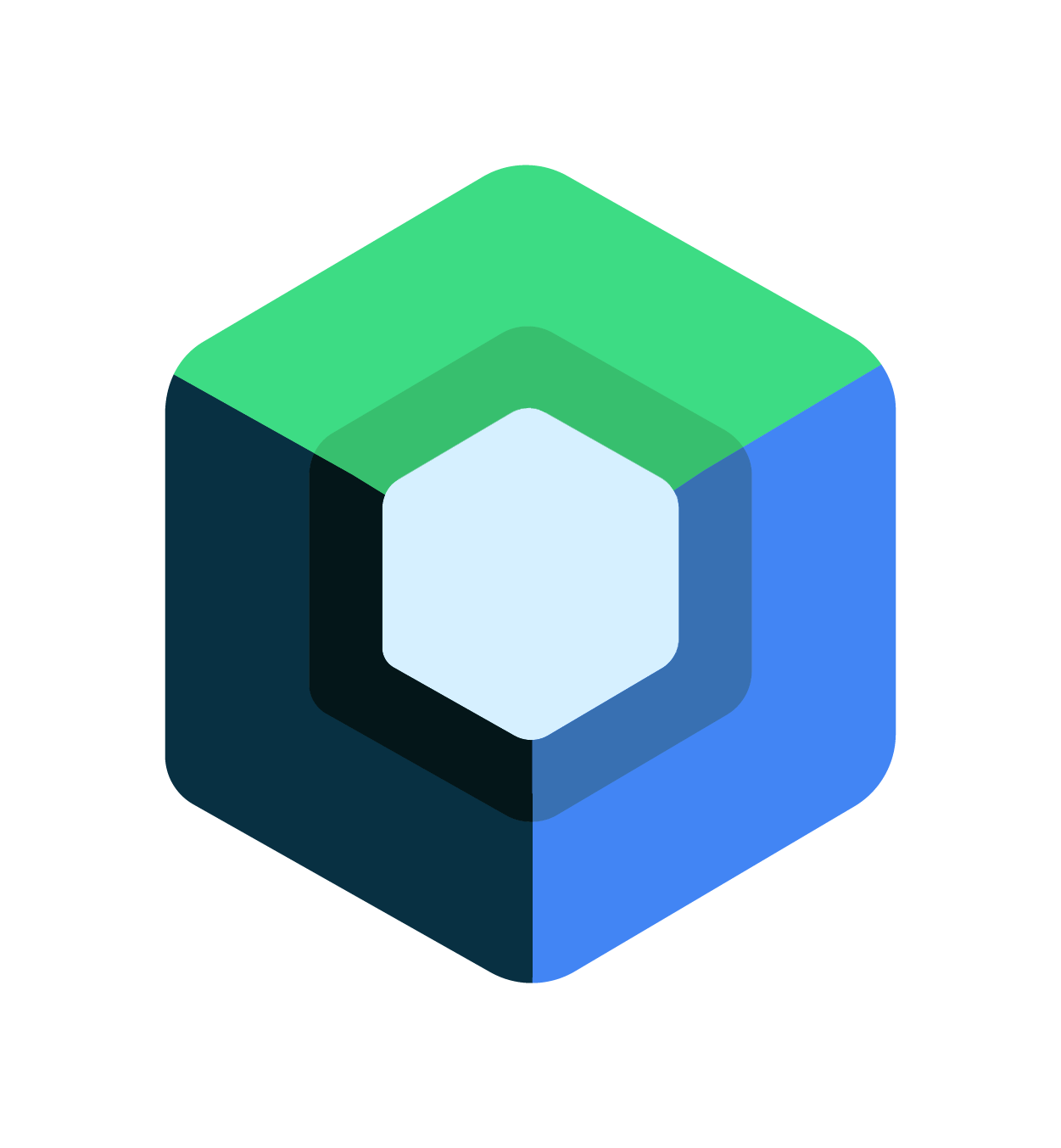 A simple list – Jetpack Compose
- ListItem.kt
List item composable
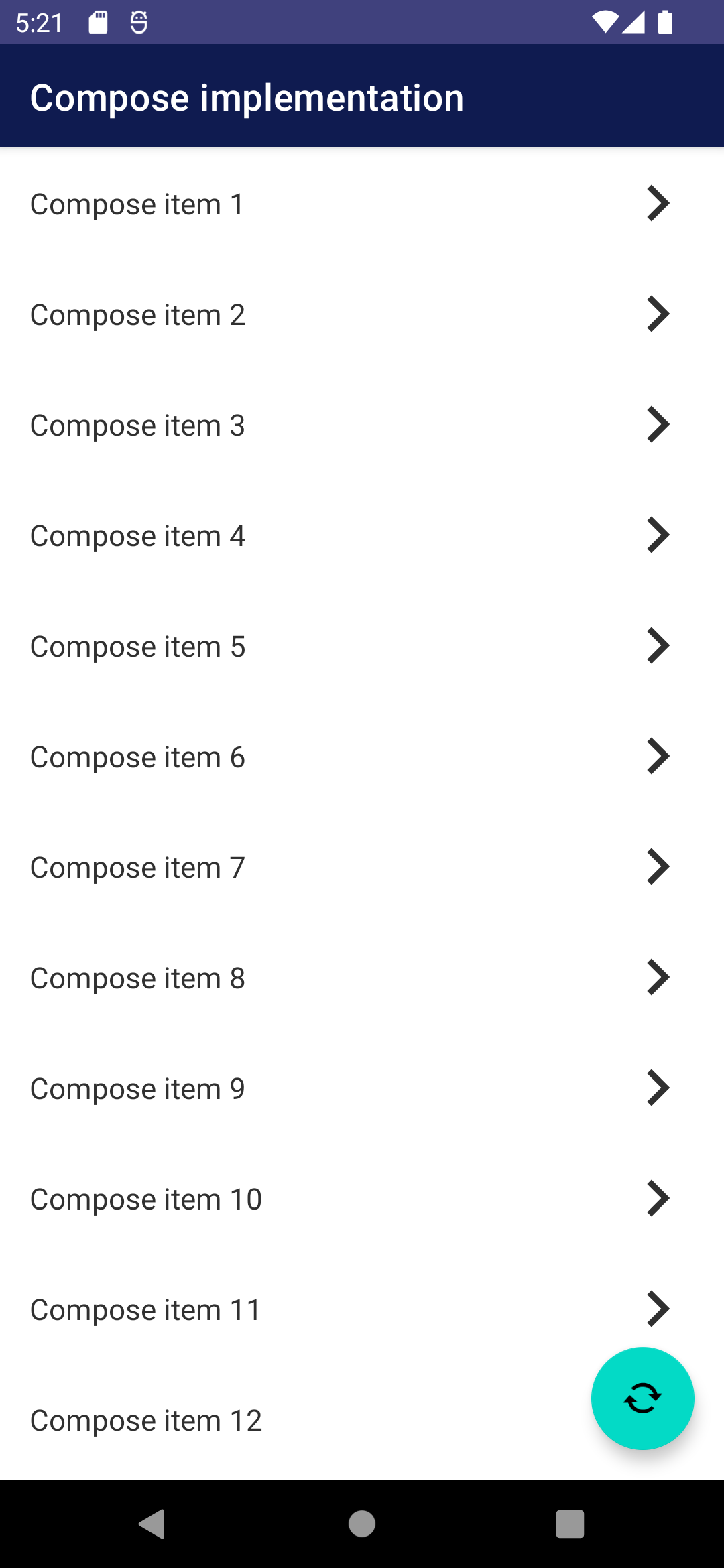 @Composablefun ListItem(    item: Item,) {  ConstraintLayout(    modifier = Modifier      .background(MaterialTheme.colors.background)      .height(60.dp)      .fillMaxWidth()      .padding(horizontal = 16.dp, vertical = 8.dp),) {
    /​/ .​.​.
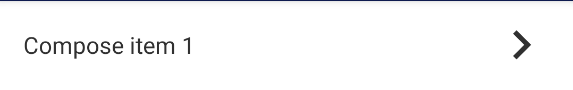 }
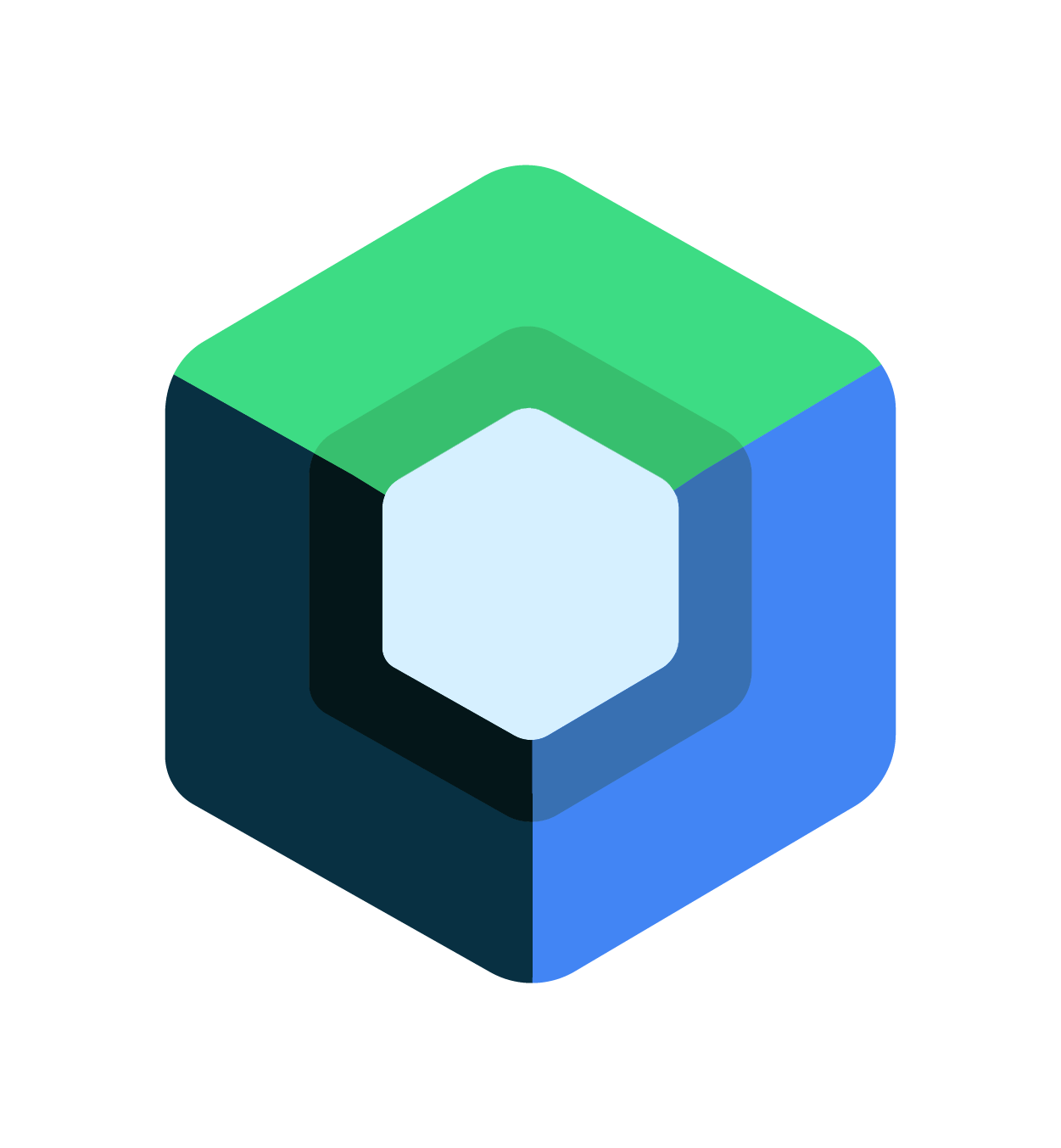 A simple list – Jetpack Compose
- ListItem.kt
List item composable
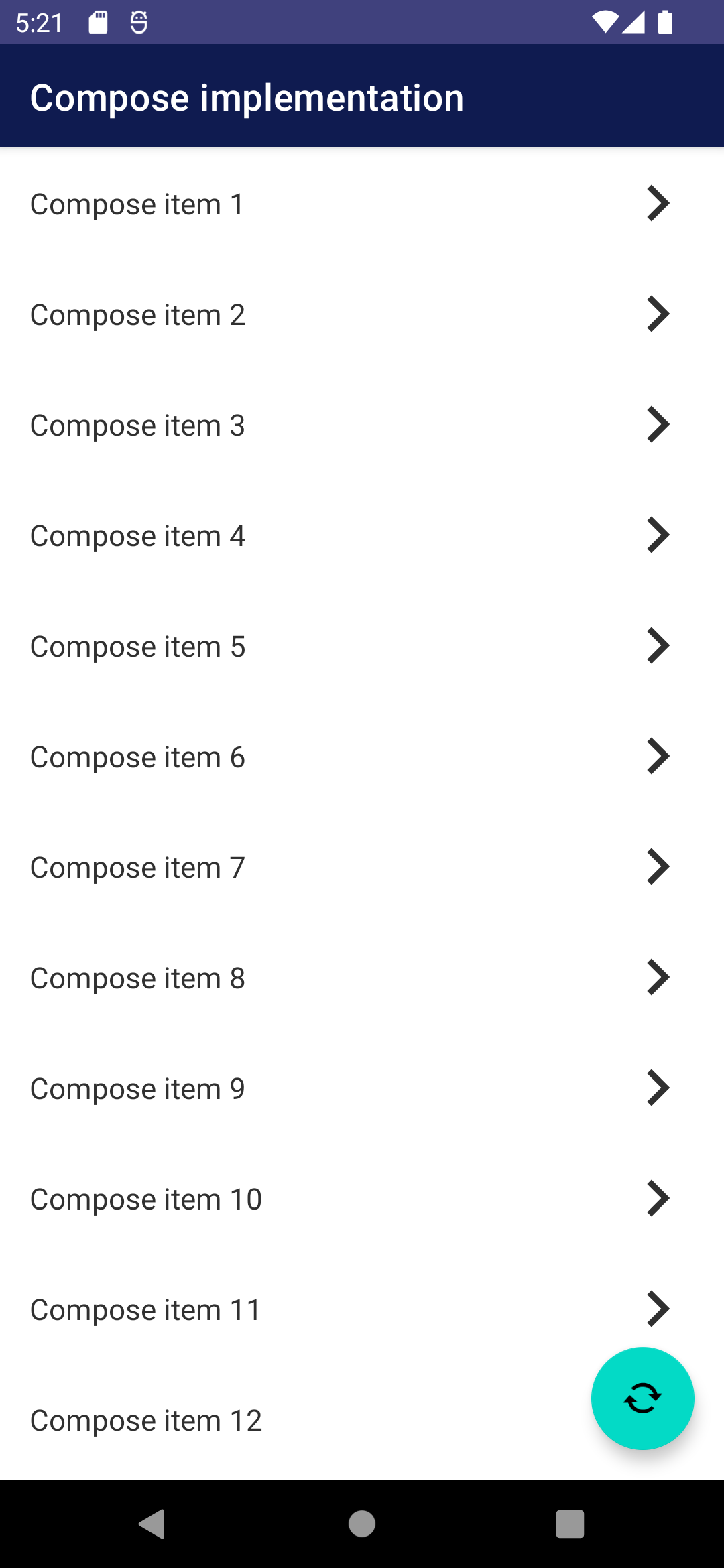 @Composablefun ListItem(    item: Item,) {  ConstraintLayout(    modifier = Modifier      .background(MaterialTheme.colors.background)      .height(60.dp)      .fillMaxWidth()      .padding(horizontal = 16.dp, vertical = 8.dp),) {

  val (text, chevron) = createRefs()  Text(    text = item.text,    color = Grey,    fontSize = 16.sp,    modifier = Modifier      .constrainAs(text) {          top.linkTo(parent.top)          start.linkTo(parent.start)          end.linkTo(chevron.start)          bottom.linkTo(parent.bottom)          width = Dimension.fillToConstraints      },  )  Icon(      painterResource(id = drawable.ic_chevron_right),      tint = Grey,      contentDescription = "Item arrow forward",      modifier = Modifier        .constrainAs(chevron) {          top.linkTo(parent.top)          start.linkTo(text.end, margin = 16.dp)          end.linkTo(parent.end)          bottom.linkTo(parent.bottom)          width = Dimension.value(40.dp)          height = Dimension.value(40.dp)        },    )
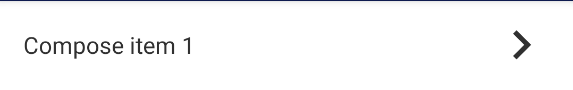 }
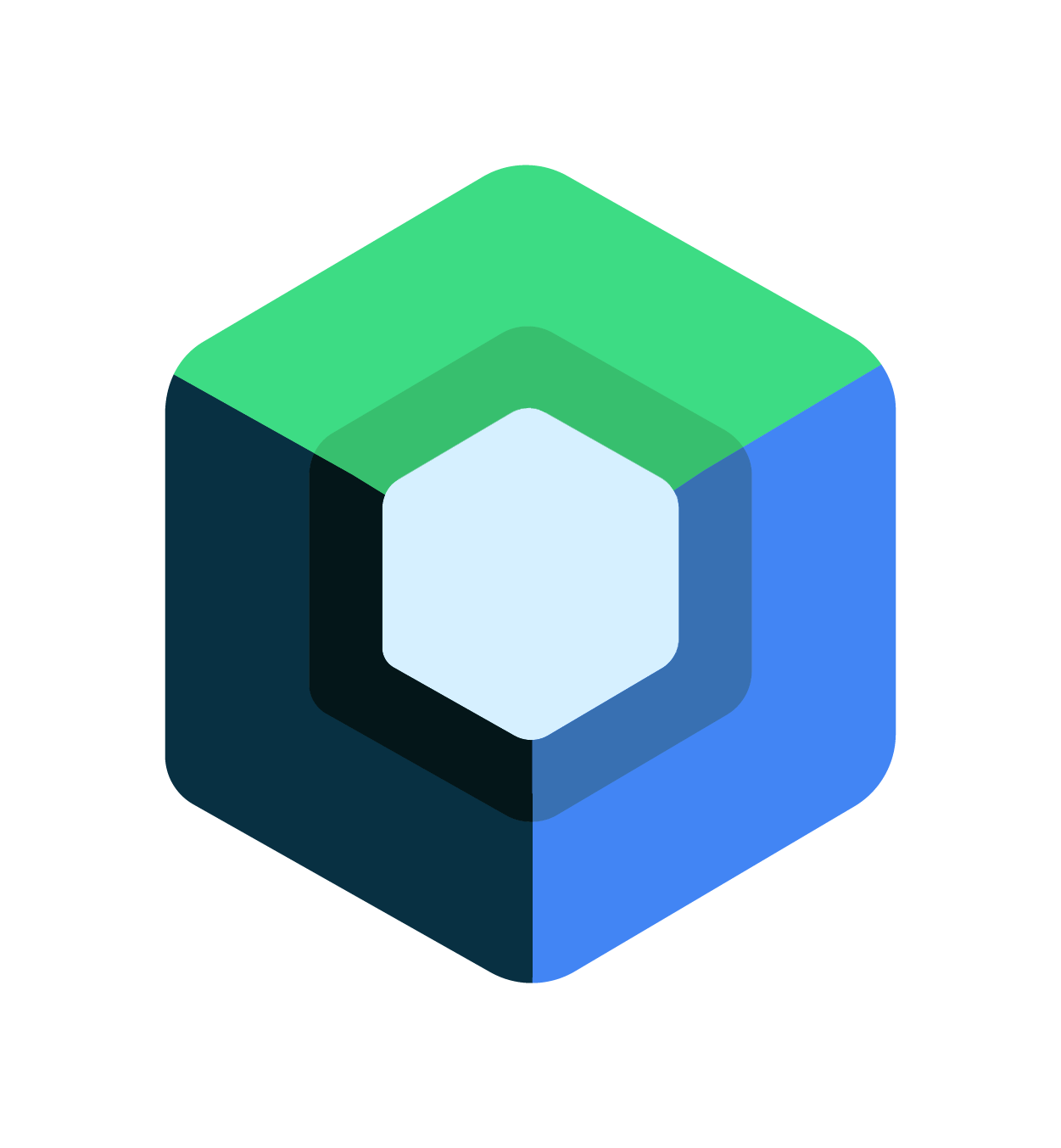 A simple list – Jetpack Compose
- ListItem.kt
List item composable
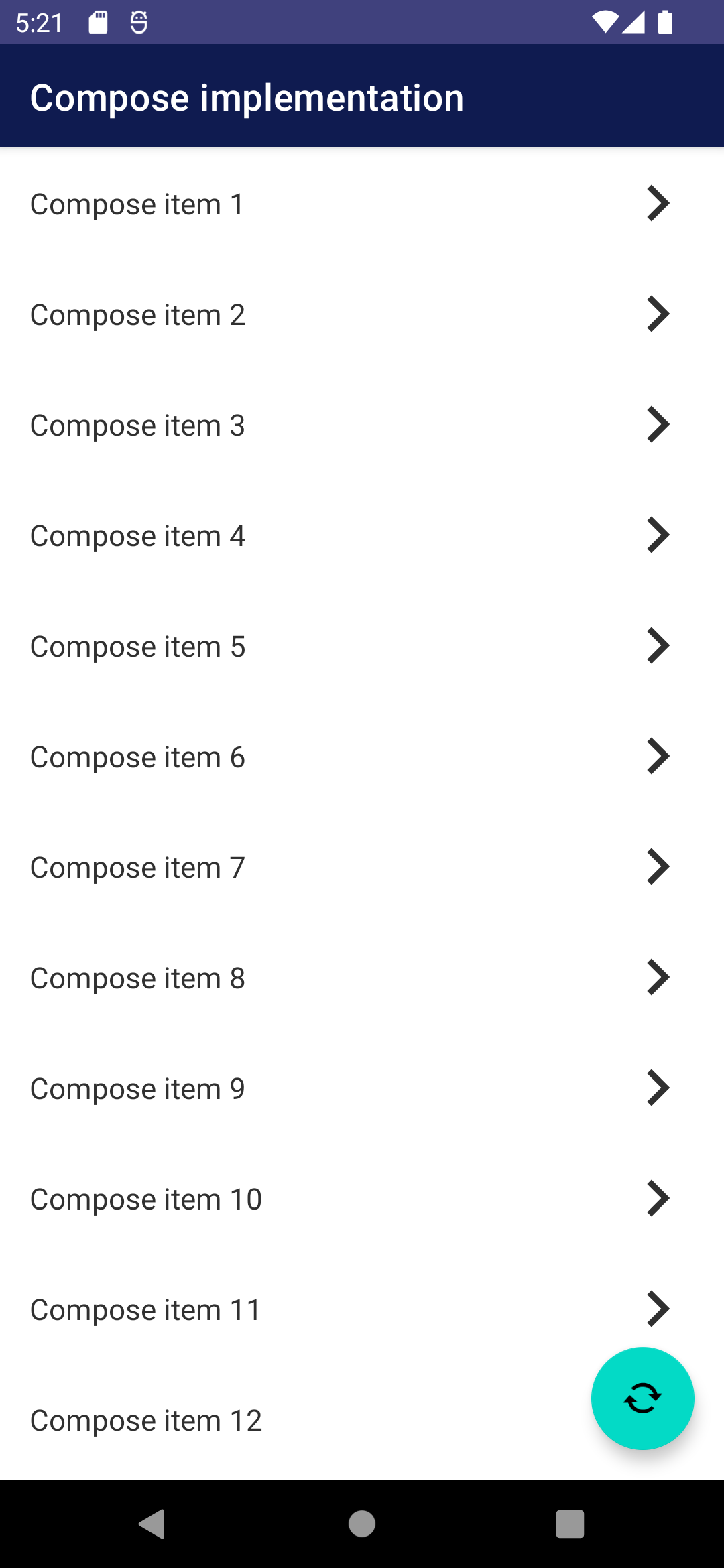 @Composablefun ListItem(    item: Item,) {  ConstraintLayout(    modifier = Modifier      .background(MaterialTheme.colors.background)      .height(60.dp)      .fillMaxWidth()      .padding(horizontal = 16.dp, vertical = 8.dp),) {

  val (text, chevron) = createRefs()  Text(    text = item.text,    color = Grey,    fontSize = 16.sp,    modifier = Modifier      .constrainAs(text) {          top.linkTo(parent.top)          start.linkTo(parent.start)          end.linkTo(chevron.start)          bottom.linkTo(parent.bottom)          width = Dimension.fillToConstraints      },  ) Icon(    painterResource(id = R.drawable.ic_chevron_right),    tint = Grey,    contentDescription = "Item arrow forward",    modifier = Modifier      .constrainAs(chevron) {        top.linkTo(parent.top)        start.linkTo(text.end, margin = 16.dp)        end.linkTo(parent.end)        bottom.linkTo(parent.bottom)        width = Dimension.value(40.dp)        height = Dimension.value(40.dp)      },  )
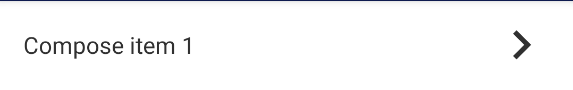 }
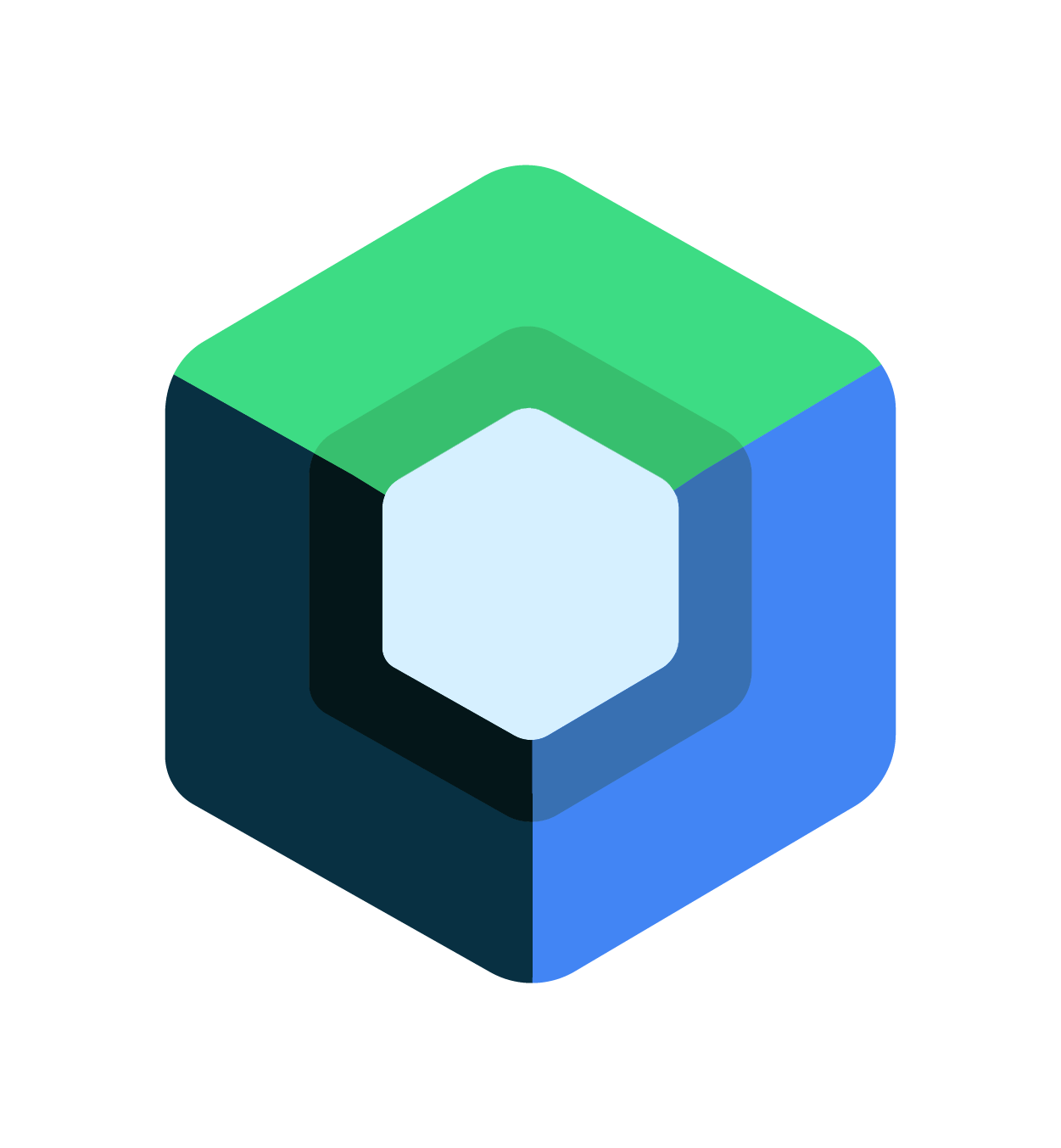 A simple list – Jetpack Compose
- ComposeContent.kt
Content composable
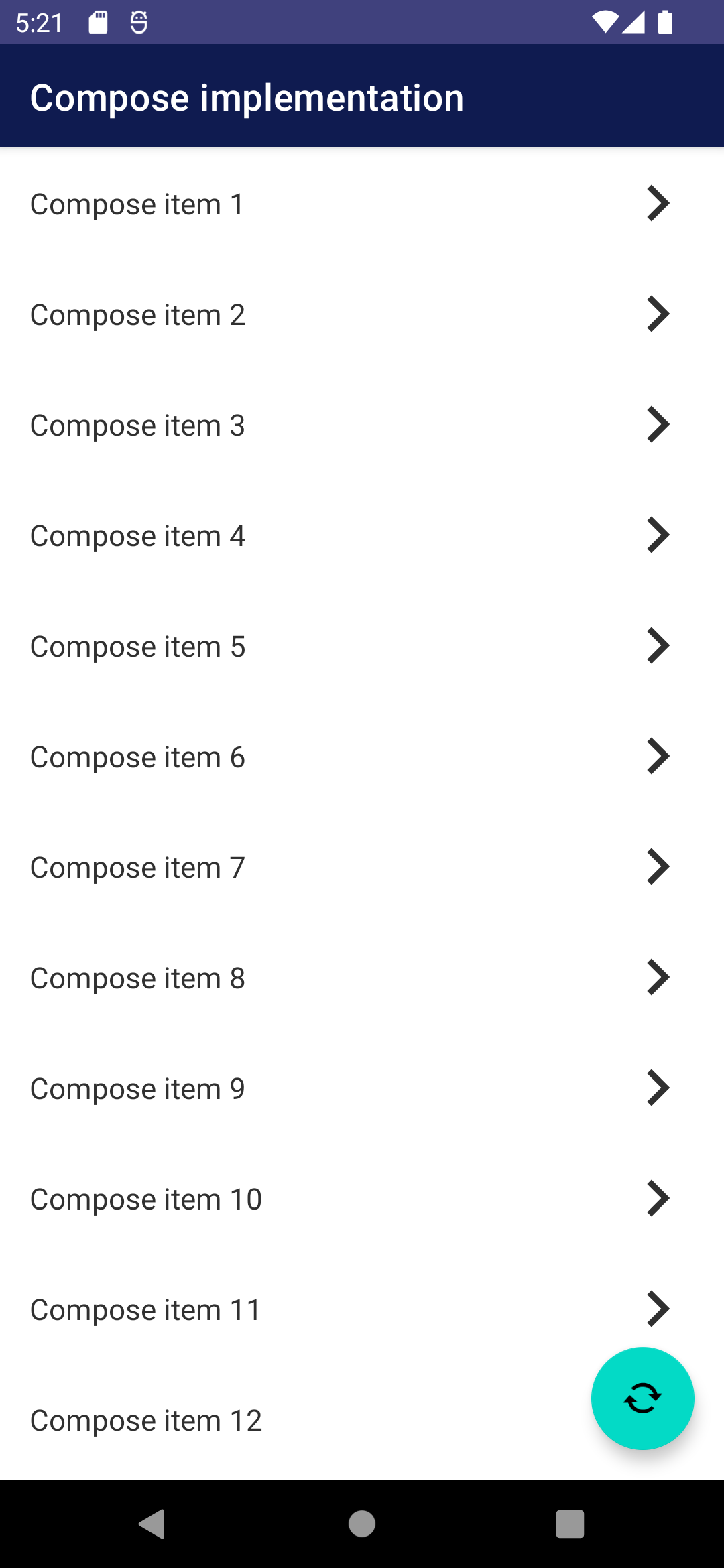 @Composablefun ComposeContent() {  ComposeDemoTheme {    Scaffold(      topBar = {        TopAppBar(           title = { Text("Compose implementation") },        )      },      content = {        LazyColumn {          items((1.​.30).toList()) {            ListItem(Item("Compose item $it"))          }        }      },    )  }}
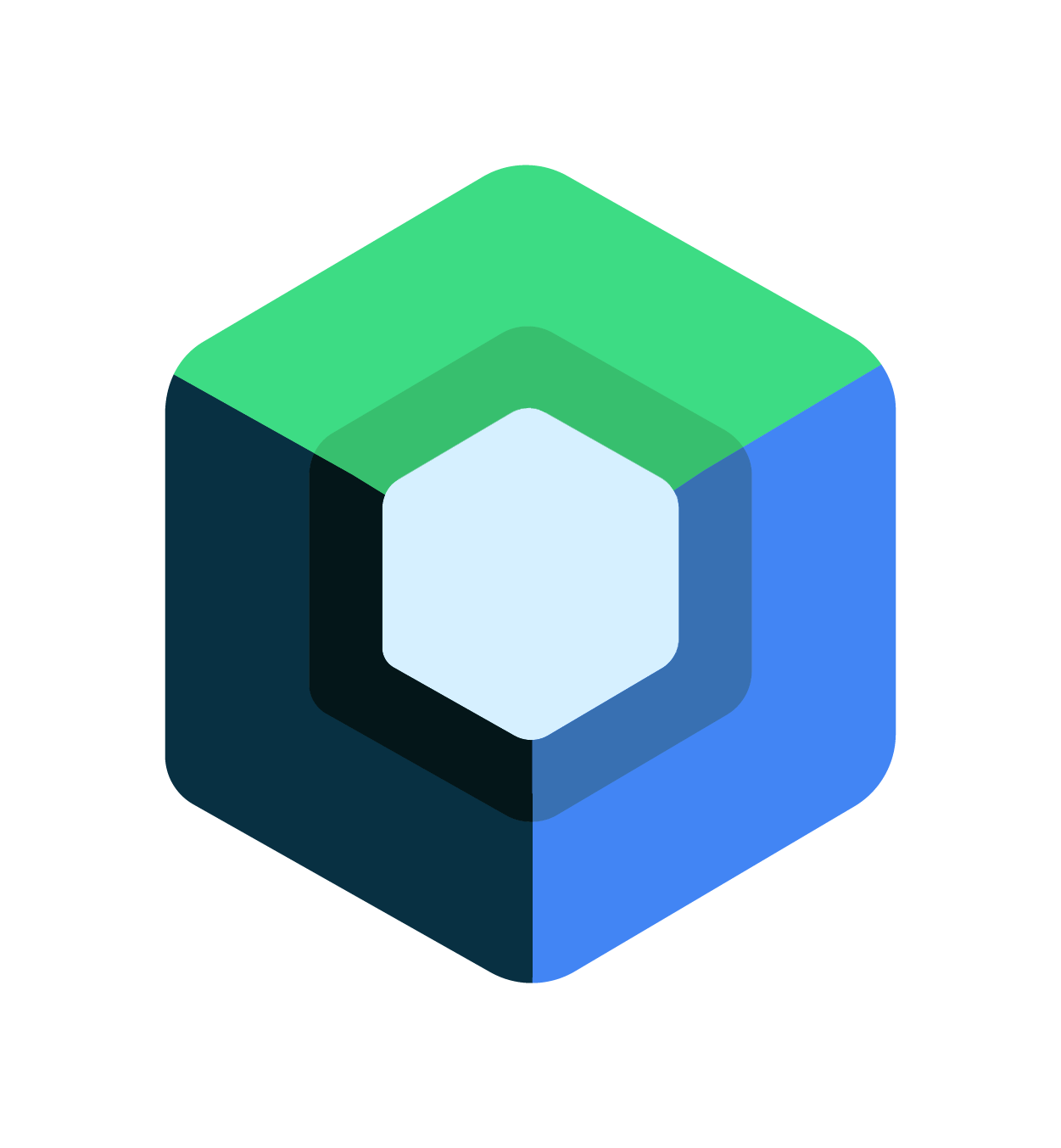 A simple list – Jetpack Compose
- ComposeContent.kt
Content composable
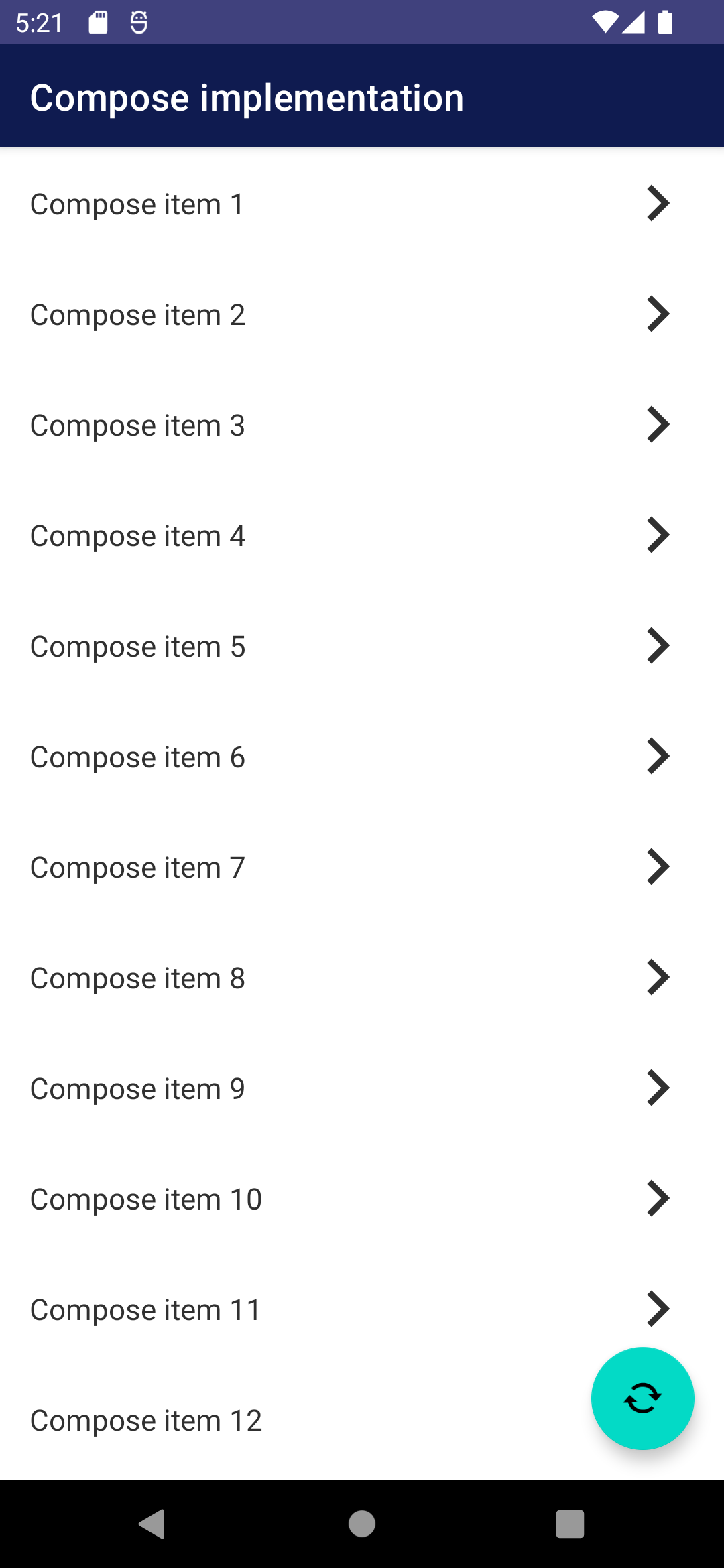 LazyColumn {          items((1.​.30).toList()) {            ListItem(Item("Compose item $it"))          }        }
@Composablefun ComposeContent() {  ComposeDemoTheme {    Scaffold(      topBar = {        TopAppBar(           title = { Text("Compose implementation") },        )      },      content = {        LazyColumn {          items((1.​.30).toList()) {            ListItem(Item("Compose item $it"))          }        }      },    )  }}
The equivalent of a “RecyclerView”
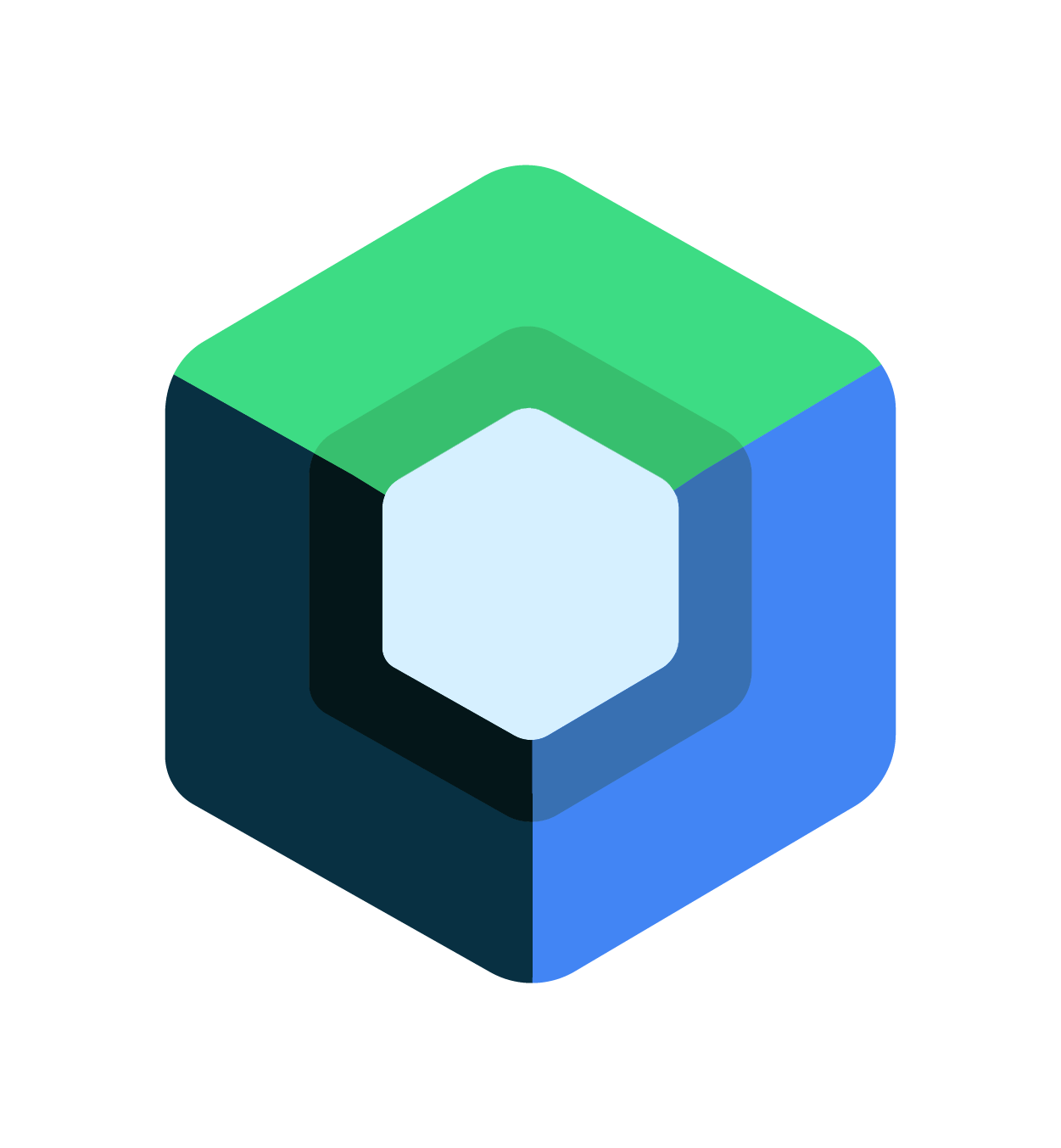 A simple list – Jetpack Compose
- ComposeContent.kt
Content composable
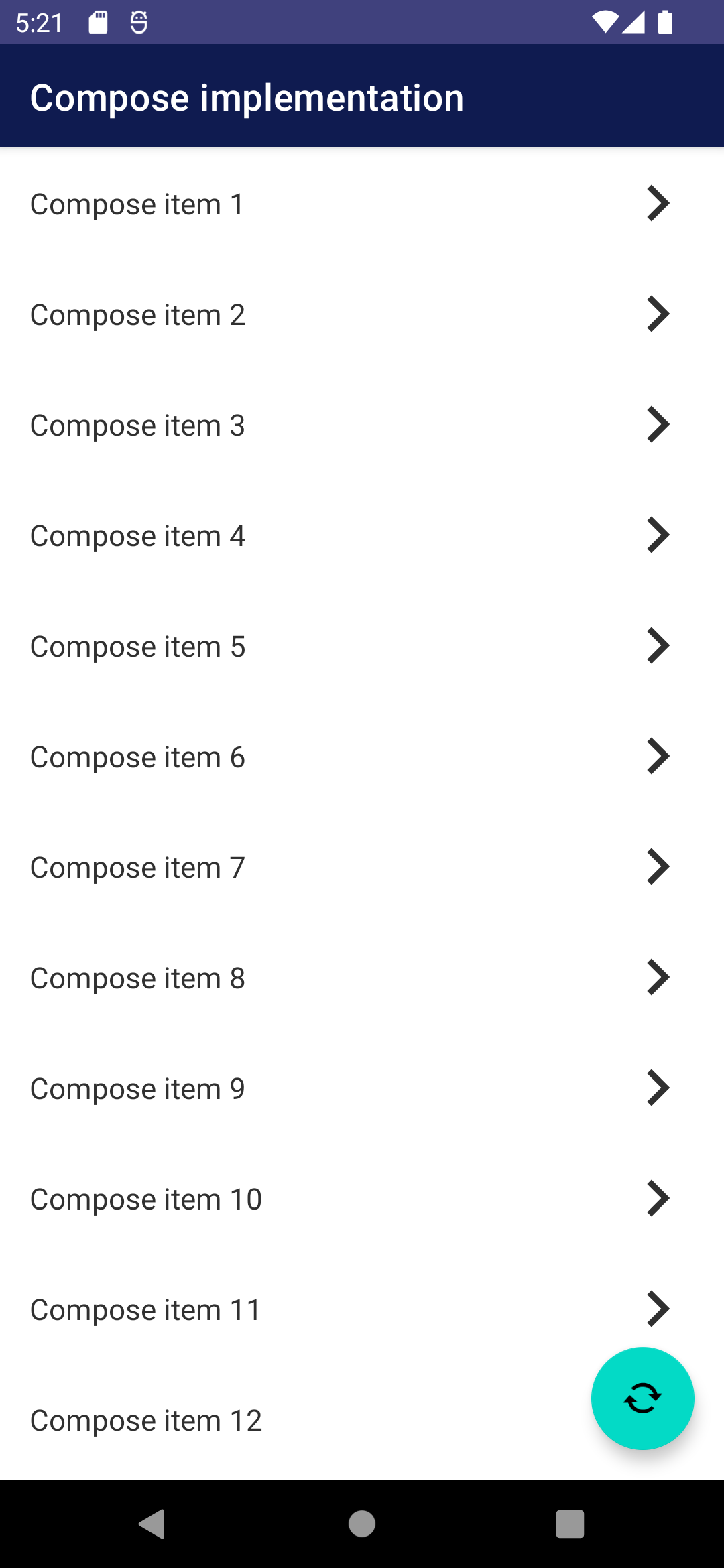 @Composablefun ComposeContent() {  ComposeDemoTheme {    Scaffold(      topBar = {        TopAppBar(           title = { Text("Compose implementation") },        )      },      content = {        LazyColumn {          items((1.​.30).toList()) {            ListItem(Item("Compose item $it"))          }        }      },    )  }}
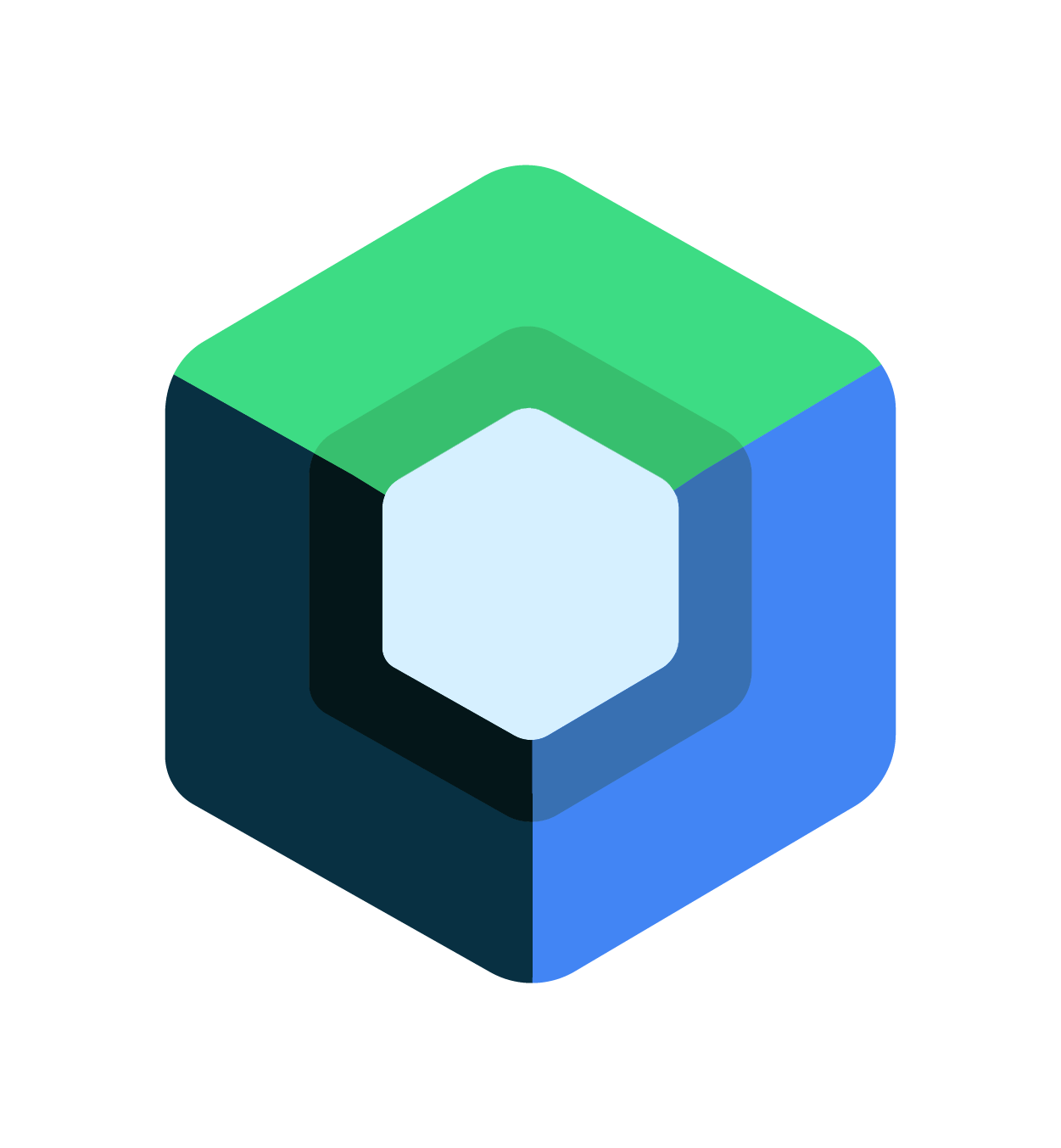 A simple list – Jetpack Compose
- ComposeFragment.kt
Fragment
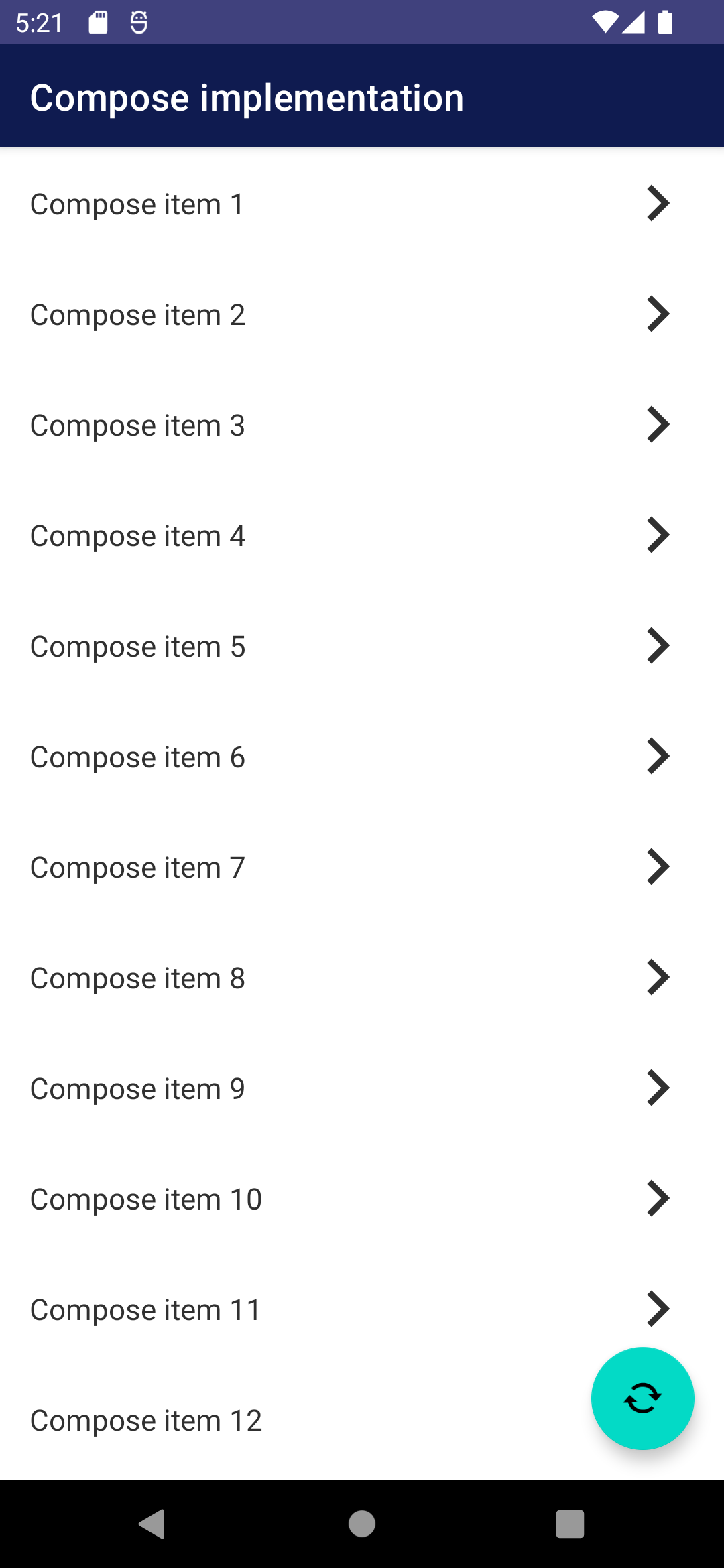 class ComposeFragment : Fragment() {  override fun onCreateView(    inflater: LayoutInflater, container: ViewGroup?,    savedInstanceState: Bundle?,  ): View =     inflater.inflate(R.layout.fragment_compose, container, false)  override fun onViewCreated(view: View, savedInstanceState: Bundle?) {    super.onViewCreated(view, savedInstanceState)    view.findViewById<ComposeView>(R.id.composeView)        .apply {           setViewCompositionStrategy(DisposeOnViewTreeLifecycleDestroyed)           setContent {             ComposeContent()           }        }  }    }
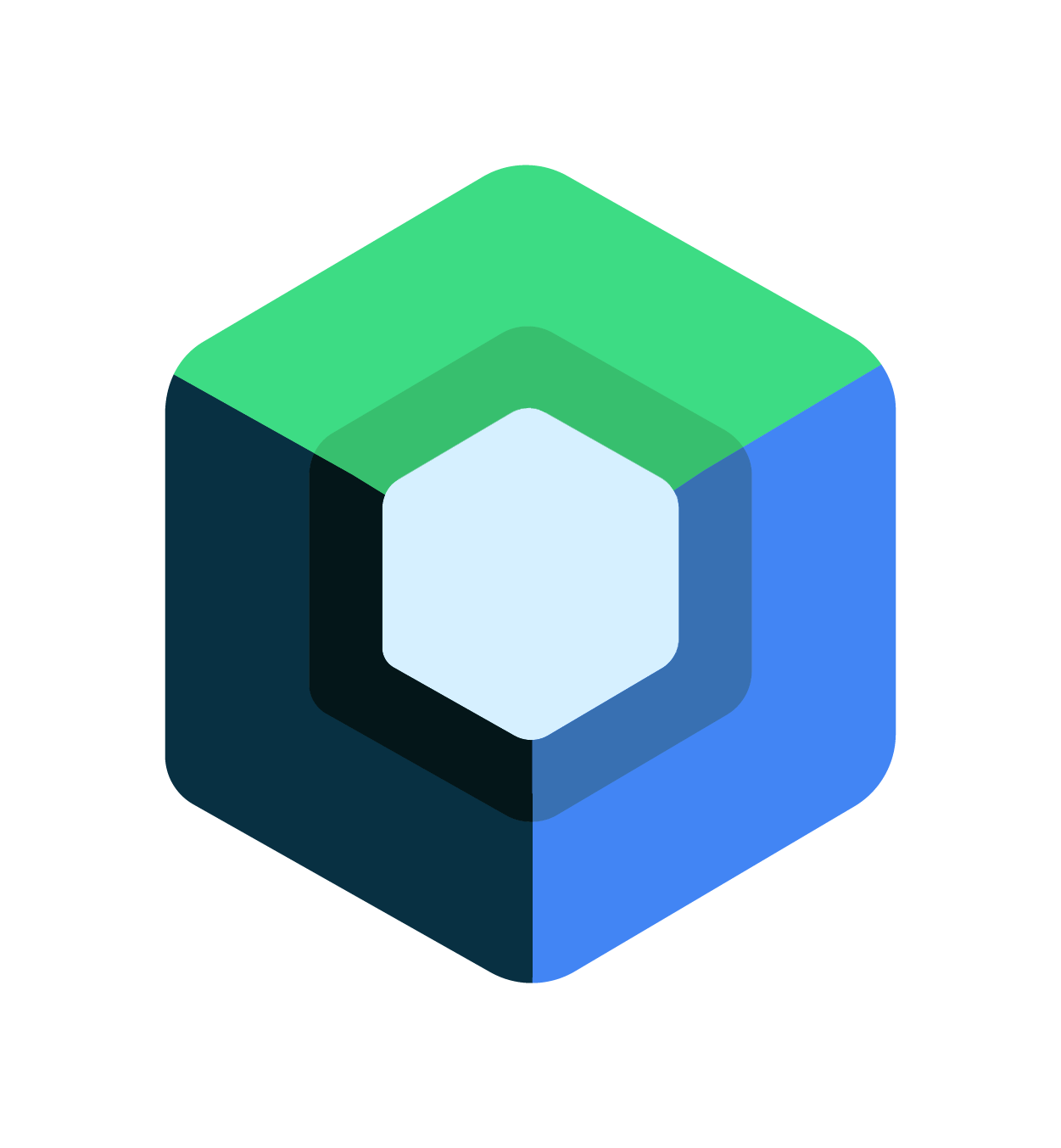 A simple list – Jetpack Compose
- ComposeFragment.kt
Fragment
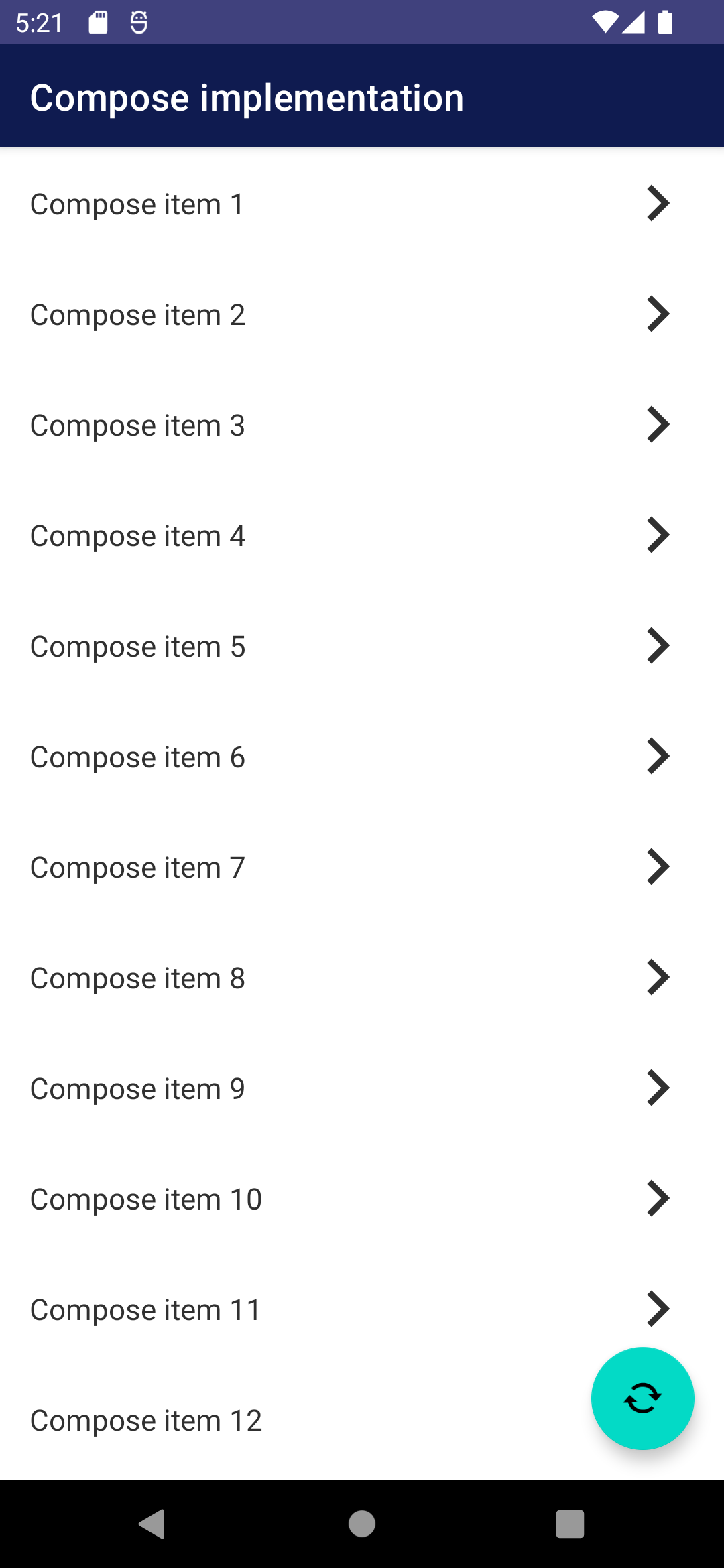 view.findViewById<ComposeView>(R.id.composeView)        .apply {           setViewCompositionStrategy(DisposeOnViewTreeLifecycleDestroyed)           setContent {             ComposeContent()           }        }
class ComposeFragment : Fragment() {  override fun onCreateView(    inflater: LayoutInflater, container: ViewGroup?,    savedInstanceState: Bundle?,  ): View =     inflater.inflate(R.layout.fragment_compose, container, false)  override fun onViewCreated(view: View, savedInstanceState: Bundle?) {    super.onViewCreated(view, savedInstanceState)    view.findViewById<ComposeView>(R.id.composeView)        .apply {           setViewCompositionStrategy(DisposeOnViewTreeLifecycleDestroyed)           setContent {             ComposeContent()           }        }  }    }
Interoperability with Views
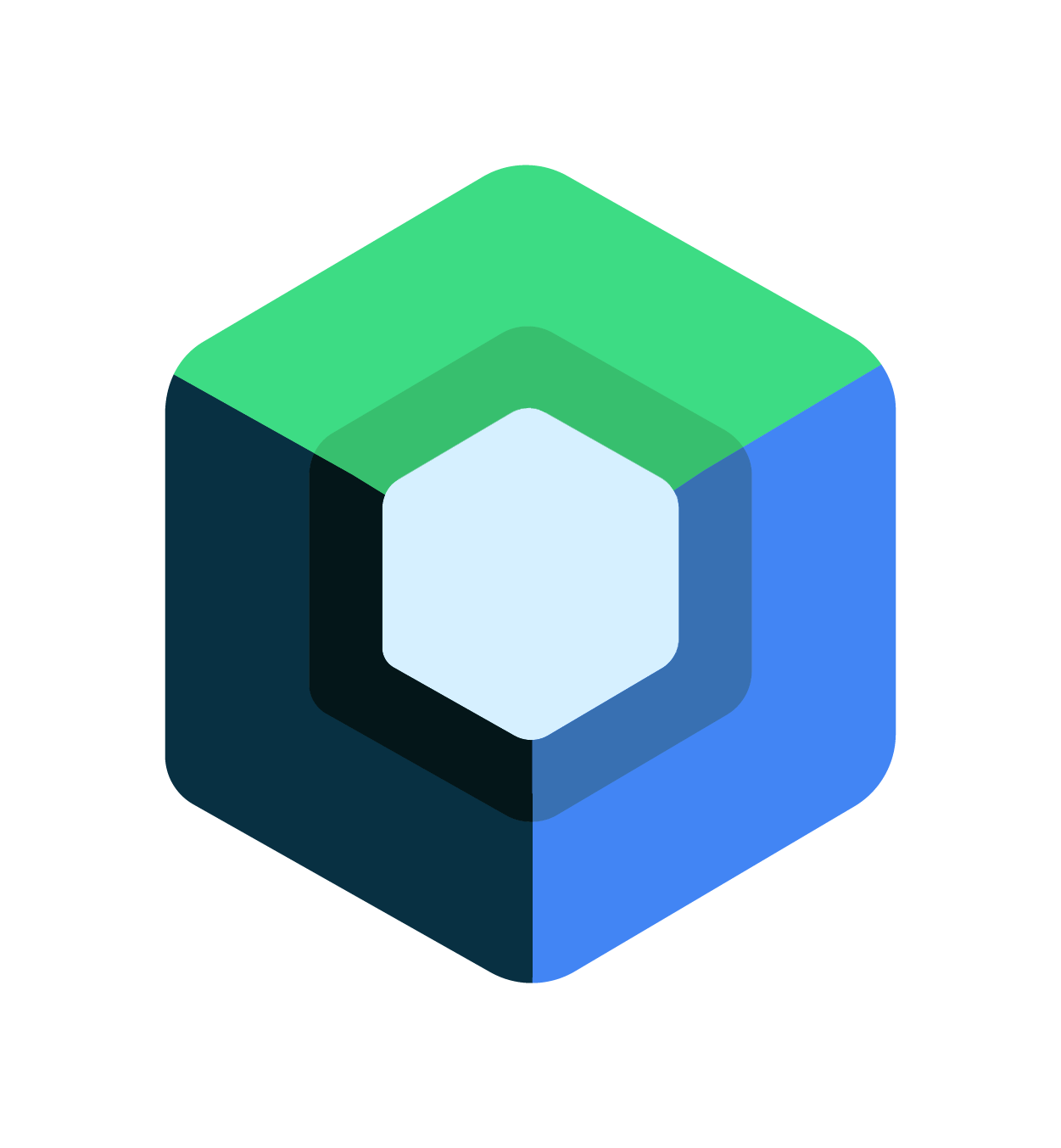 A simple list – View vs. Compose
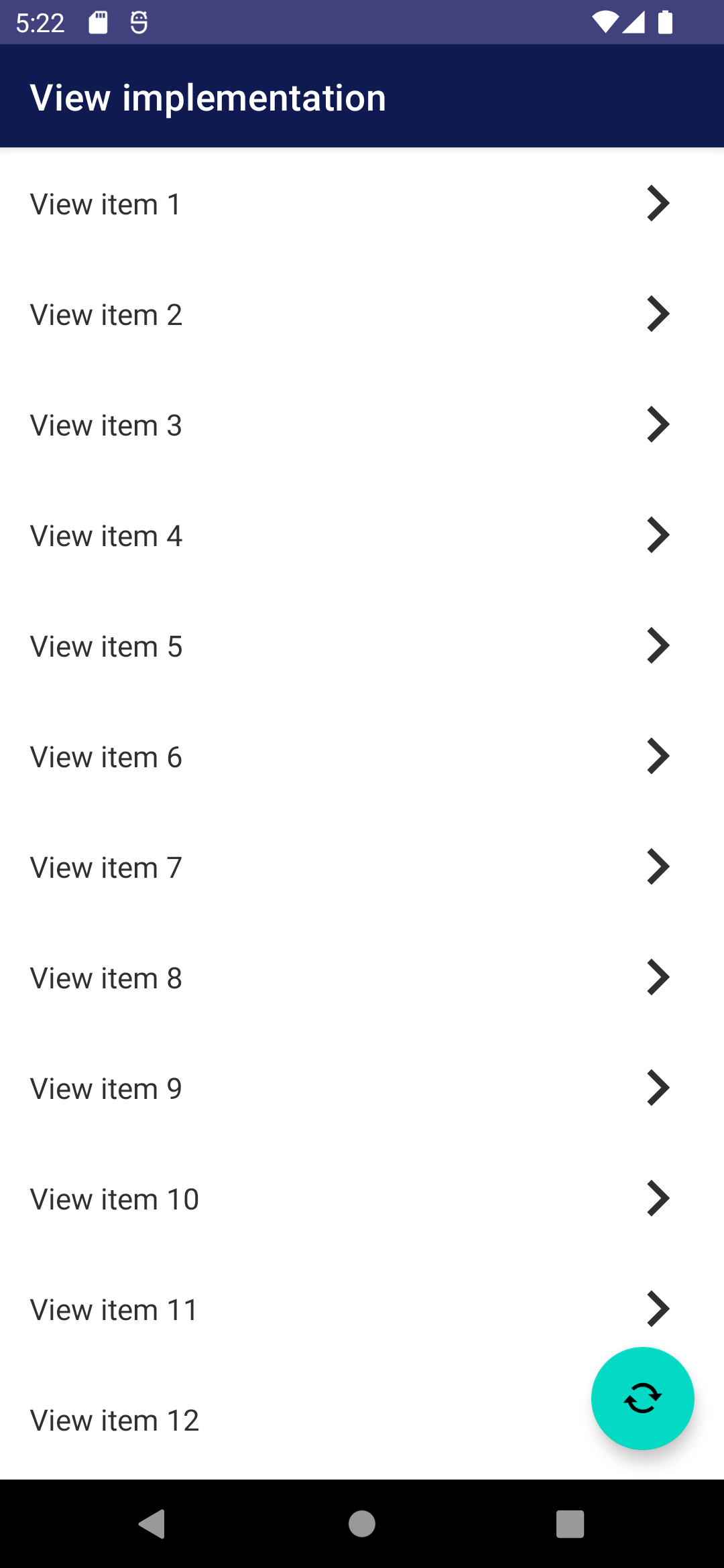 View
Imperative
2 layout XMLs
Binding code in a Fragment
RecyclerView adapter
Compose
Declarative
2 composable functions in Kotlin
1 layout in XML (interop)
Interop code in a Fragment
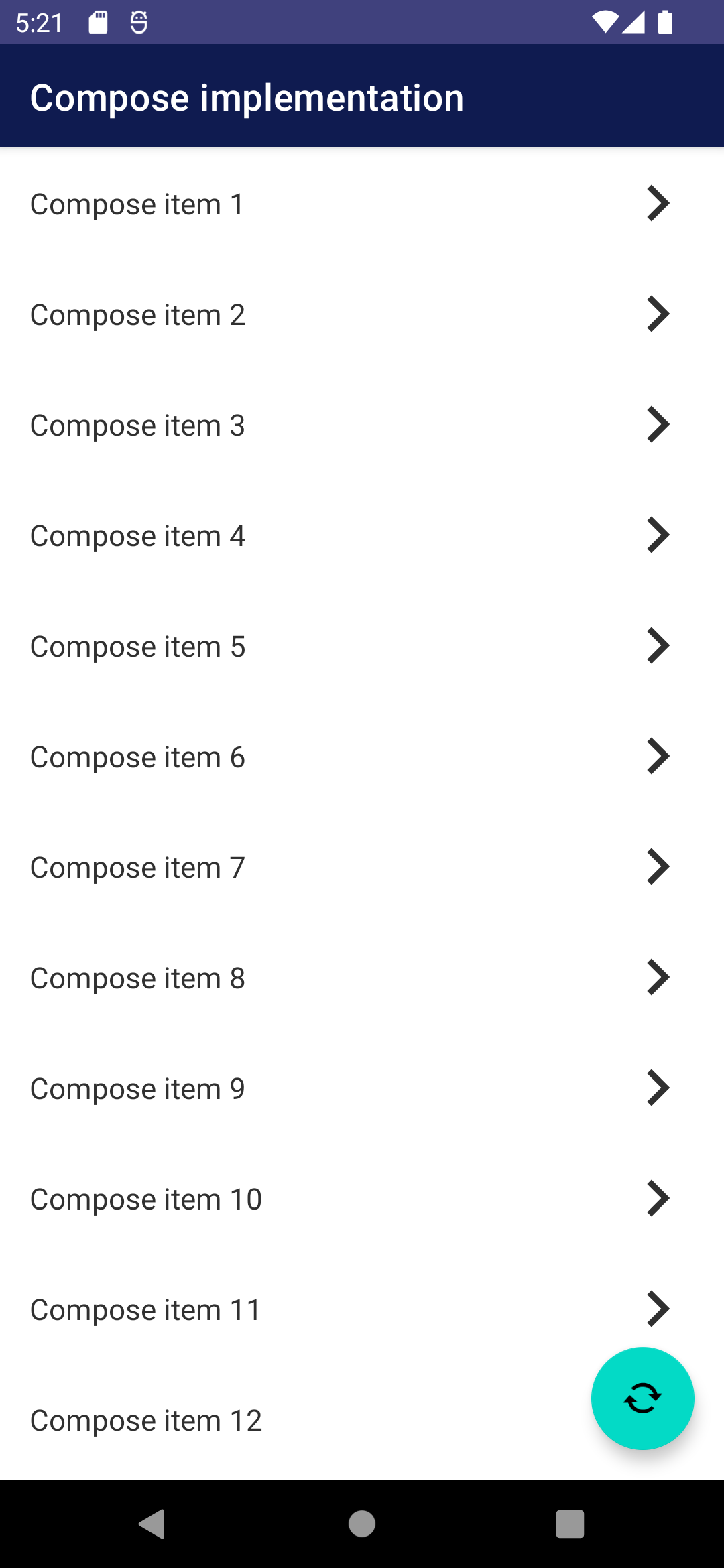 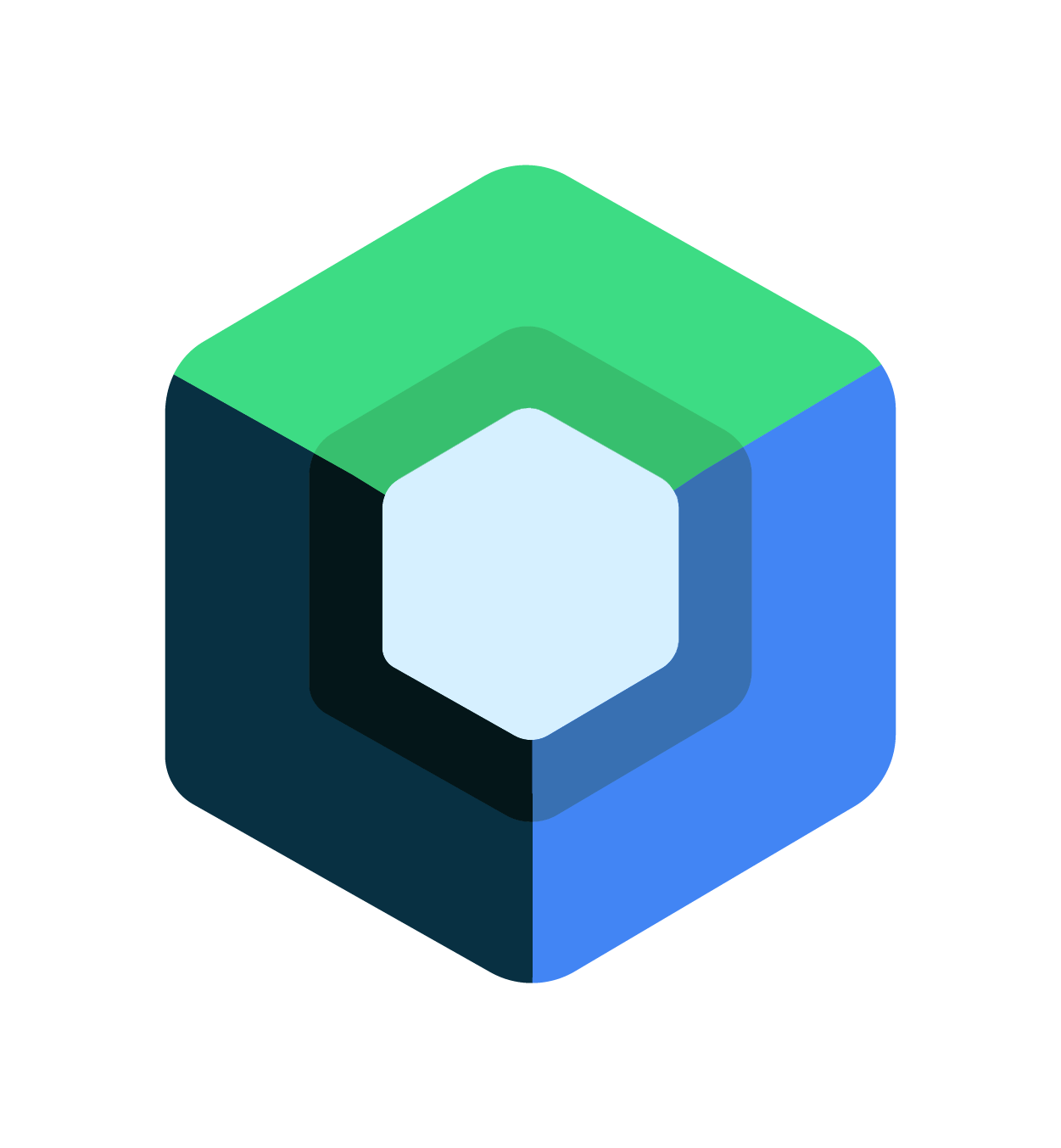 A simple list – View vs. Compose
Check out the demo project seen here:
https://github.com/stewemetal/hwsw_meetup_compose_demo
There’s so much more to talk about!
Compose lifecycle and how composition works
State handling
Side effects
Theming
Navigation
UI testing
Accessibility
.​.​.
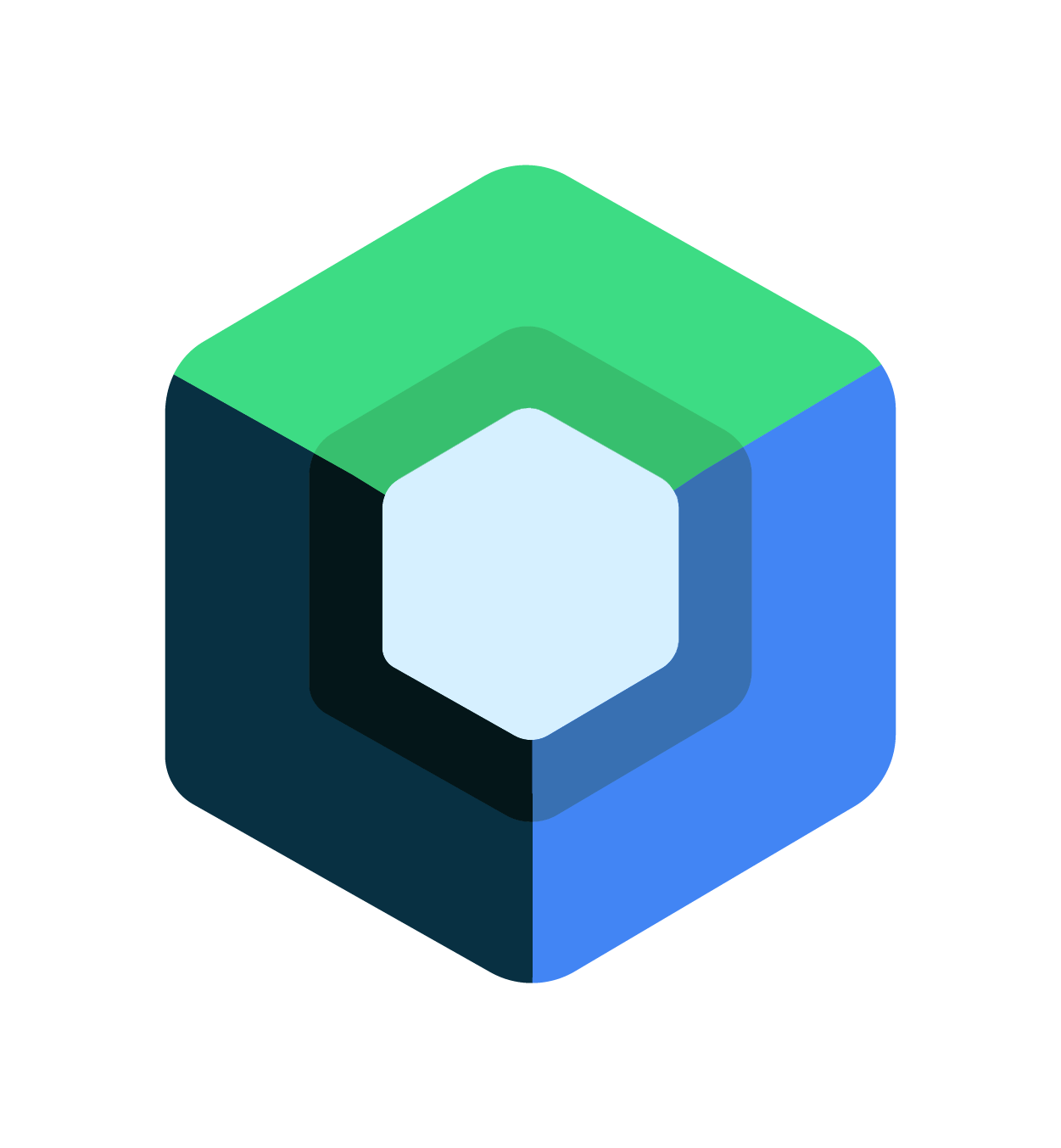 Resources
The official docs
https://developer.android.com/jetpack/compose
Jetpack Compose basics codelab
https://developer.android.com/codelabs/jetpack-compose-basics
Compose sample projects
https://github.com/android/compose-samples 
Jetpack Compose internals – Jorge Castillo
https://jorgecastillo.dev/book/
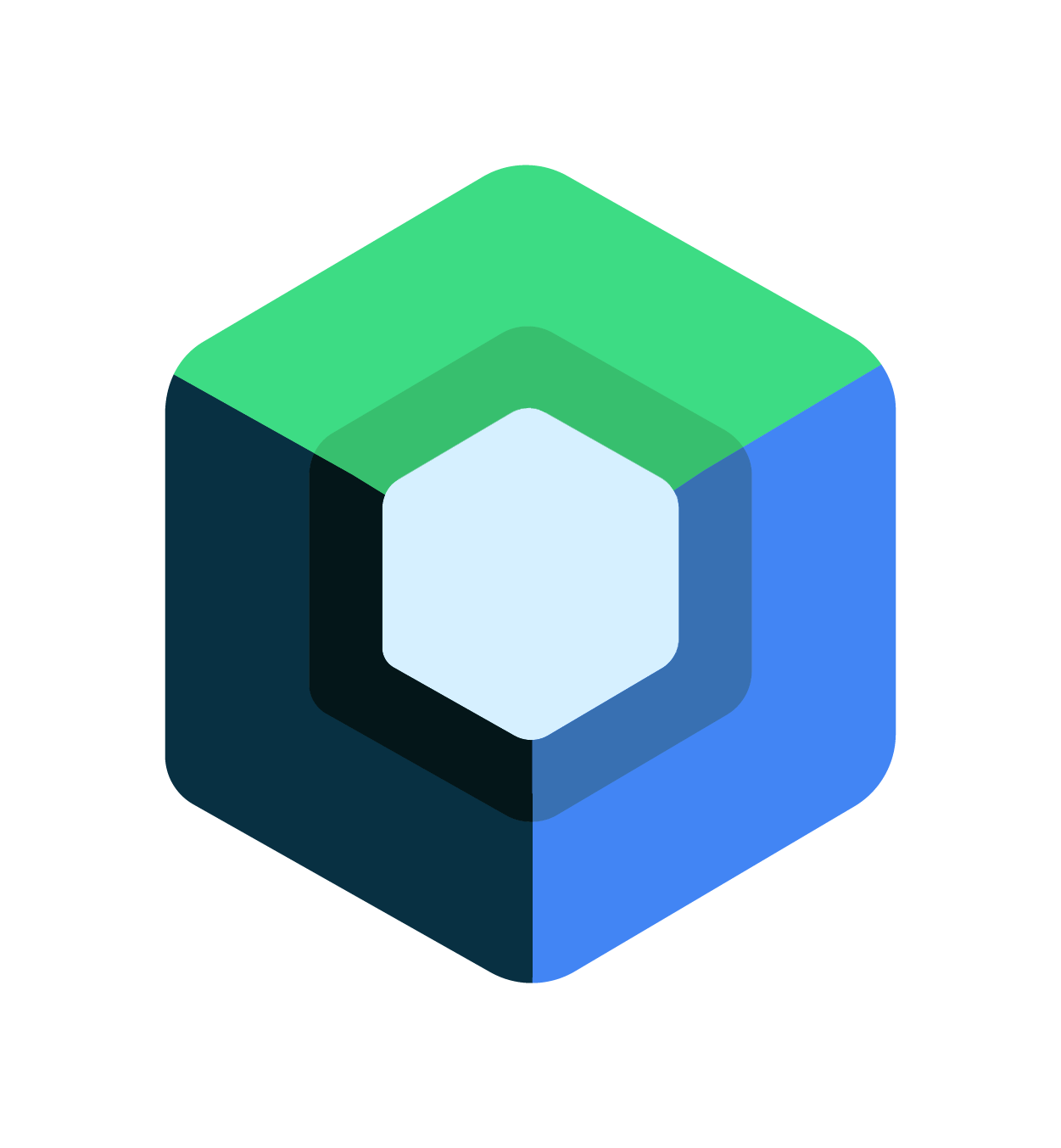 Jetpack ComposeThe Future of the Android UI in a Nutshell
István Juhos
The future is declarative
Less code = less chance for errors
Quick iteration
Photo by Xavi Cabrera